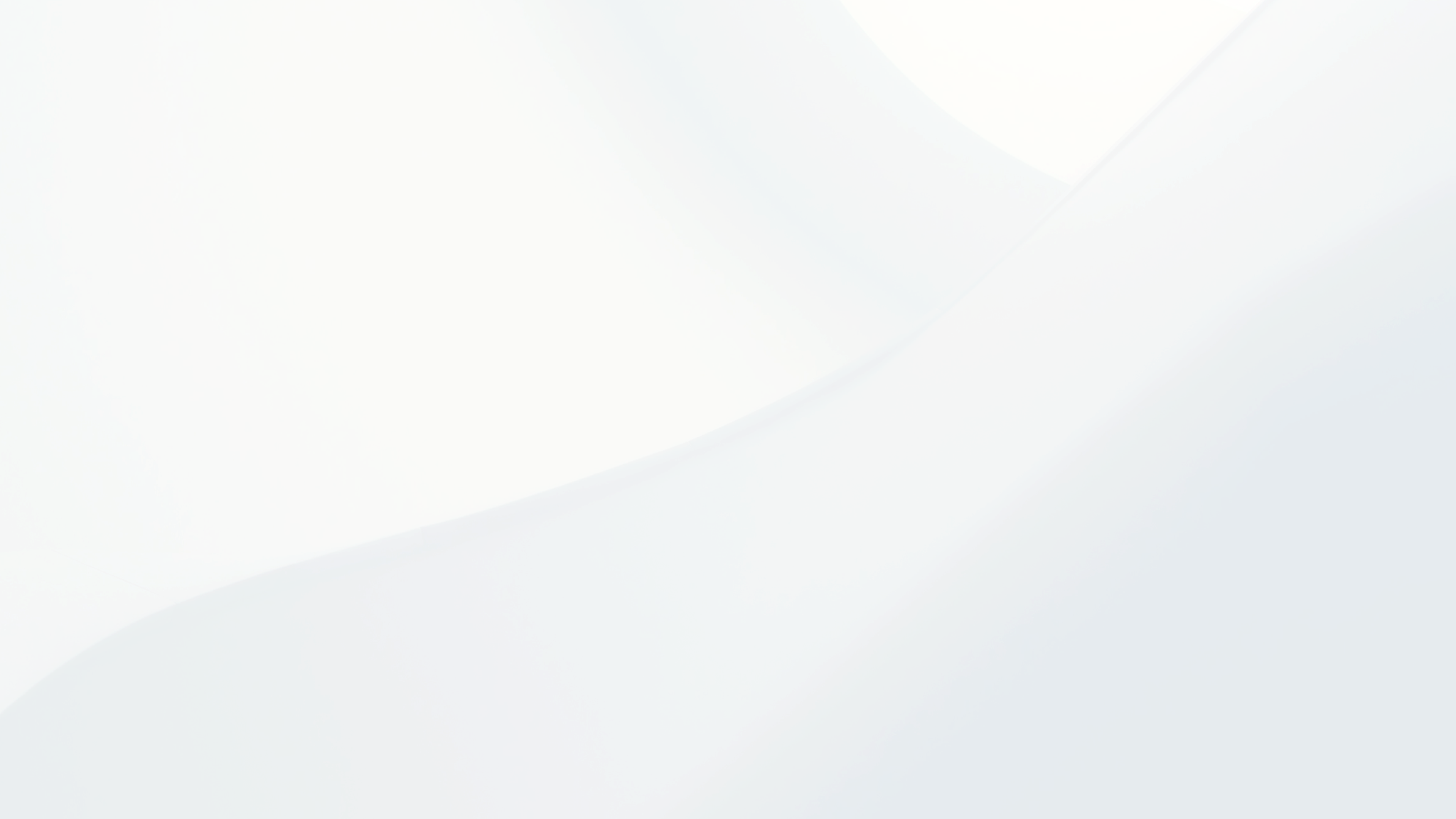 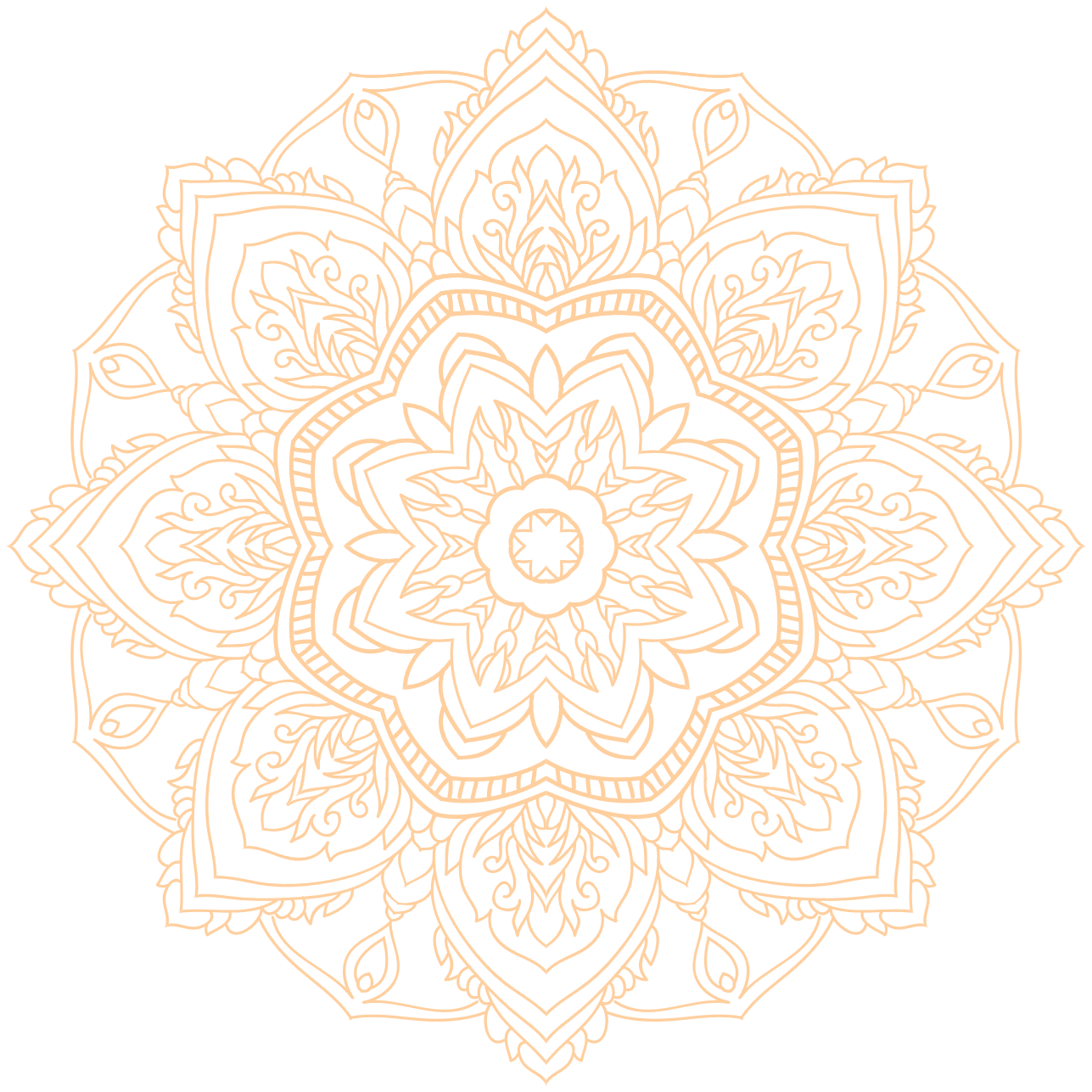 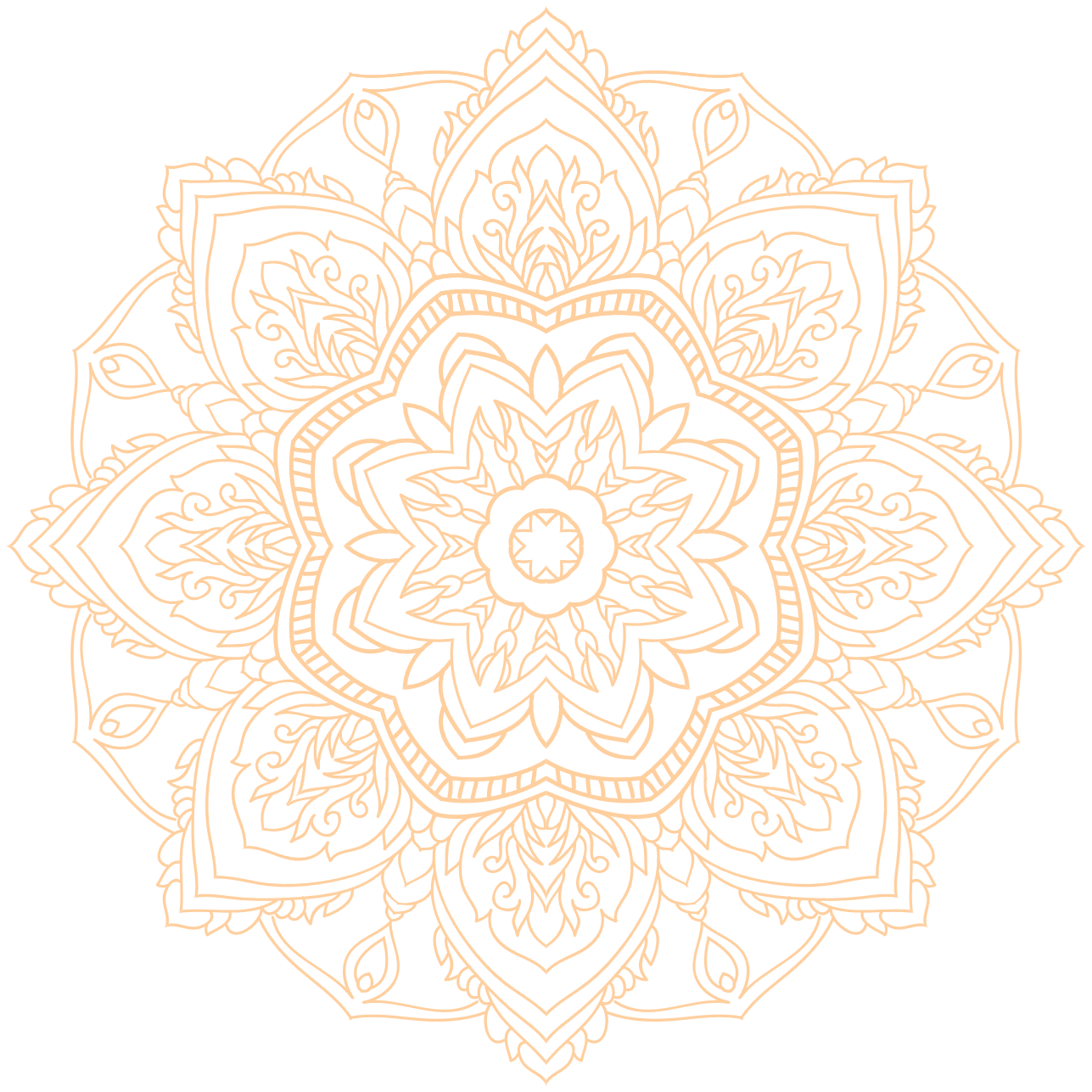 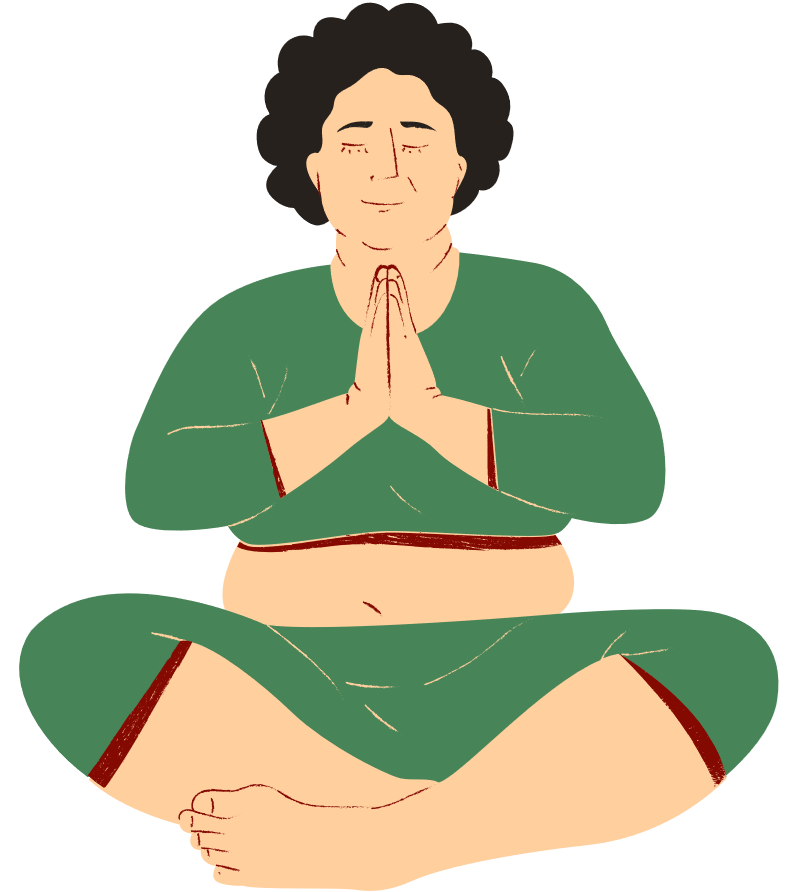 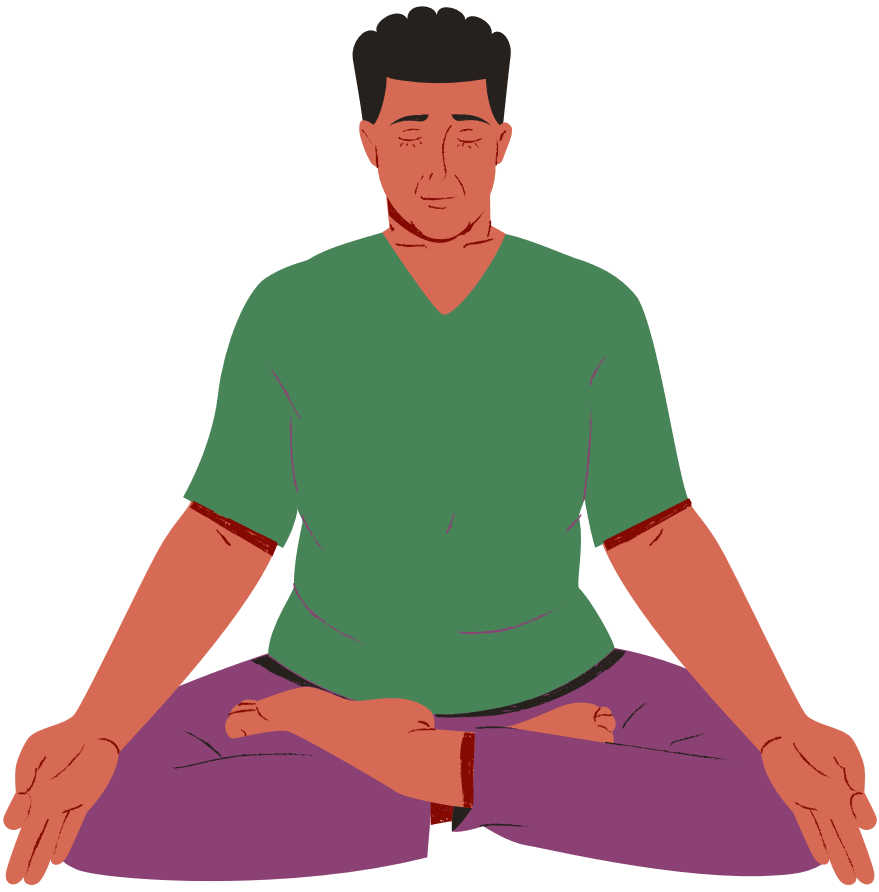 International Yoga Day
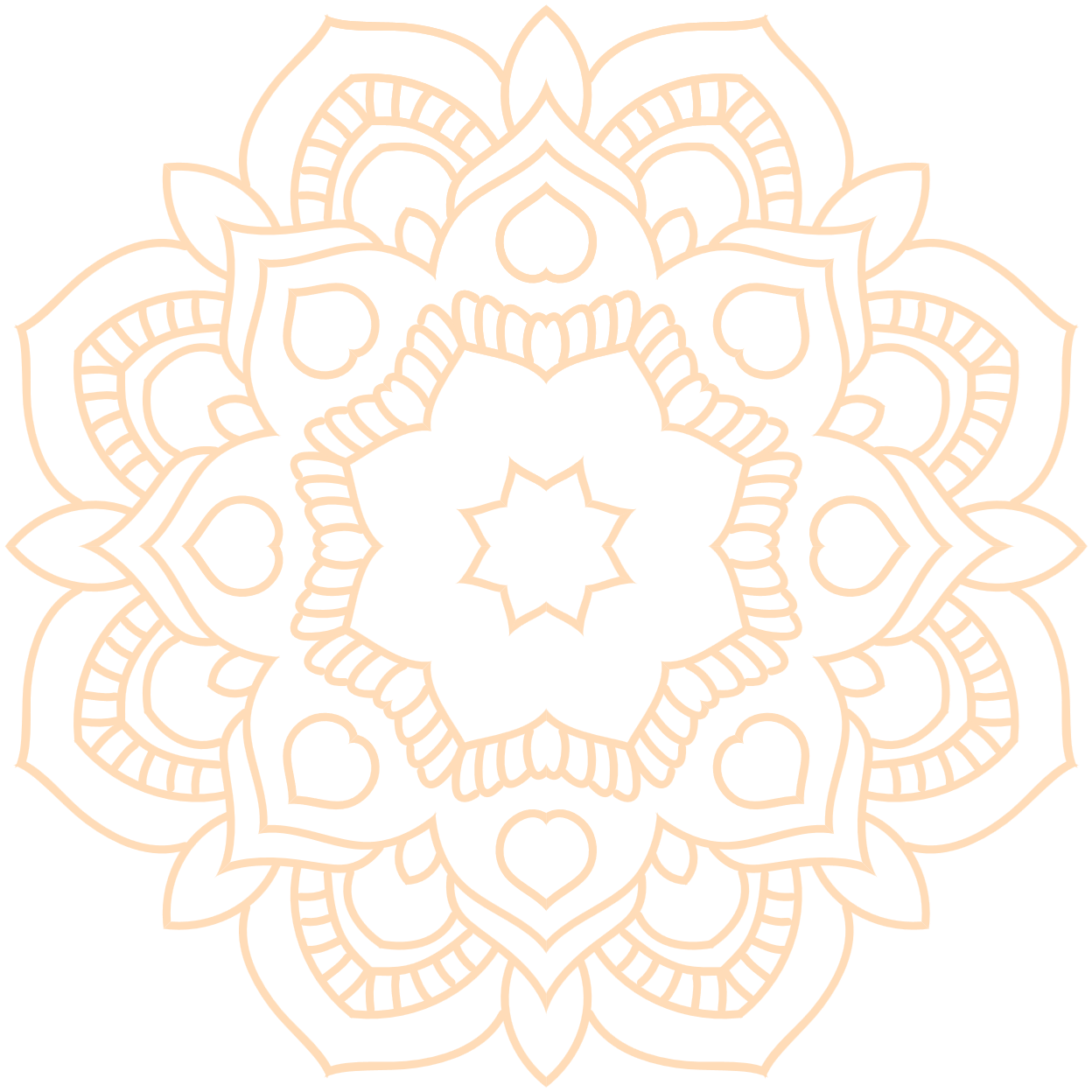 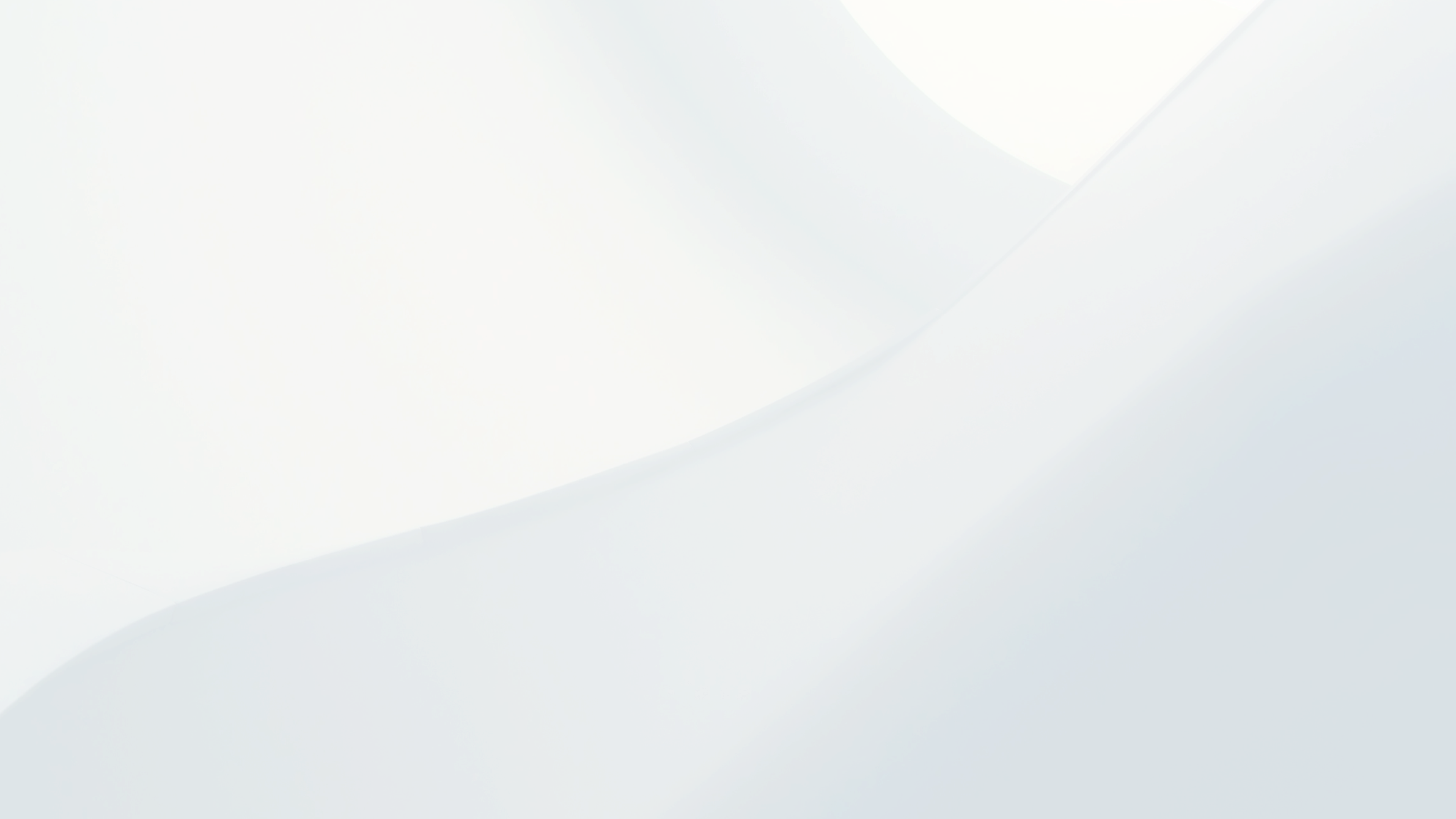 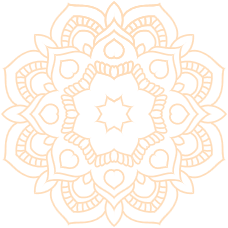 Table Of Contents
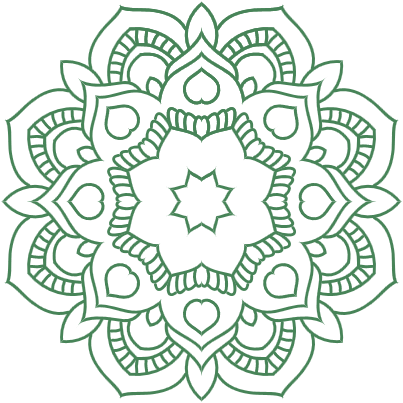 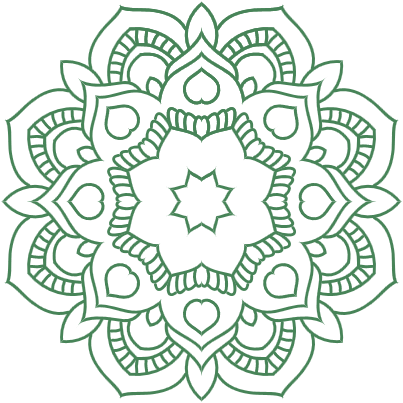 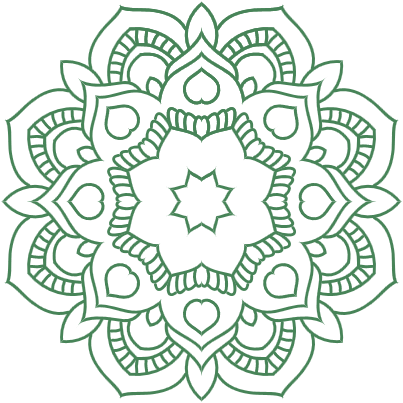 1
2
3
Introduction
Our Projects
About Us
Elaborate on what you want to discuss.
Elaborate on what you want to discuss.
Elaborate on what you want to discuss.
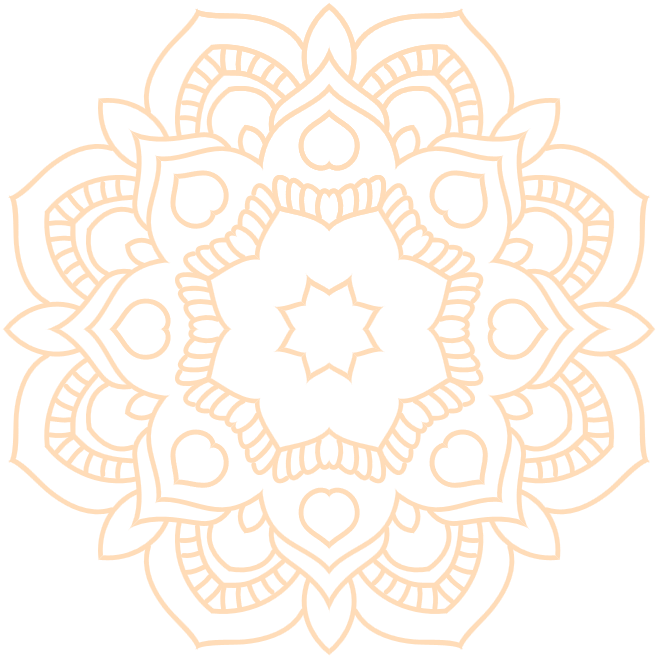 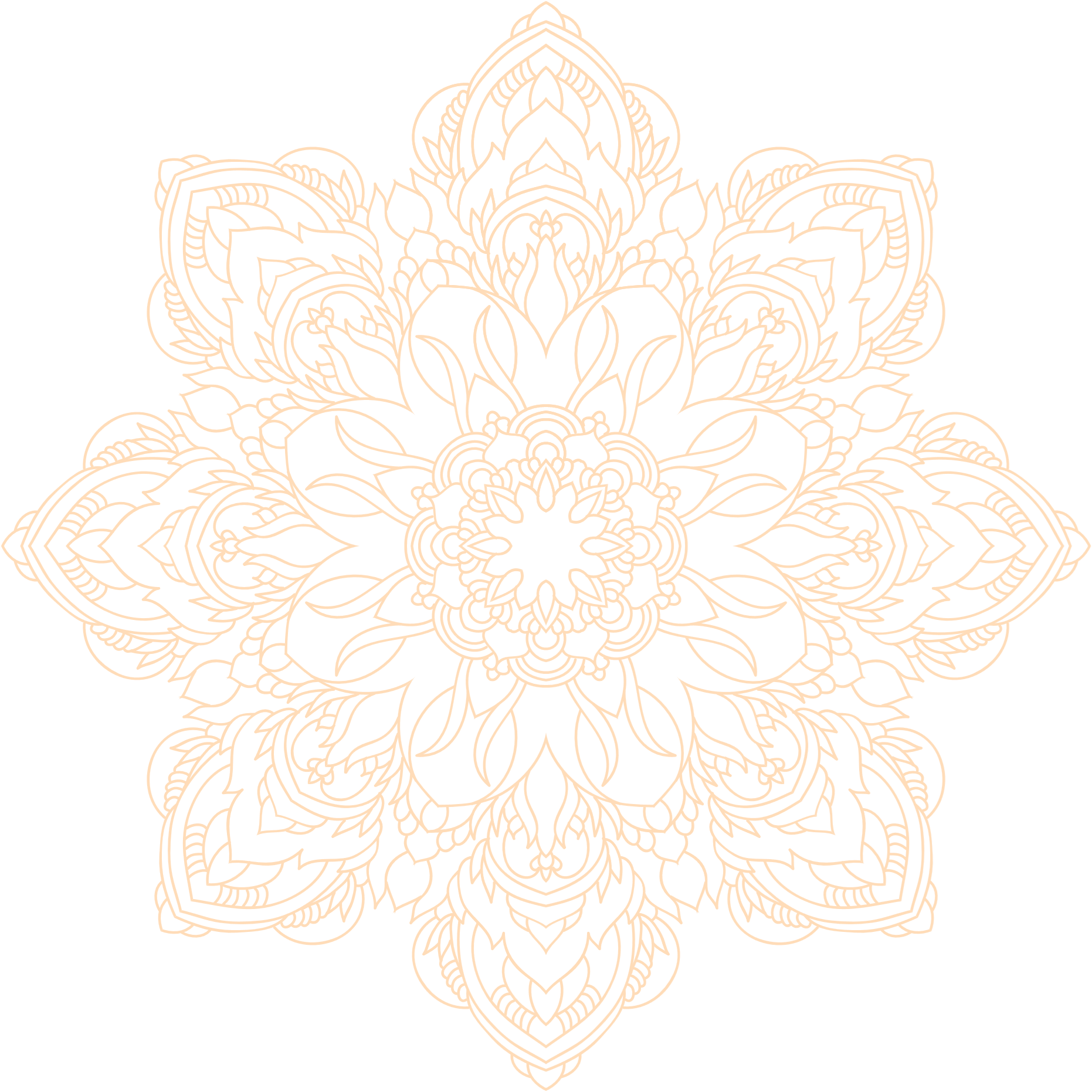 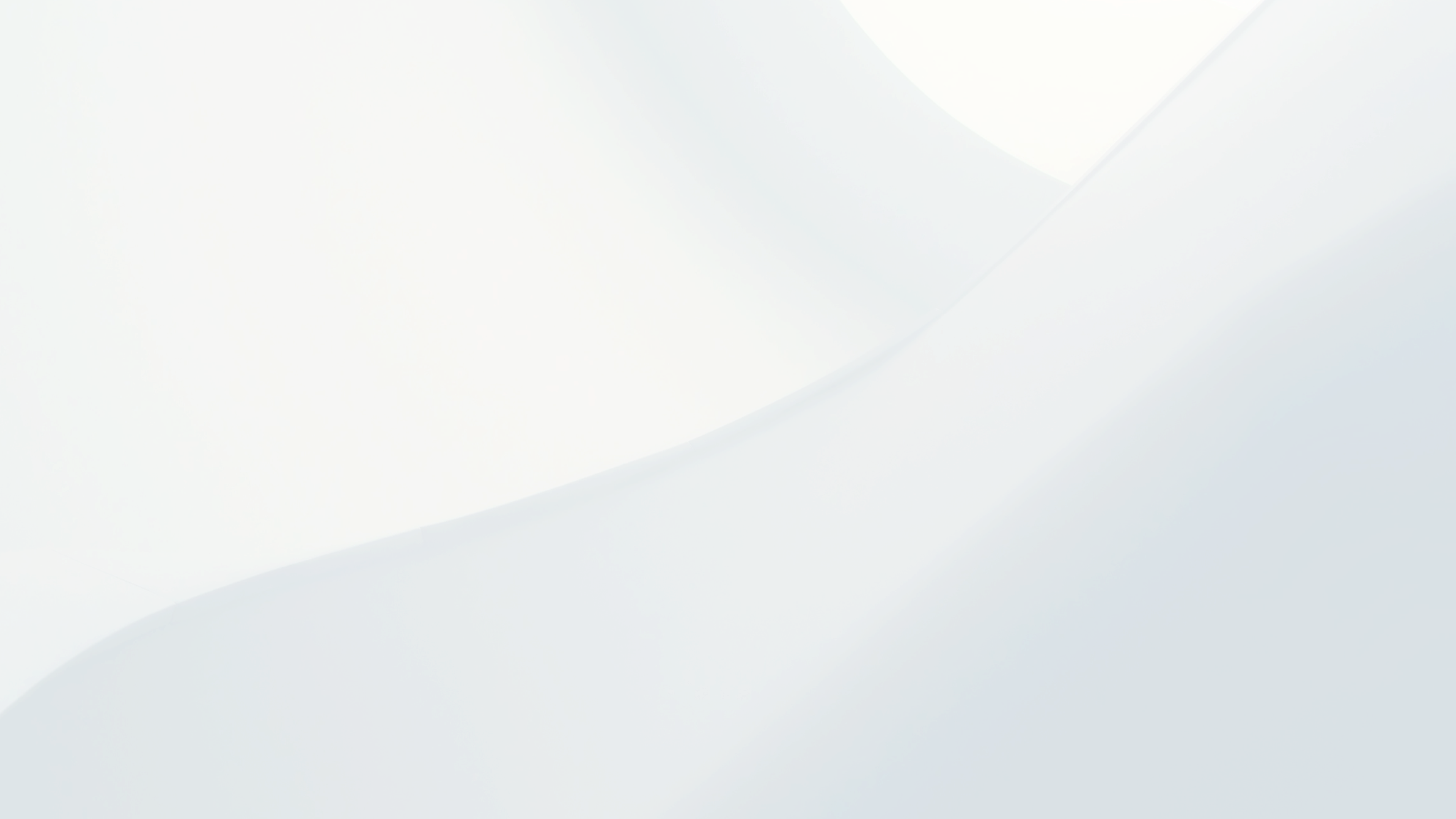 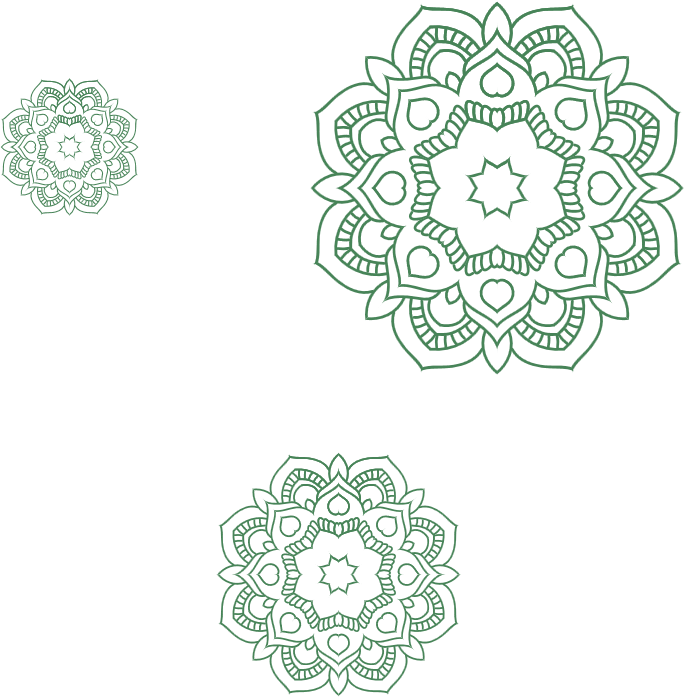 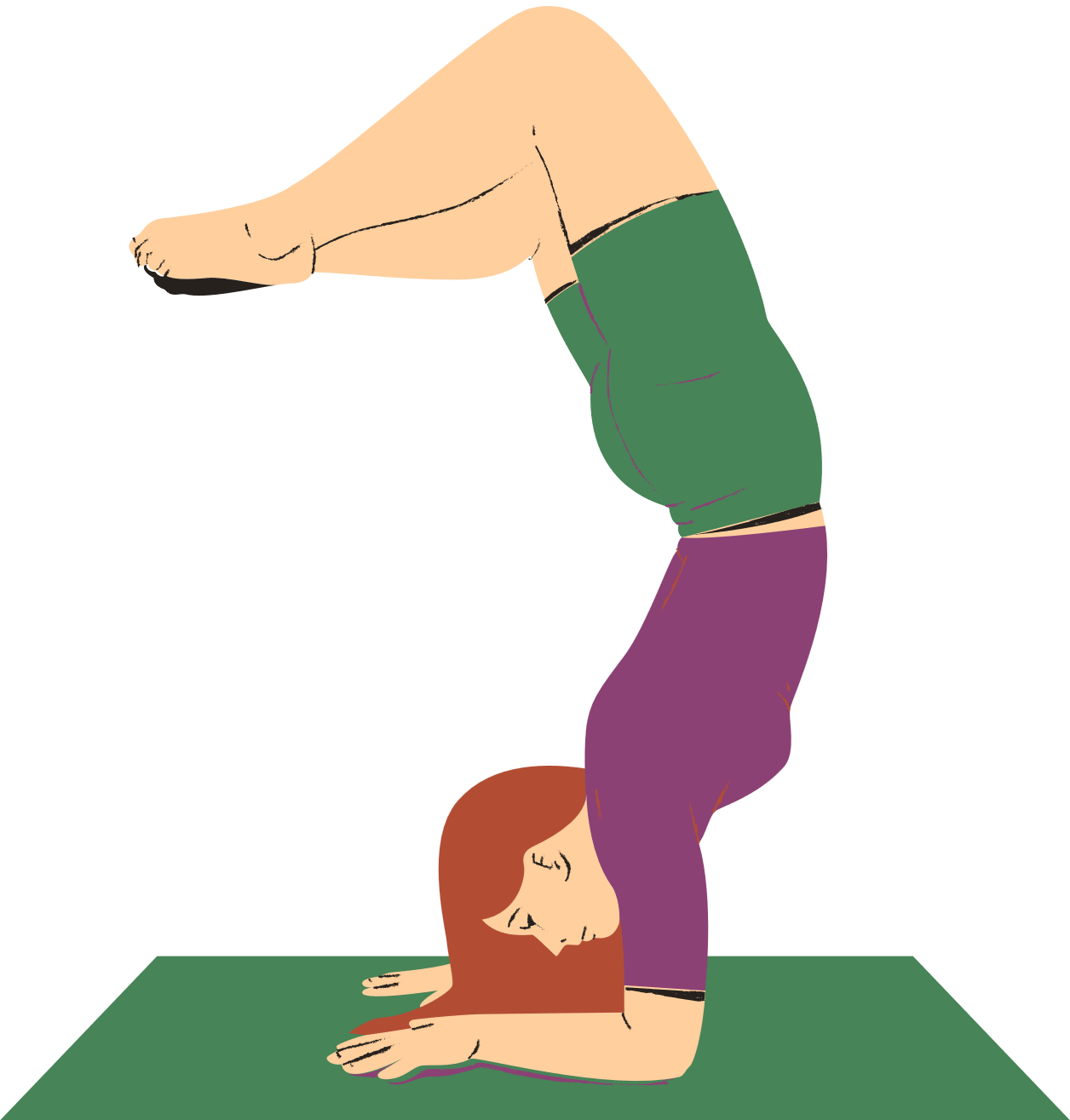 1
Introduction
Elaborate on what you want to discuss.
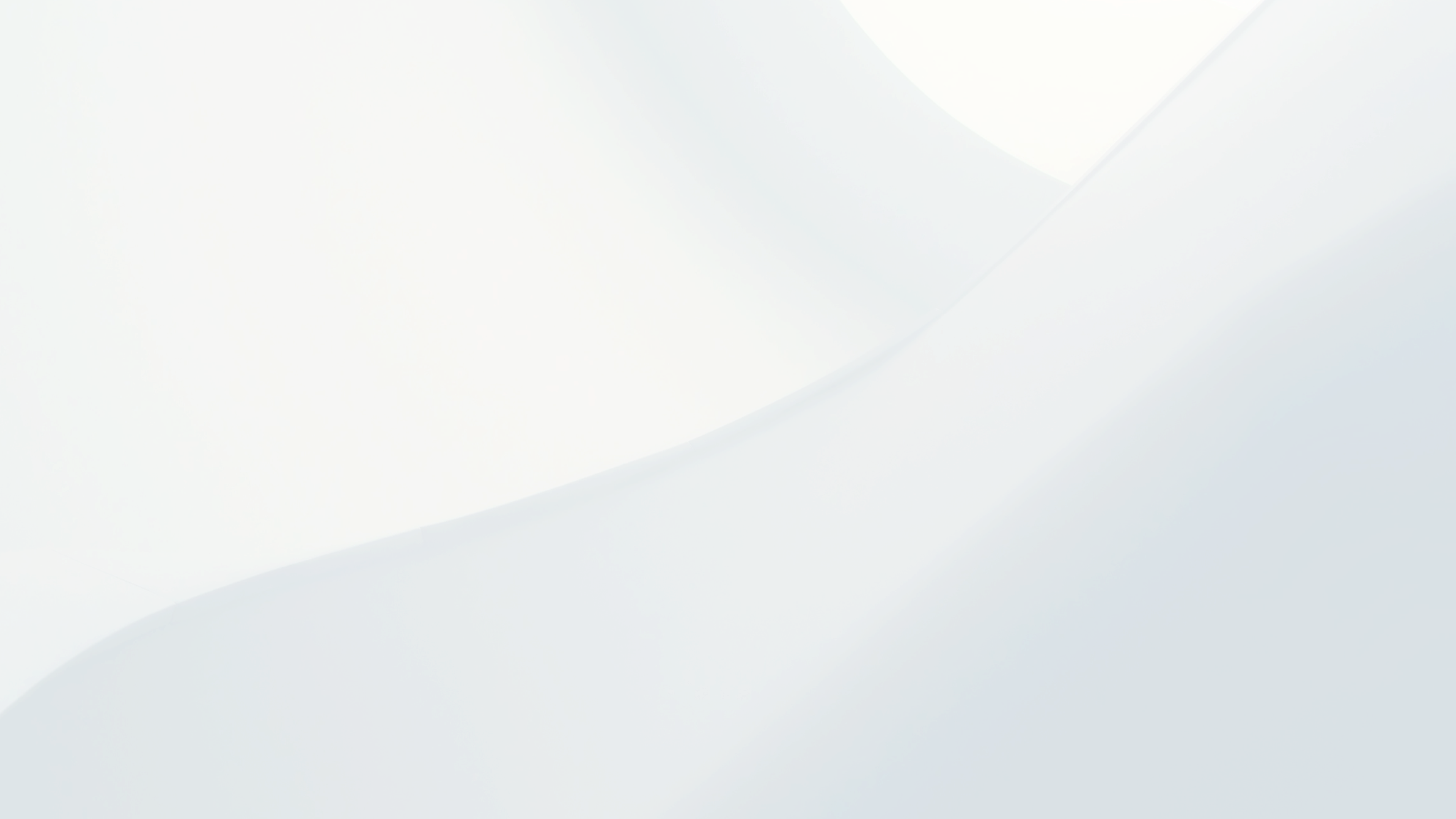 Welcome To Presentation
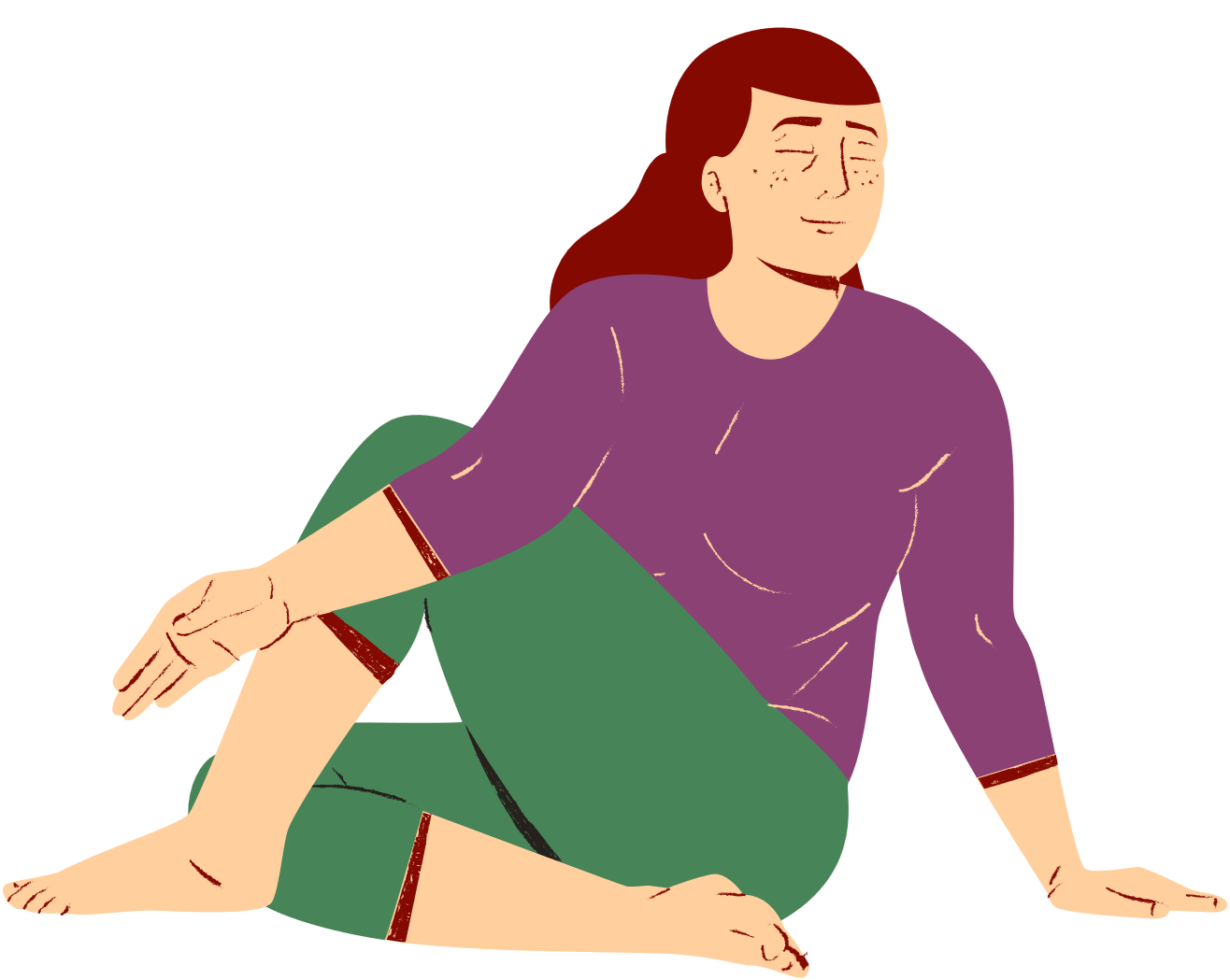 I'm Rain, and I'll be sharing with you my beautiful ideas. Follow me at @reallygreatsite to learn more. I'm Rain, and I'll be sharing with you my beautiful ideas.
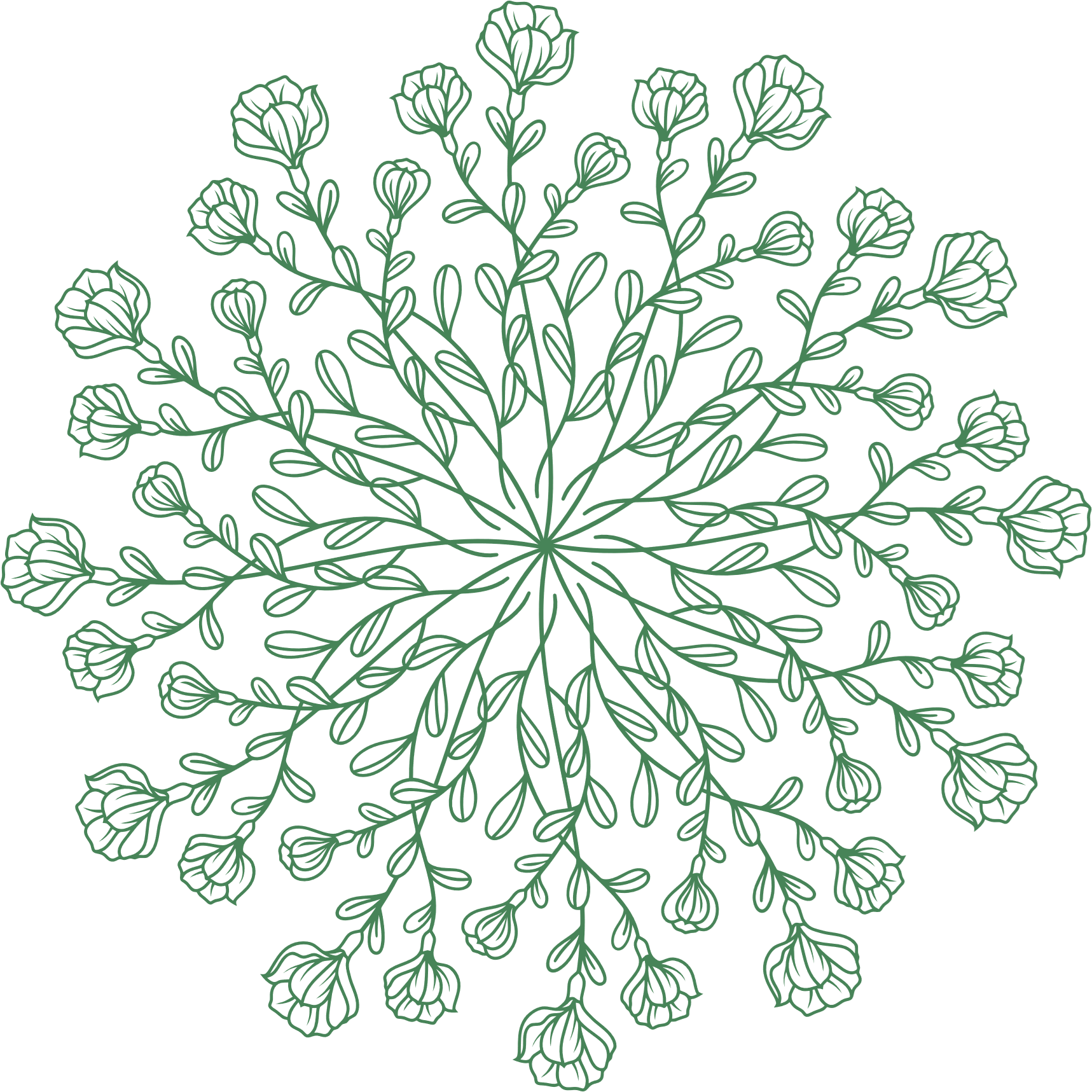 Follow me at @reallygreatsite to learn more.
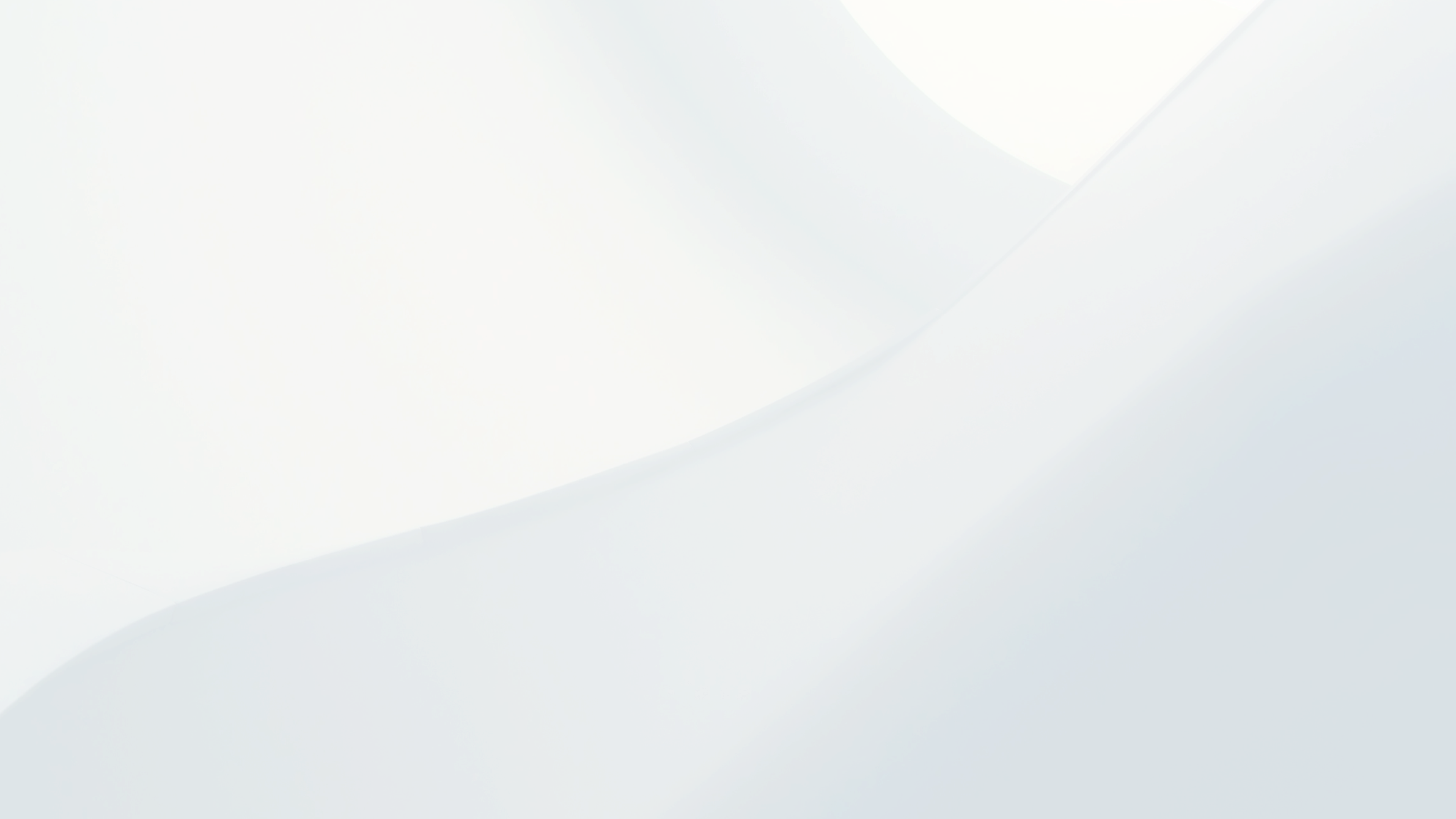 About The Tradition
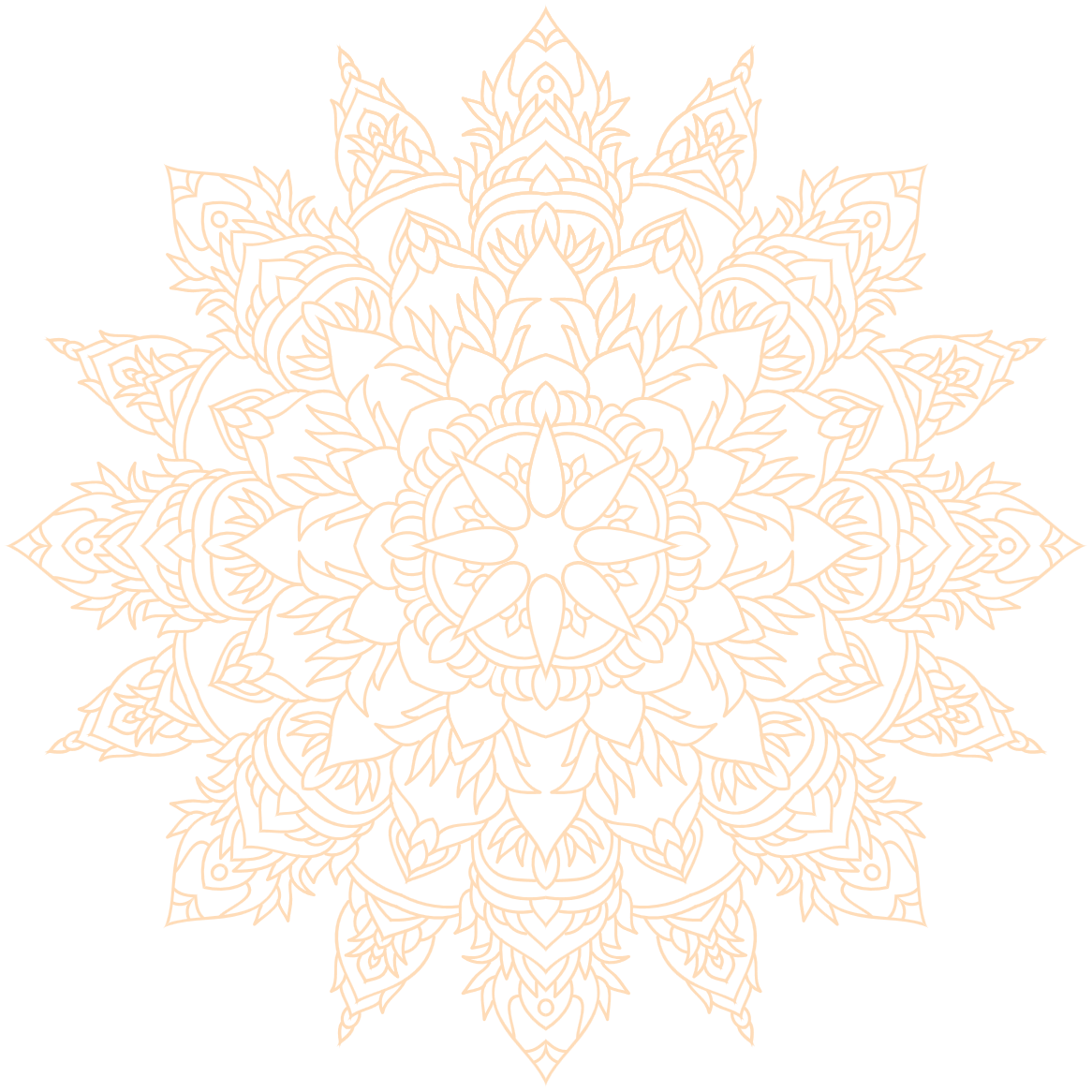 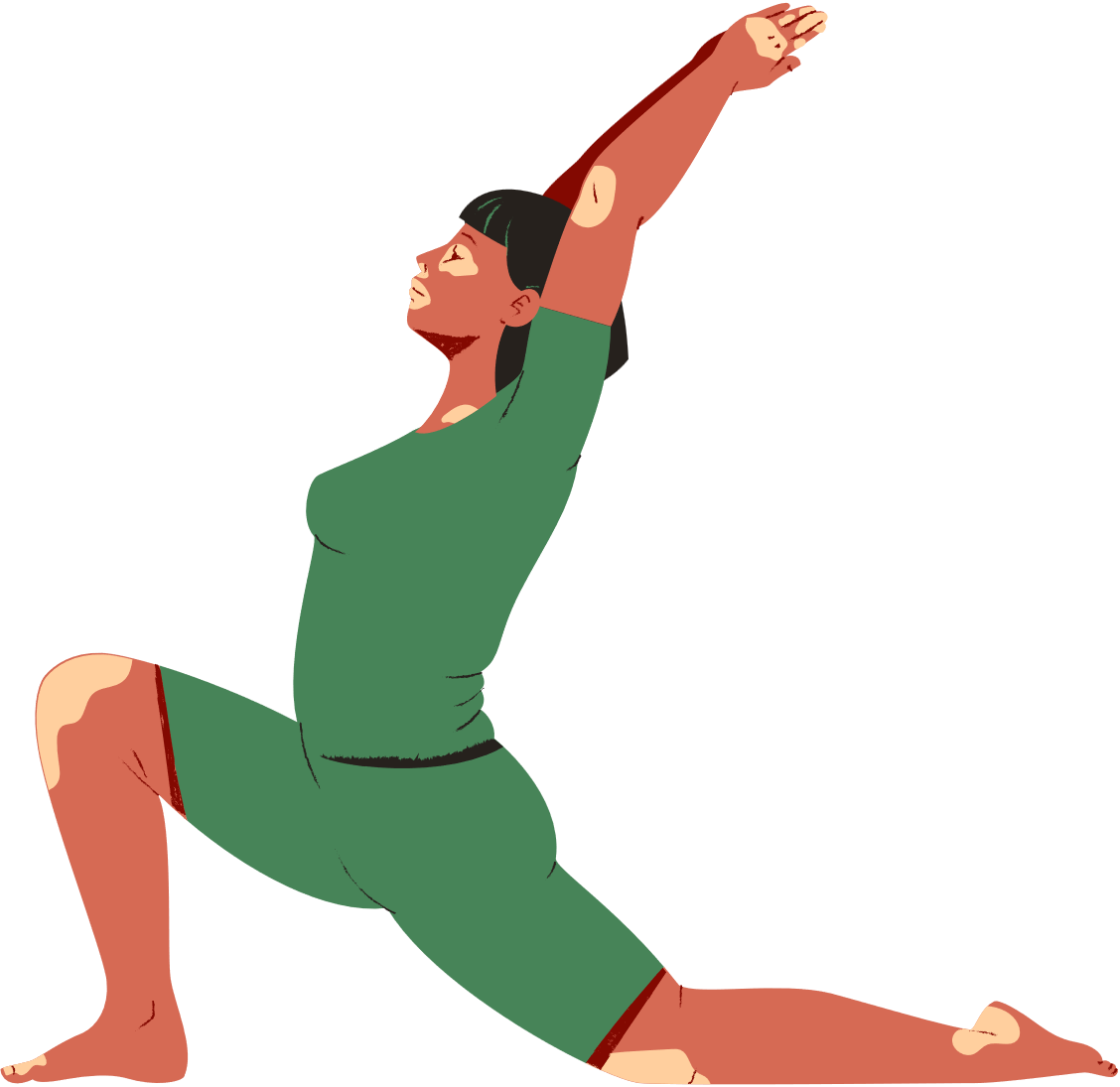 Who we are?
Briefly elaborate on what you want to discuss.
What we do?
Briefly elaborate on what you want to discuss.
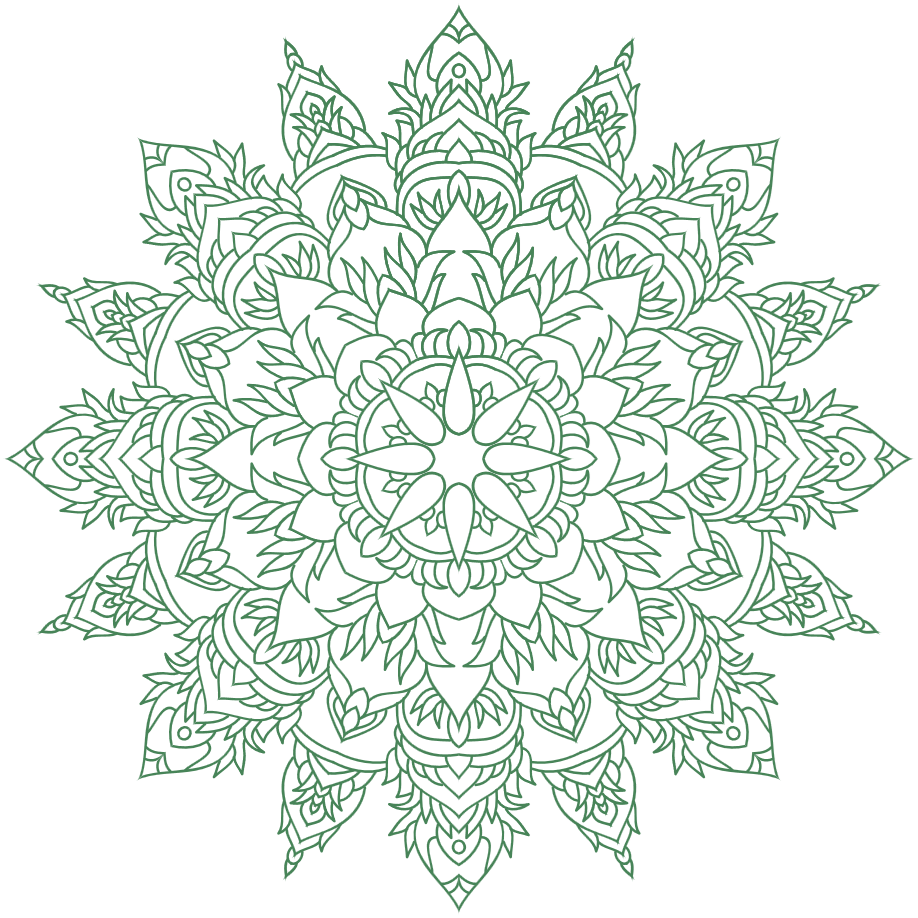 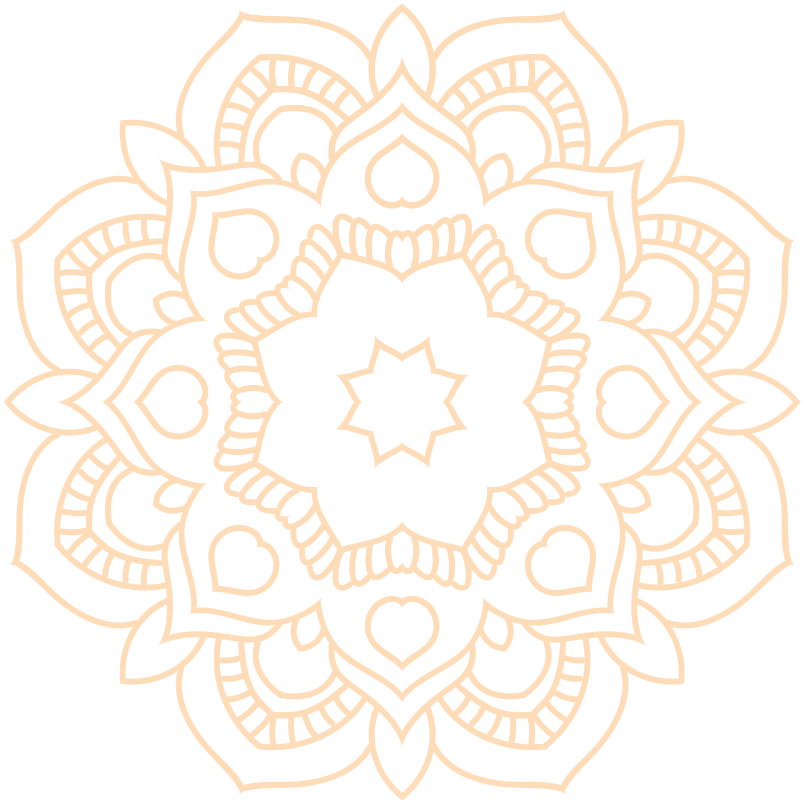 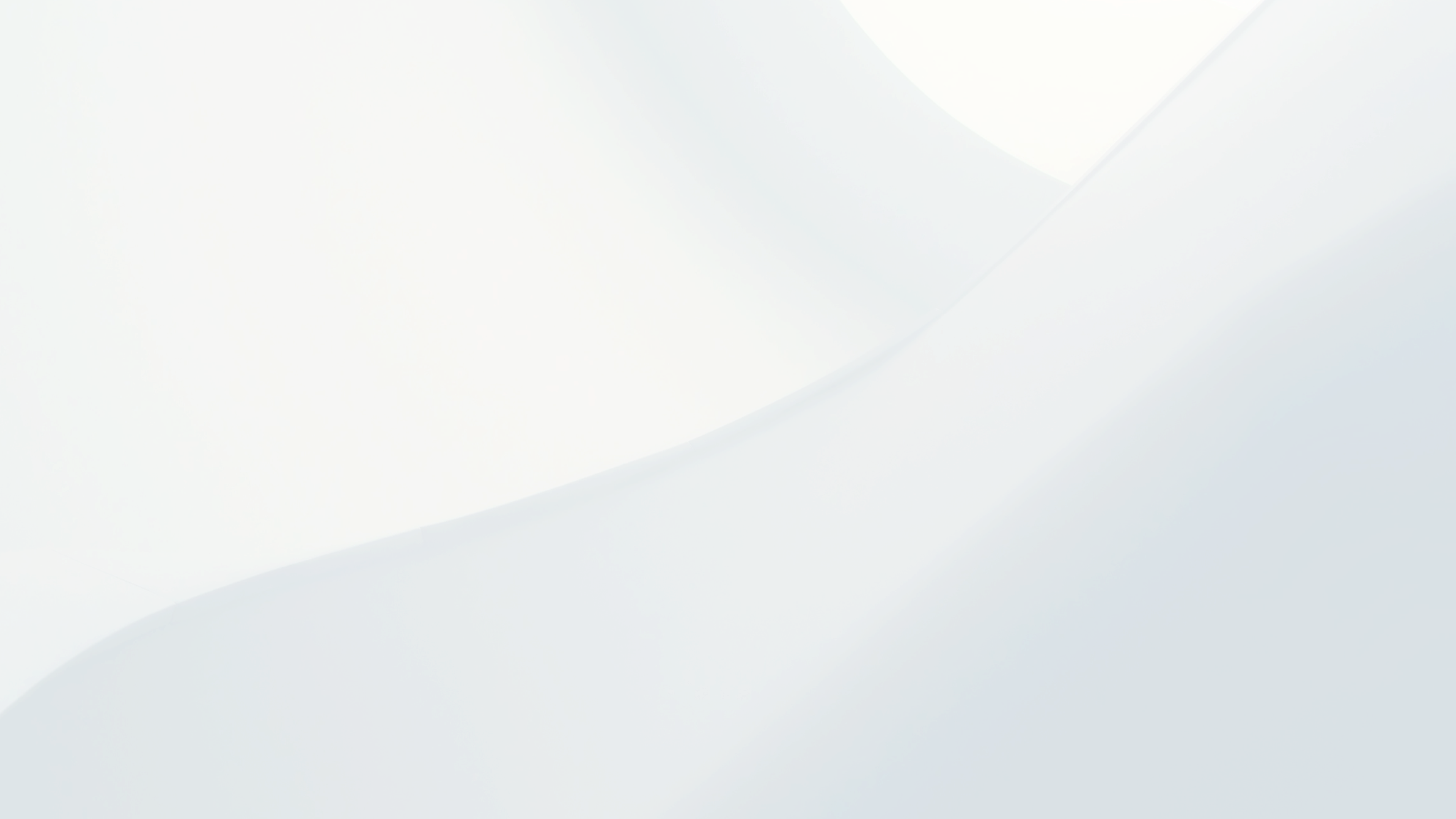 Important Ideas
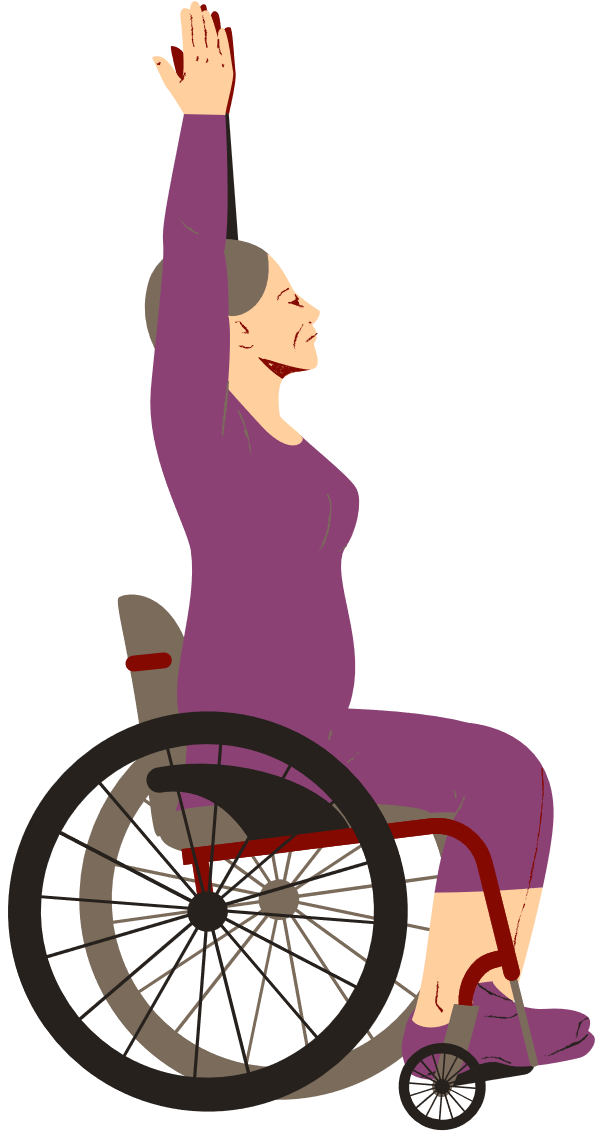 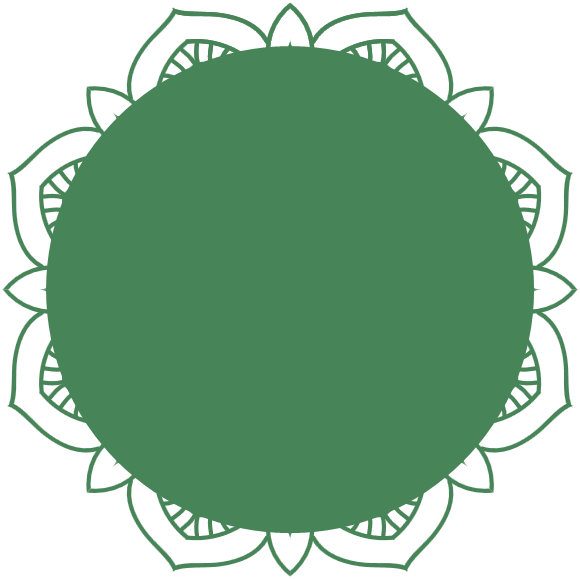 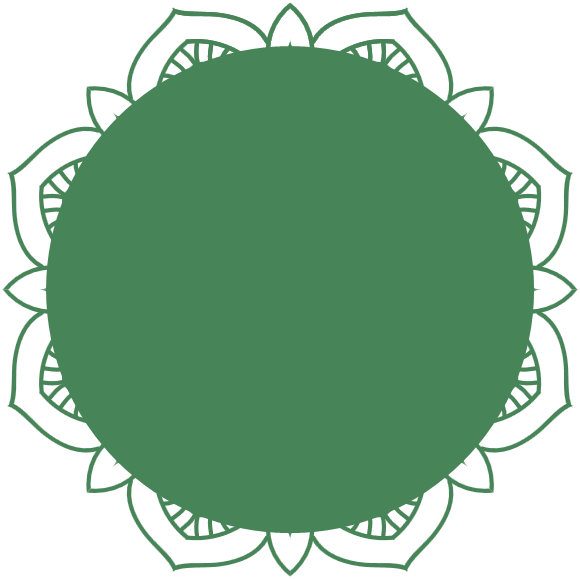 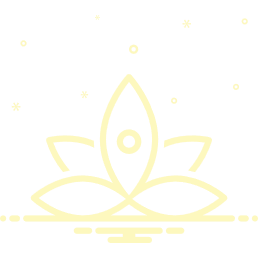 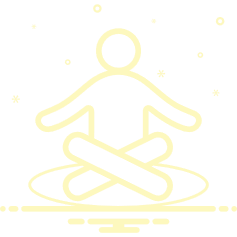 Mission
Vision
Enter your grand 
vision statement!
Enter your grand 
vision statement!
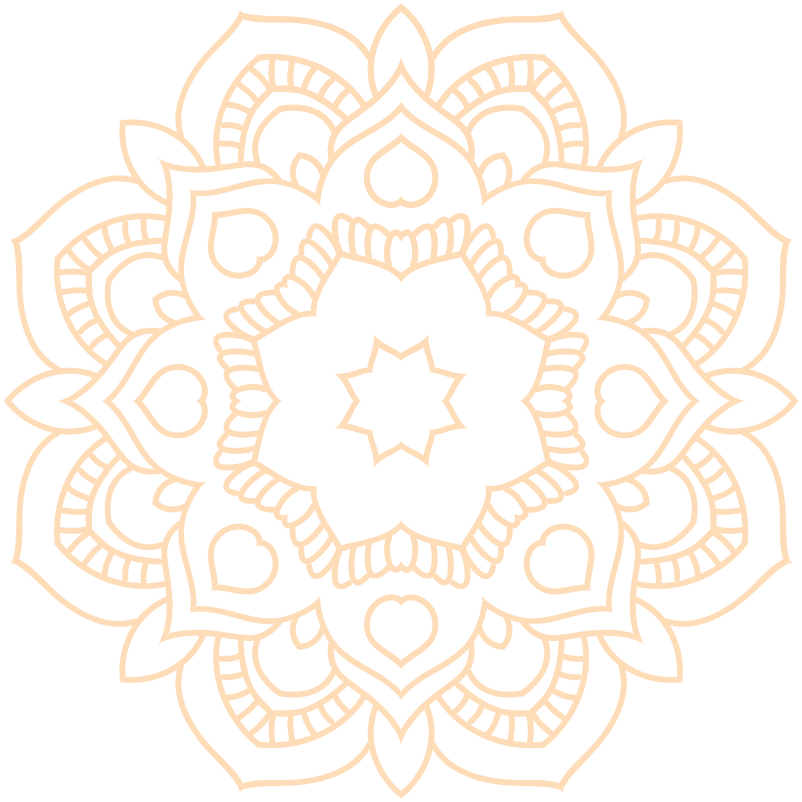 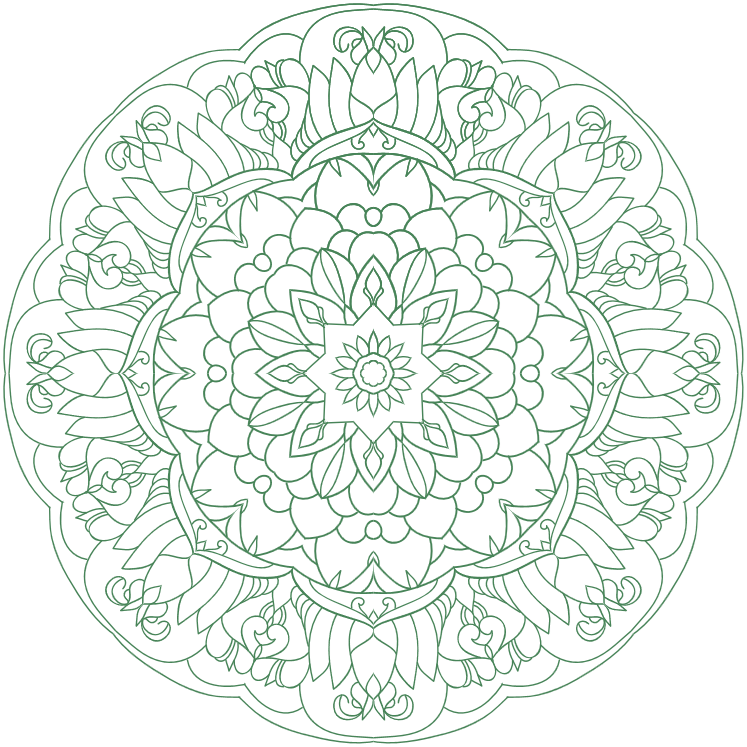 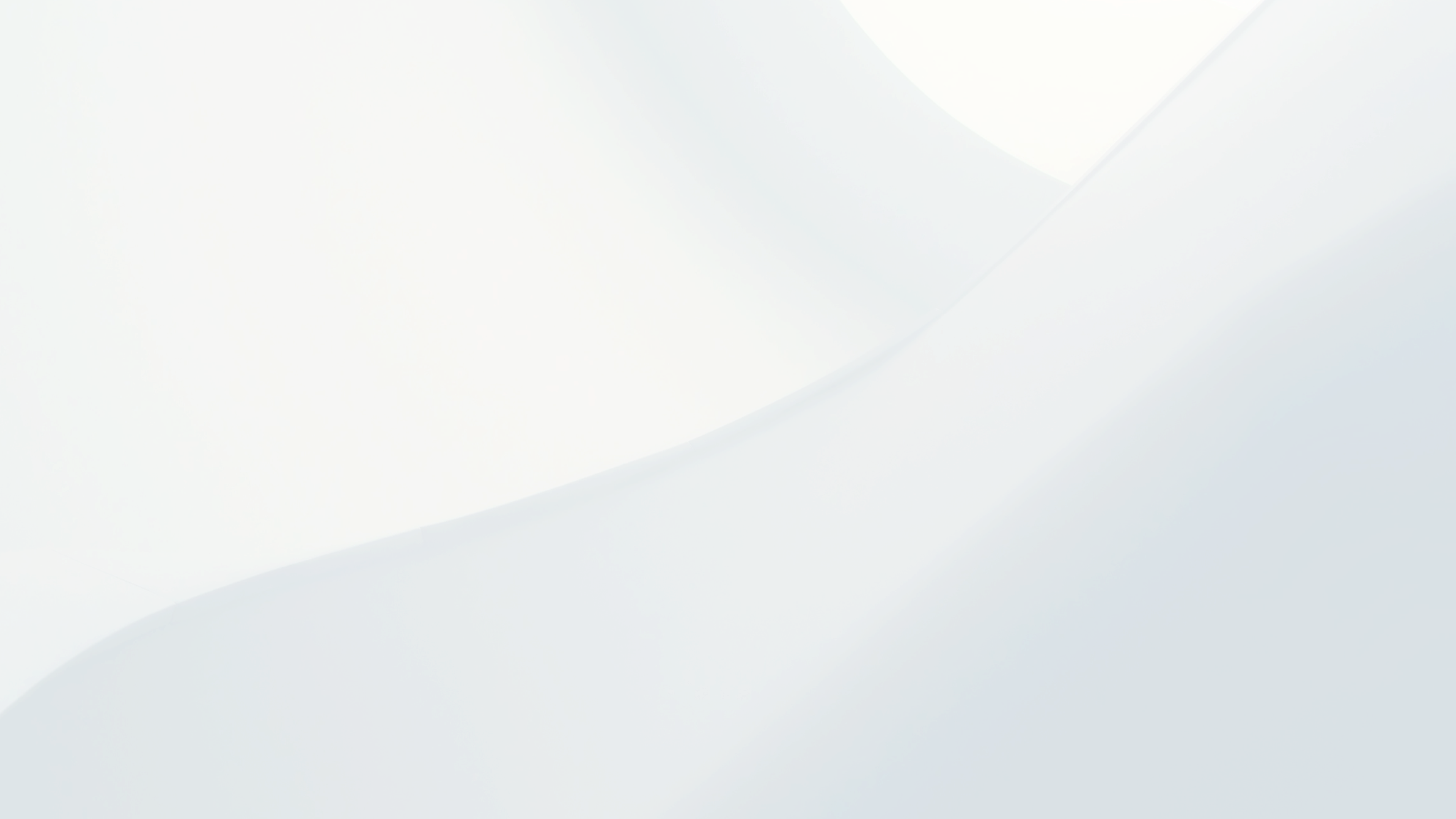 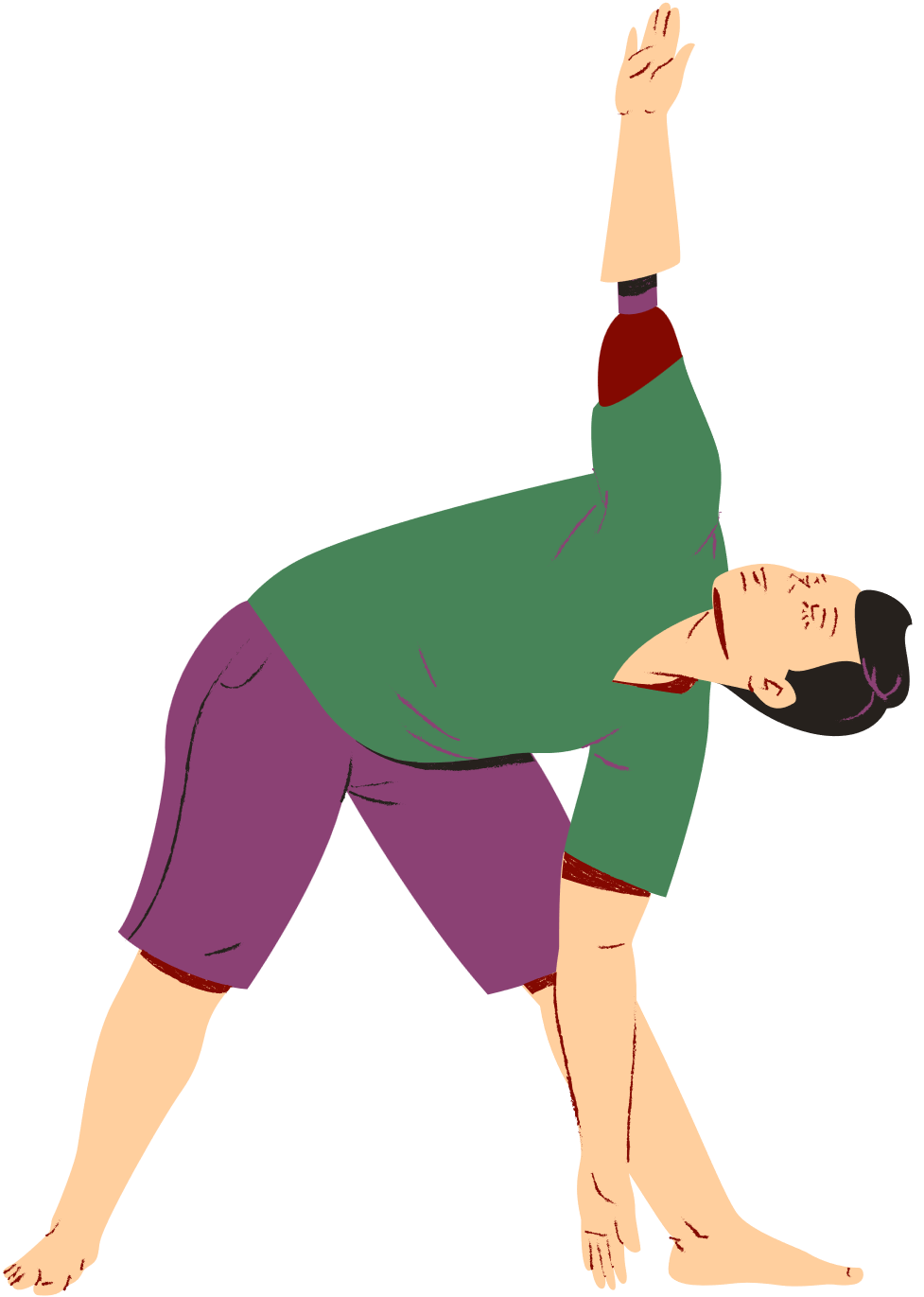 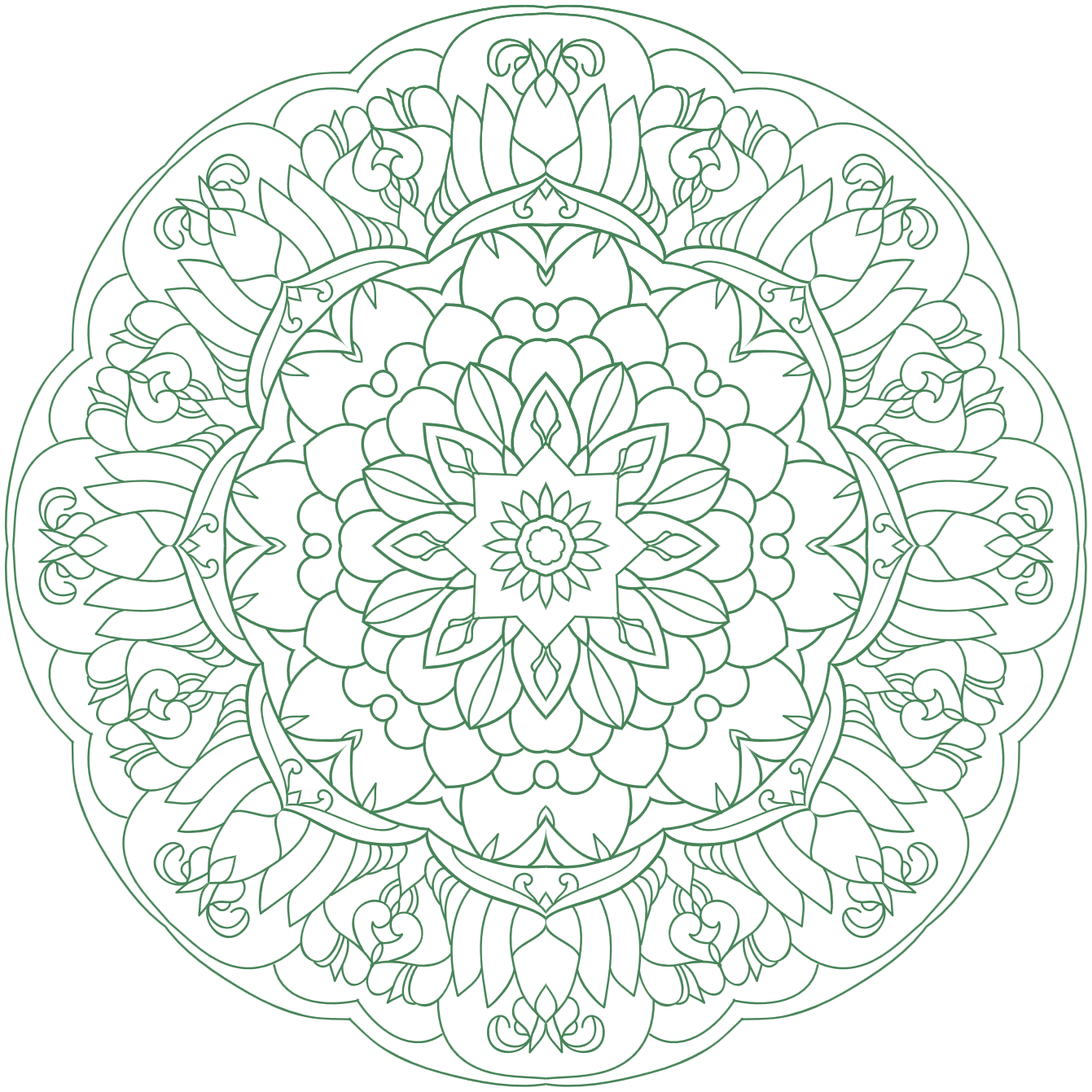 2
Our Projects
Elaborate on what you want to discuss.
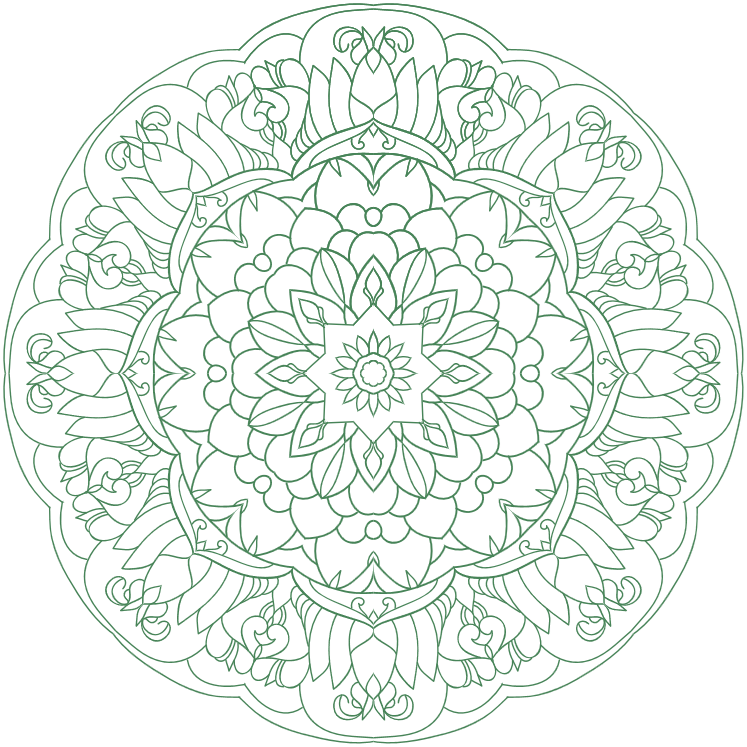 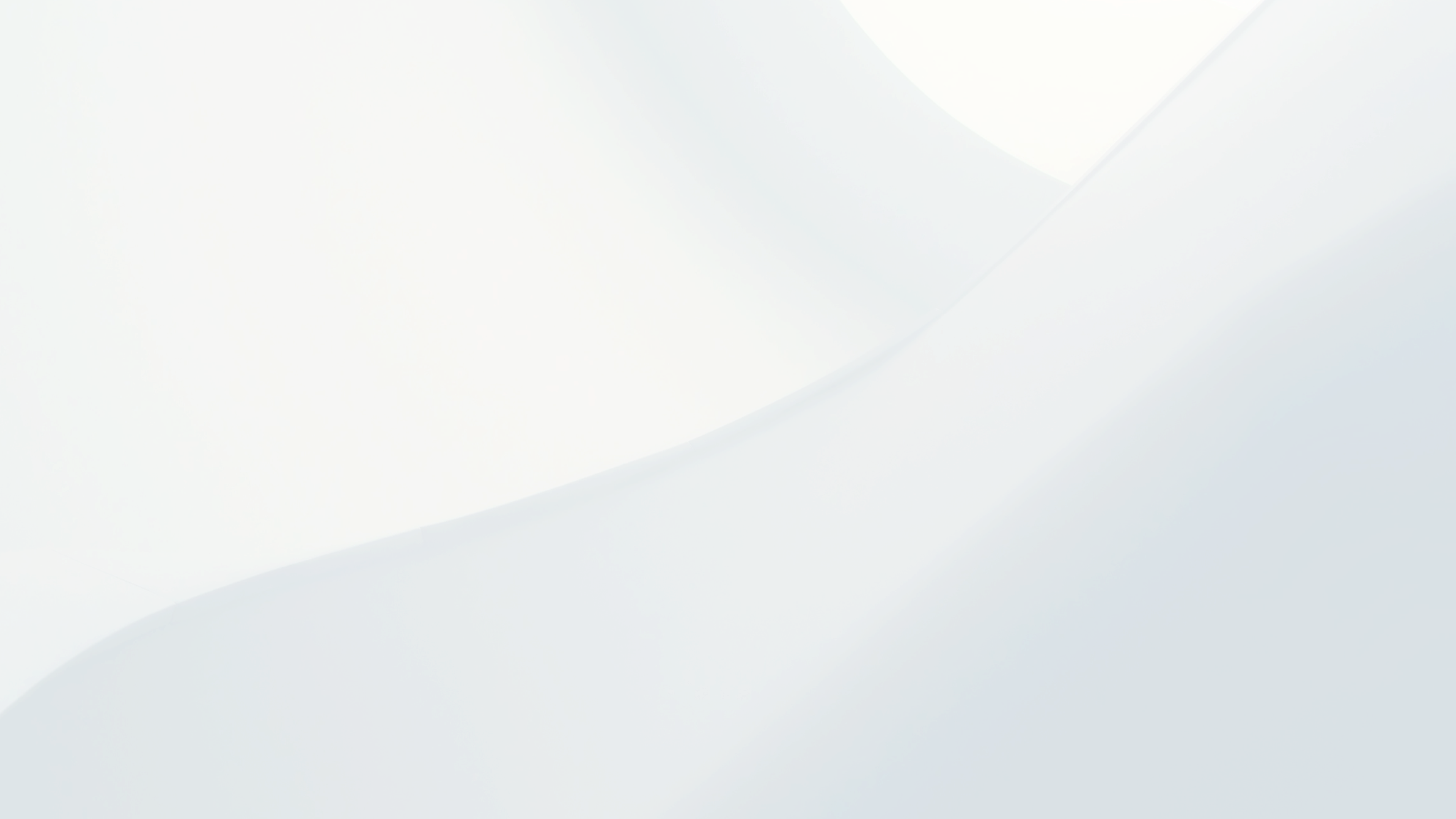 First Steps To Understanding Yoga
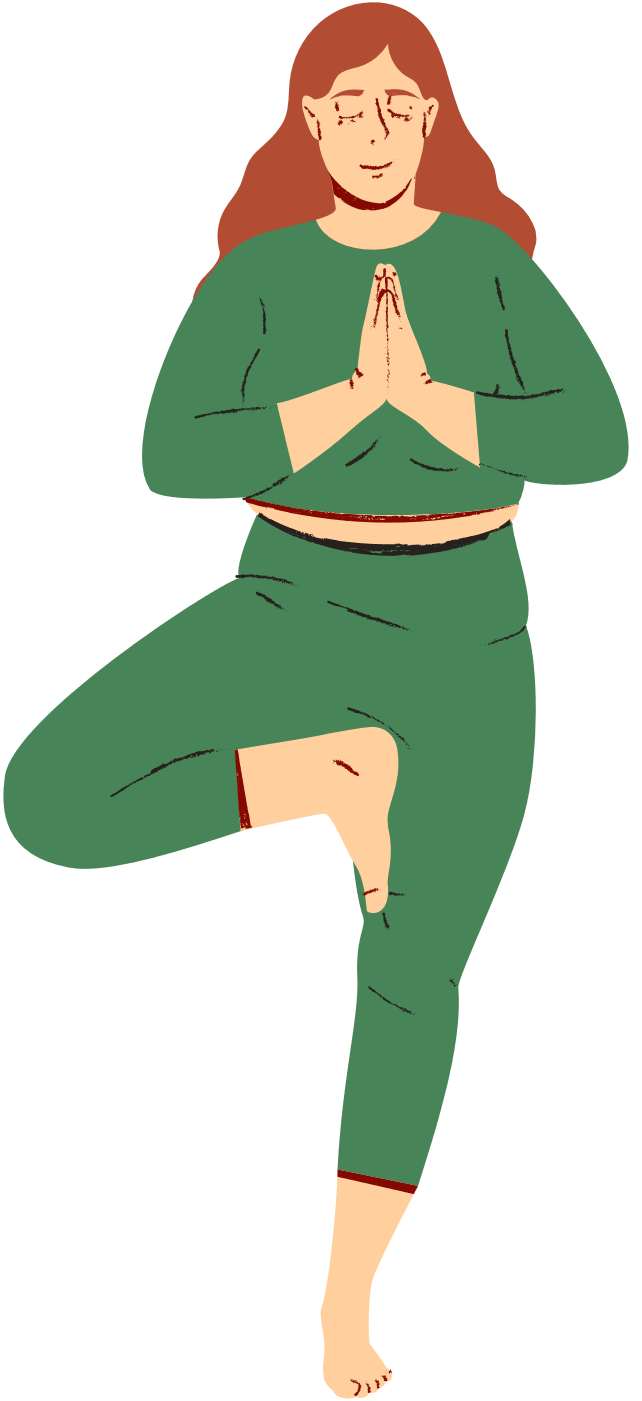 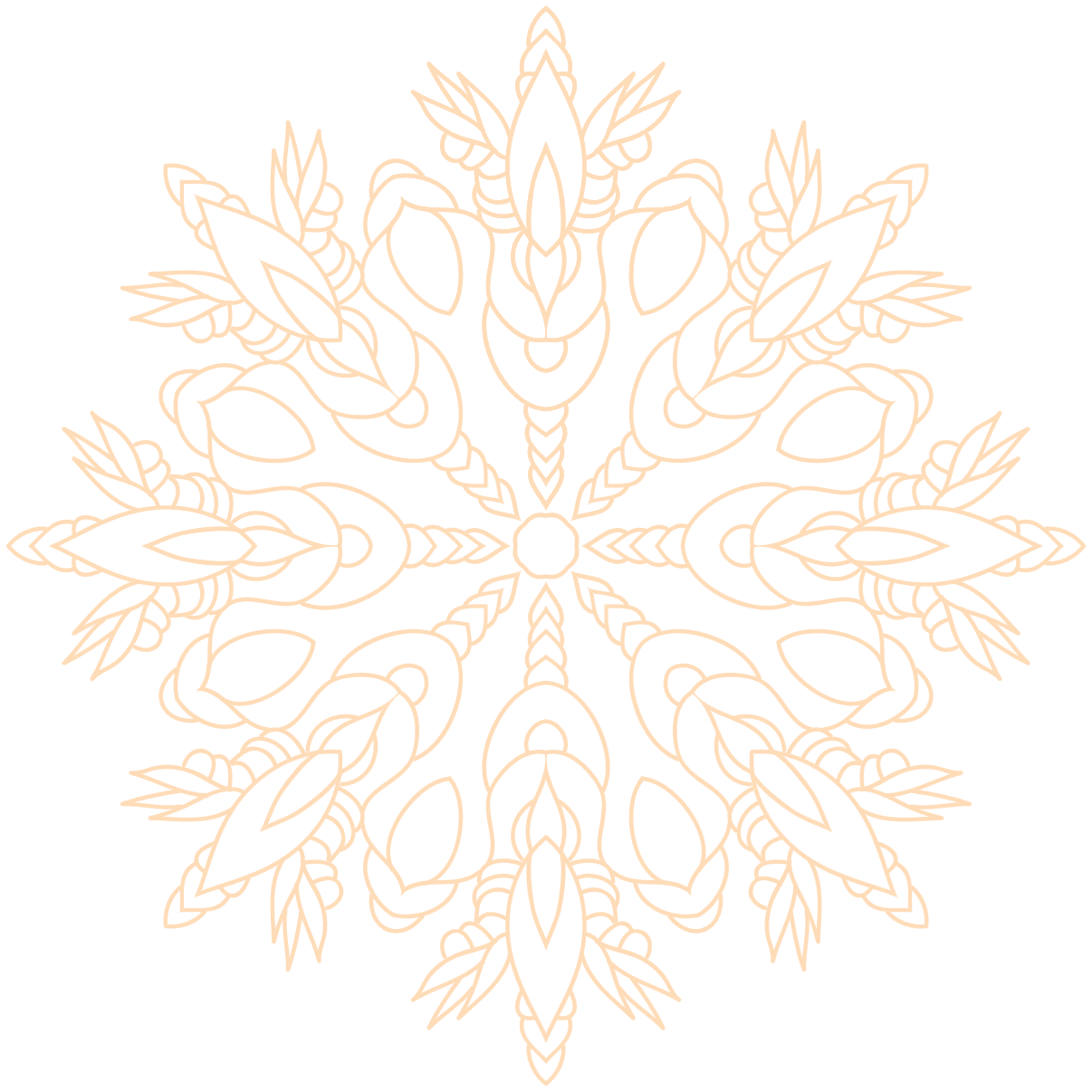 One
Two
Elaborate on what you want to discuss.
Elaborate on what you want to discuss.
Three
Four
Elaborate on what you want to discuss.
Elaborate on what you want to discuss.
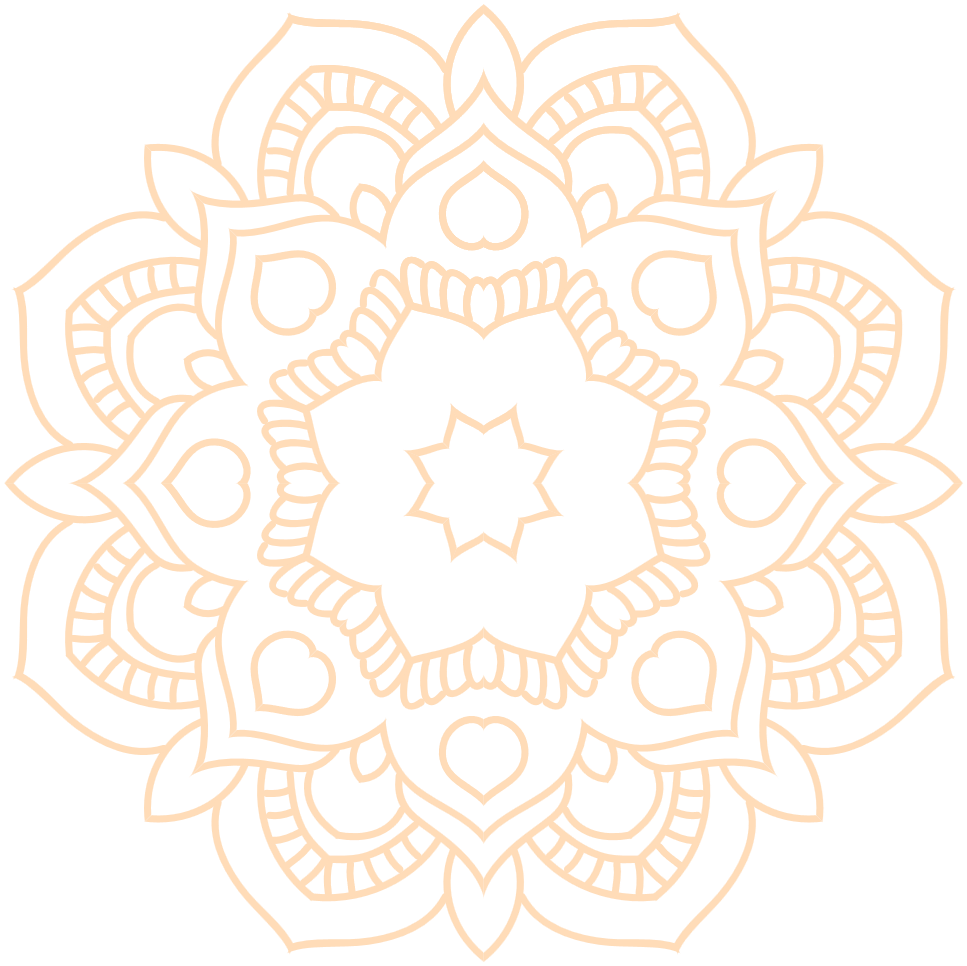 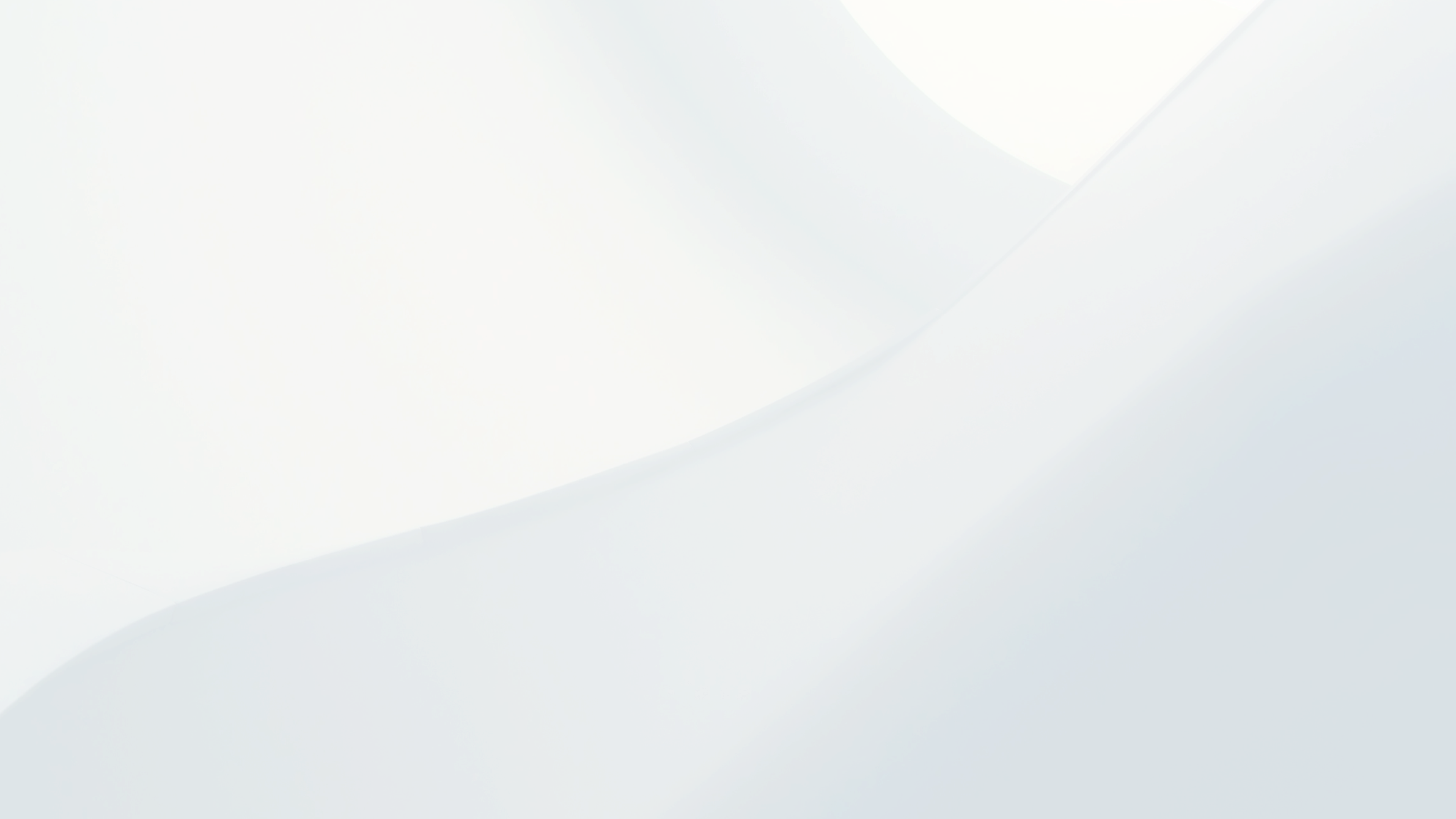 Photo Showcase
What can you say about your projects? Share it here!
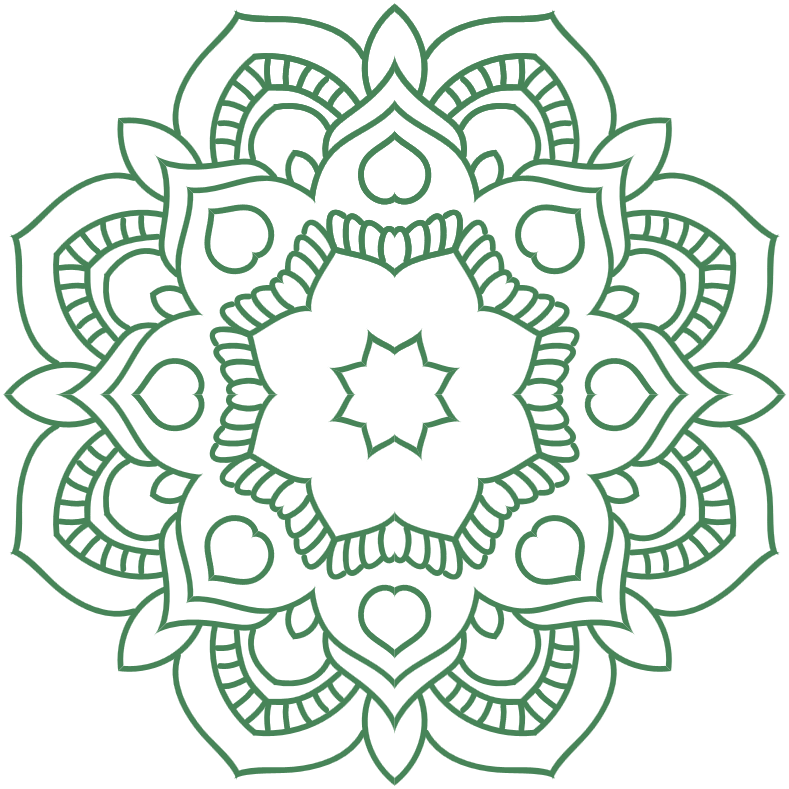 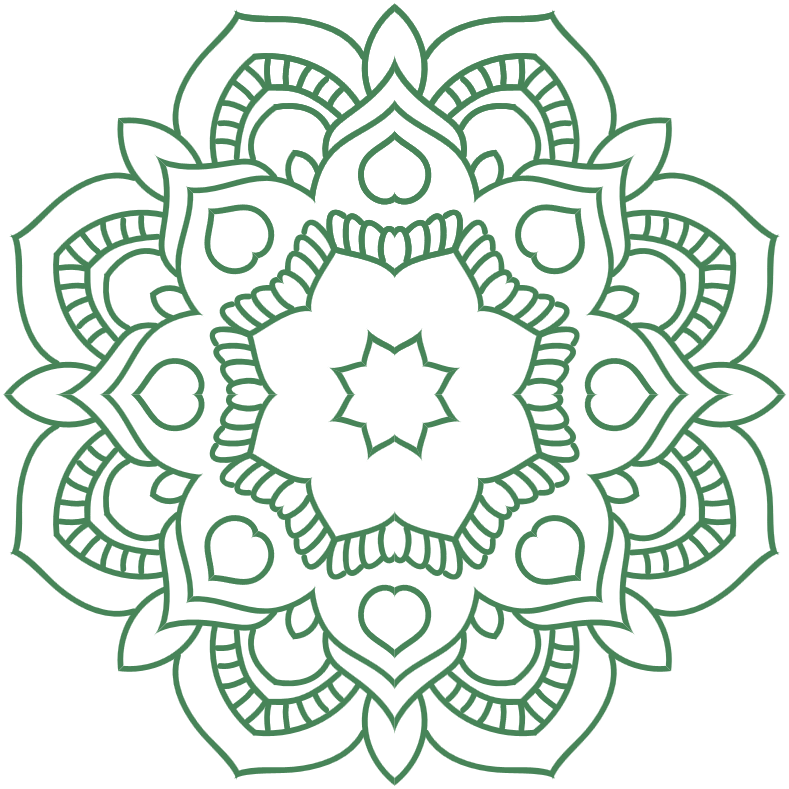 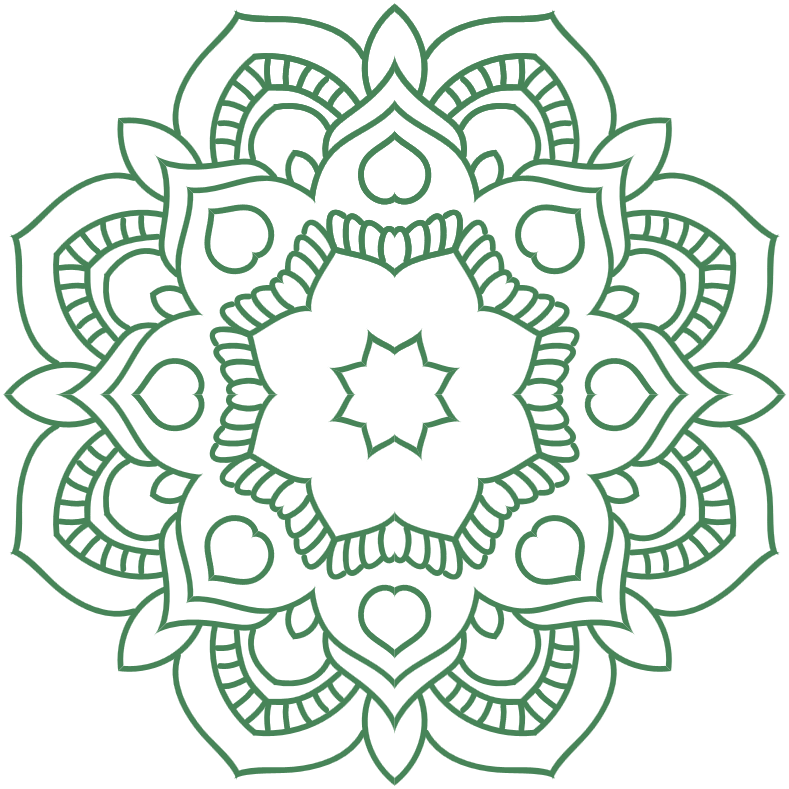 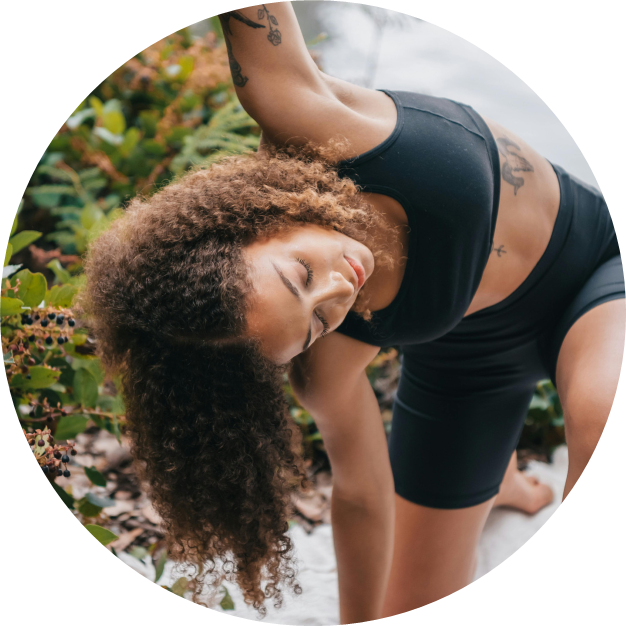 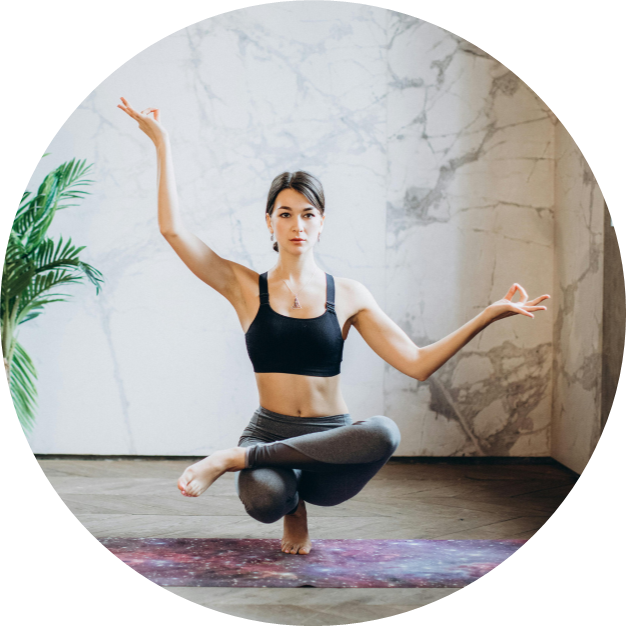 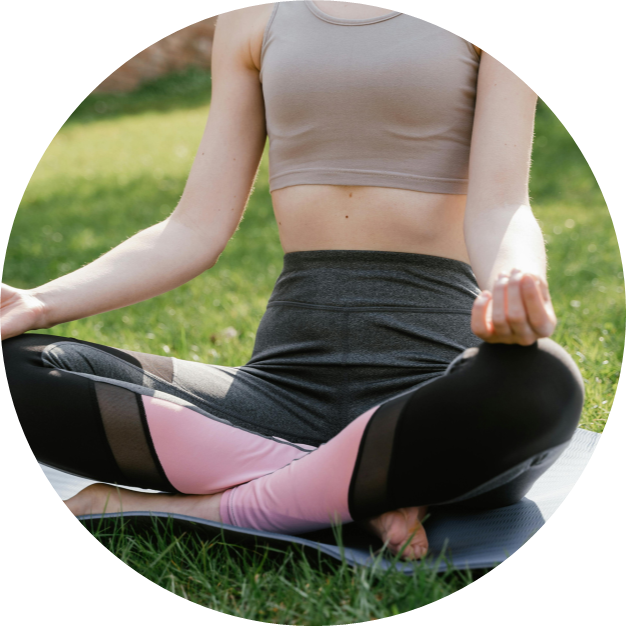 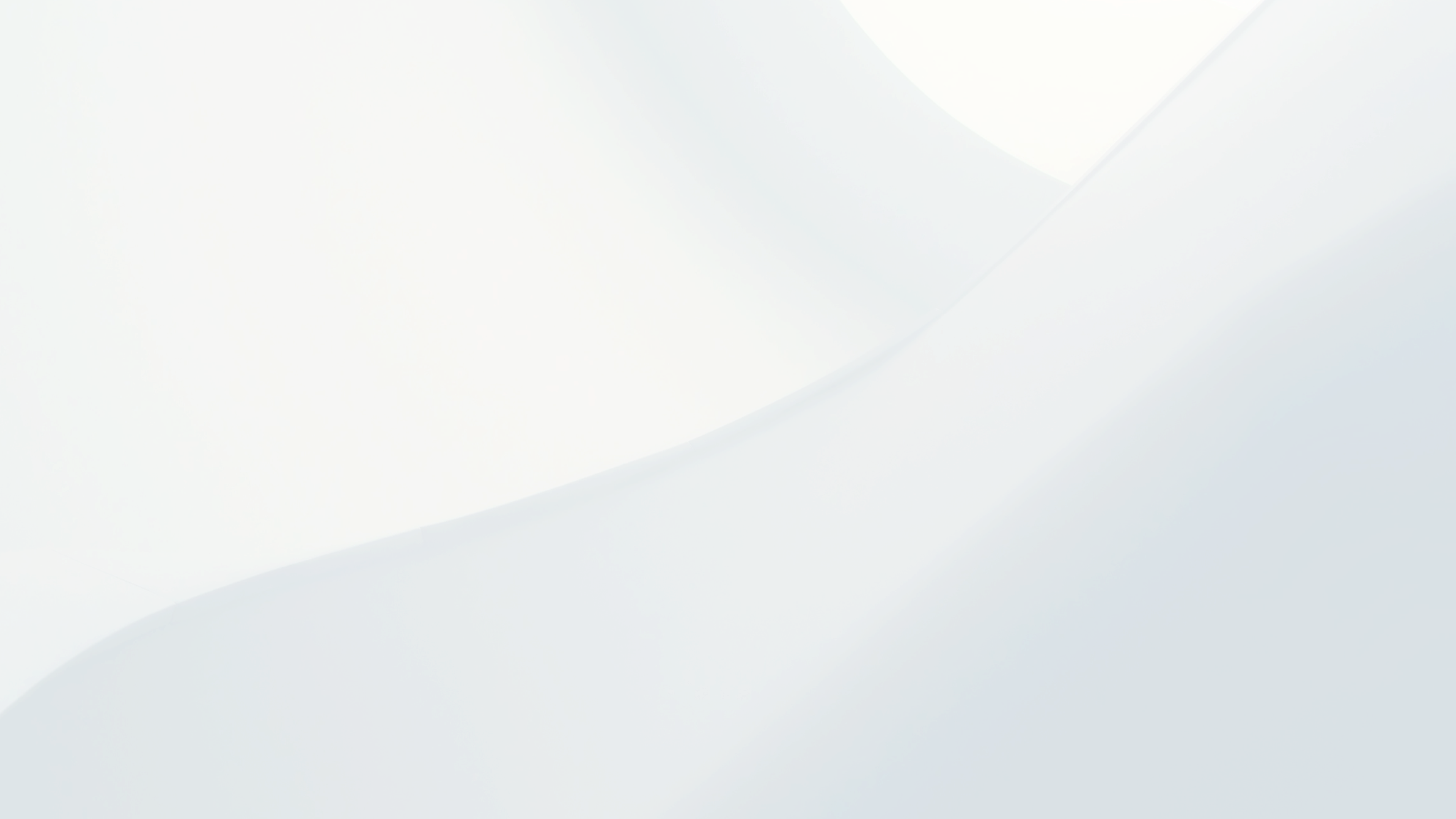 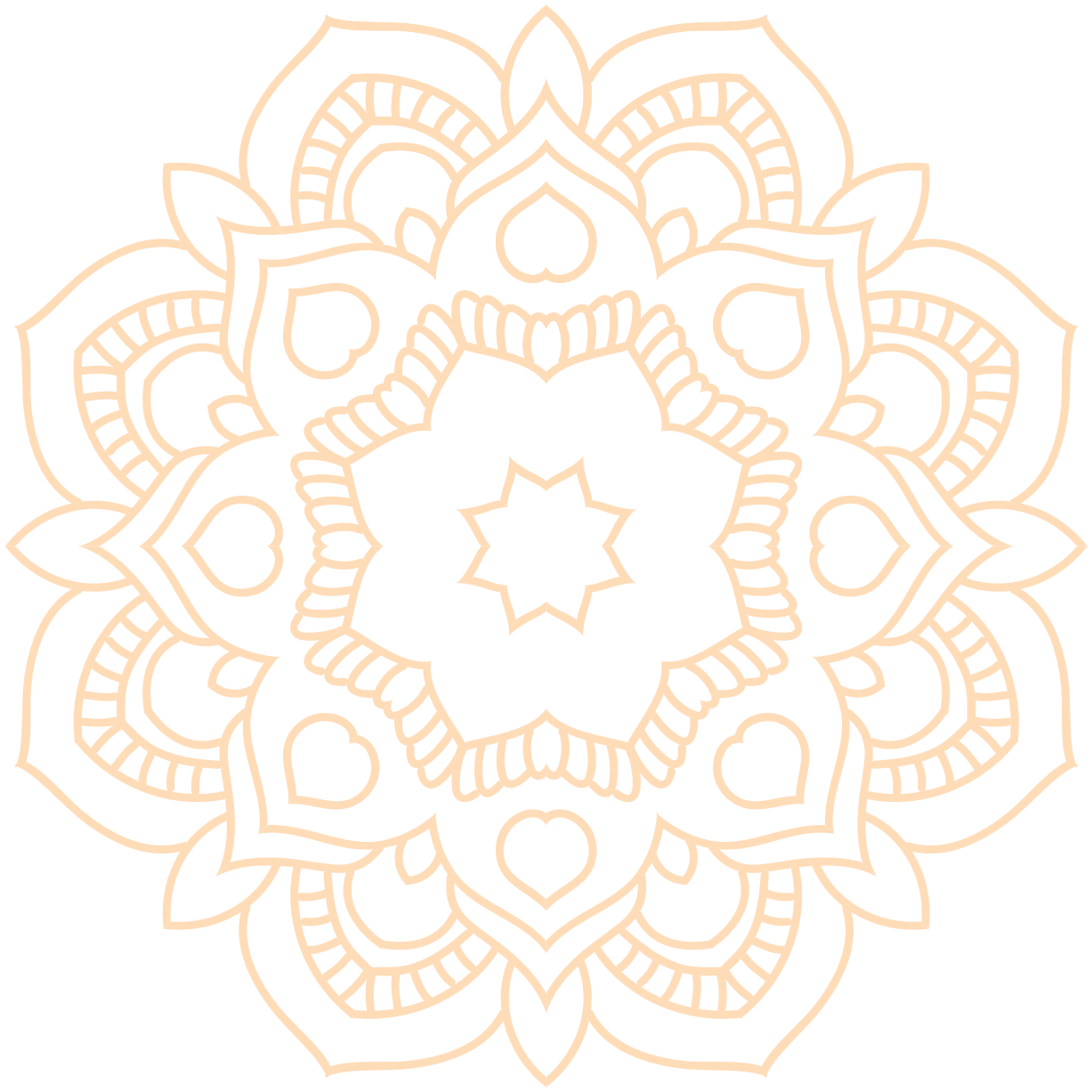 Percentages
Elaborate on the featured statistic
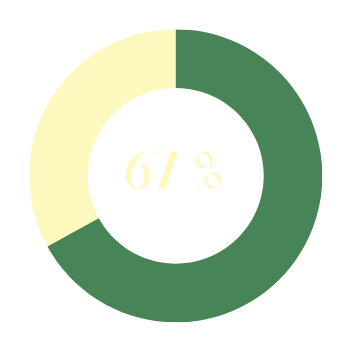 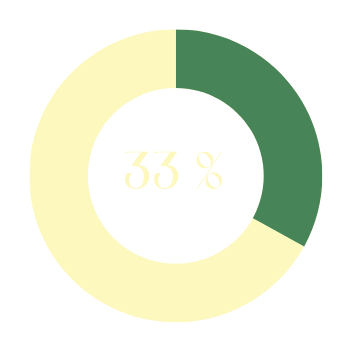 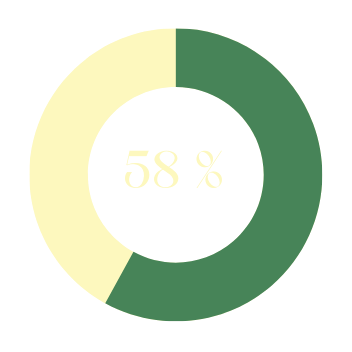 Elaborate on the featured statistic.
Elaborate on the featured statistic.
Elaborate on the featured statistic.
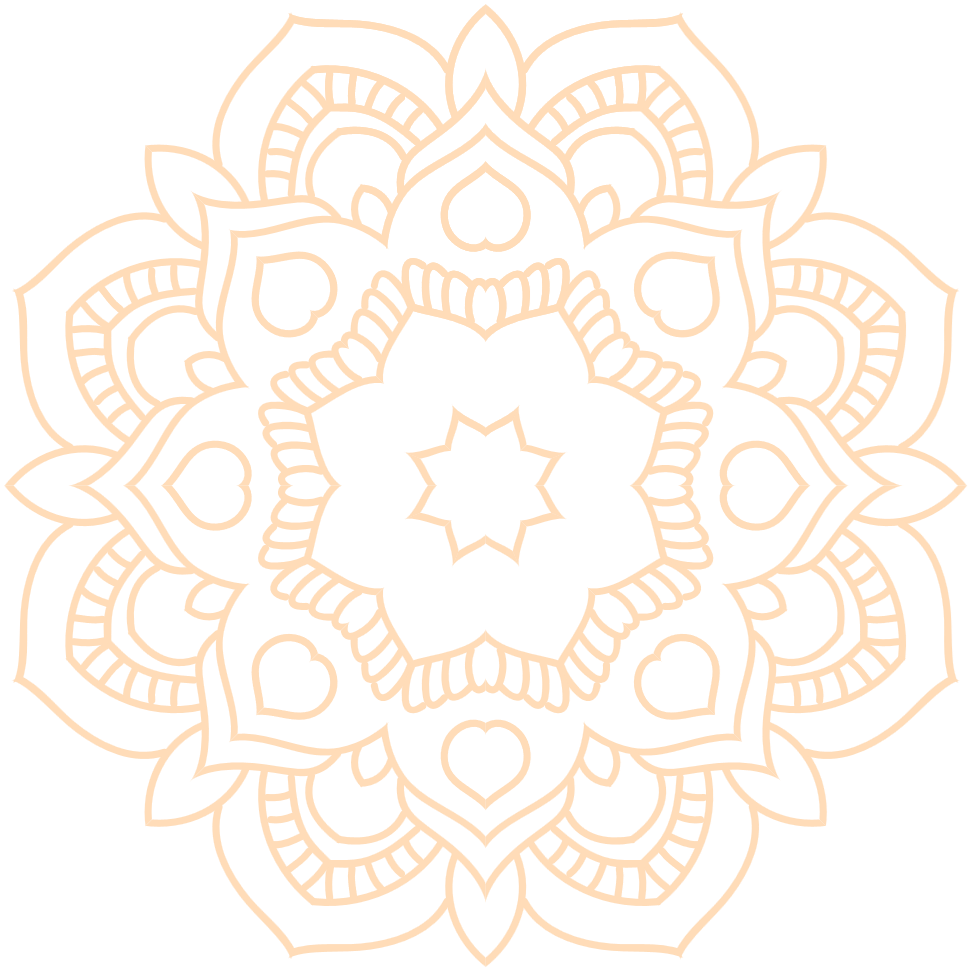 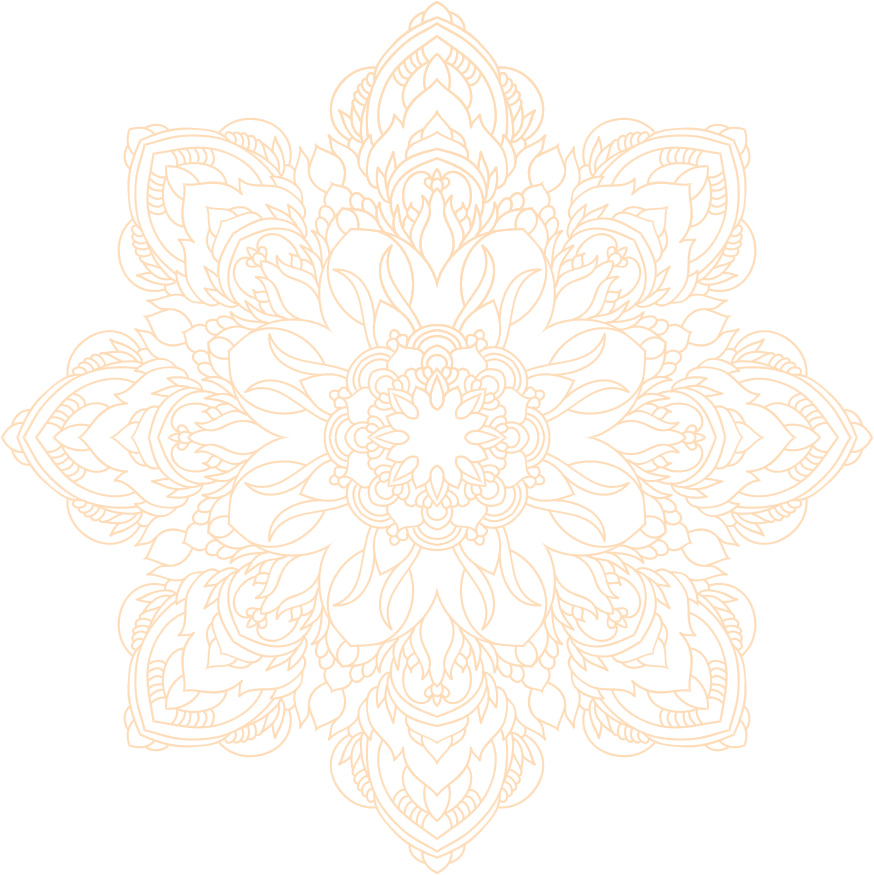 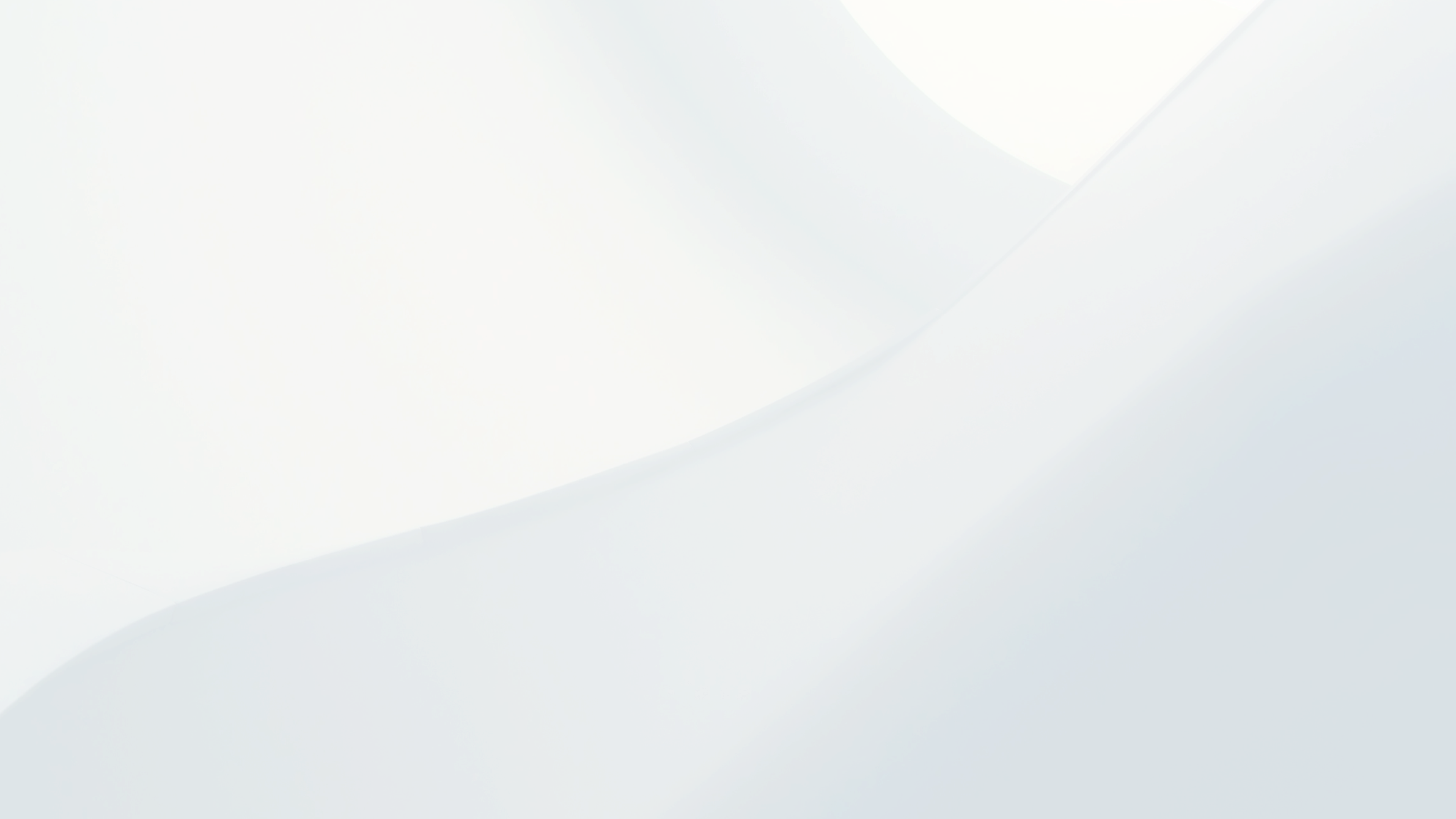 Testimonials
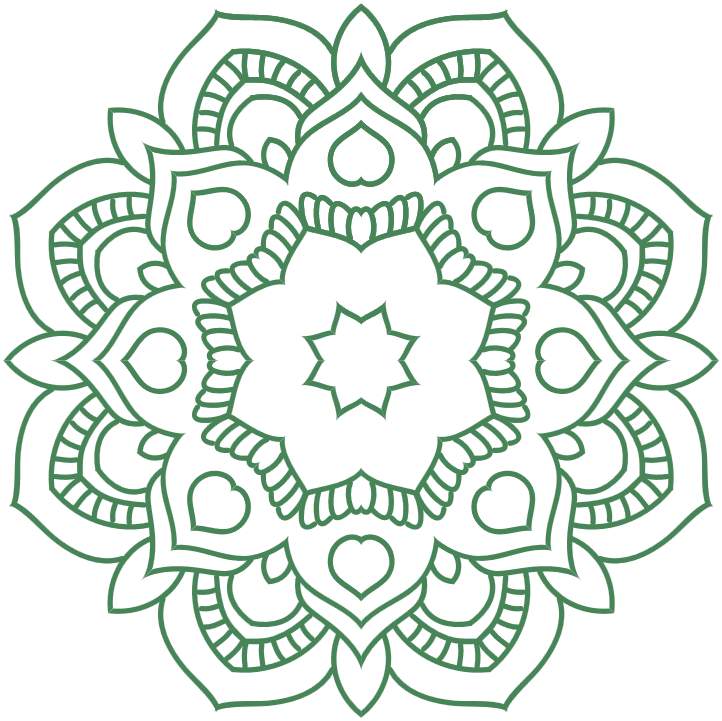 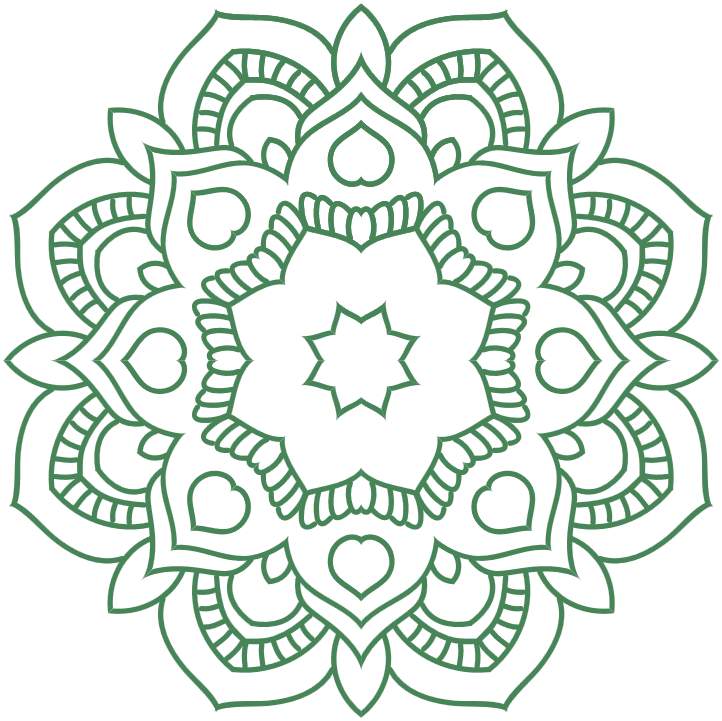 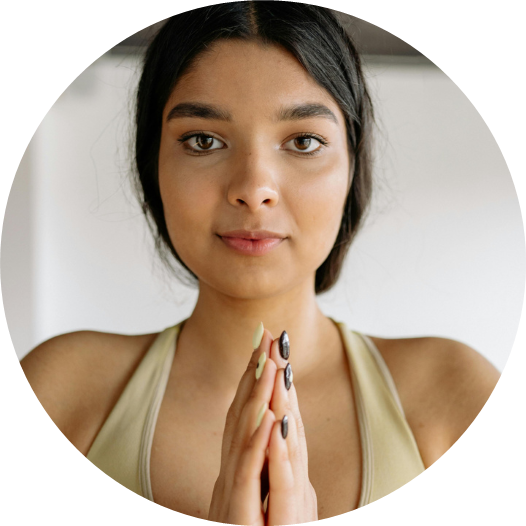 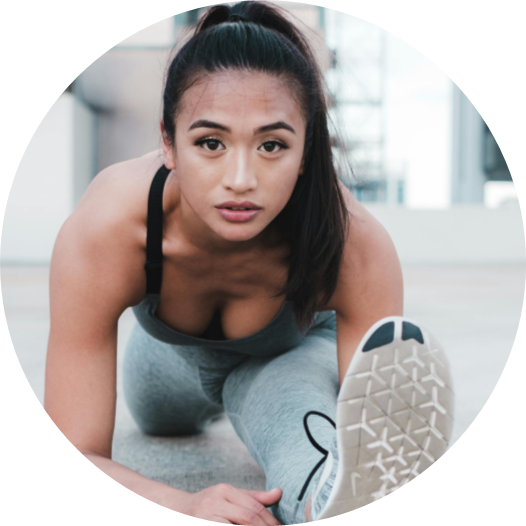 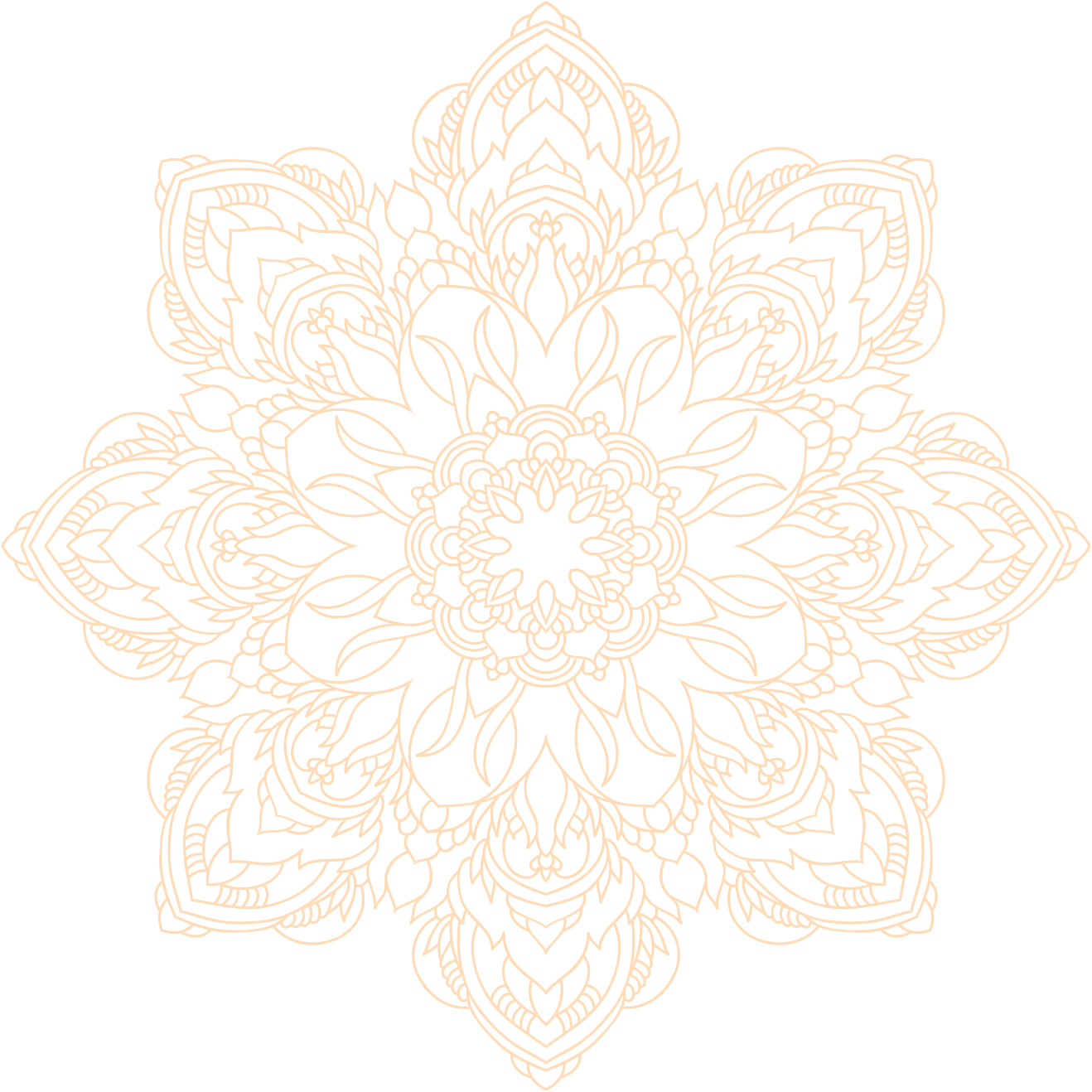 Name
Name
Elaborate on what you want to discuss.
Elaborate on what you want to discuss.
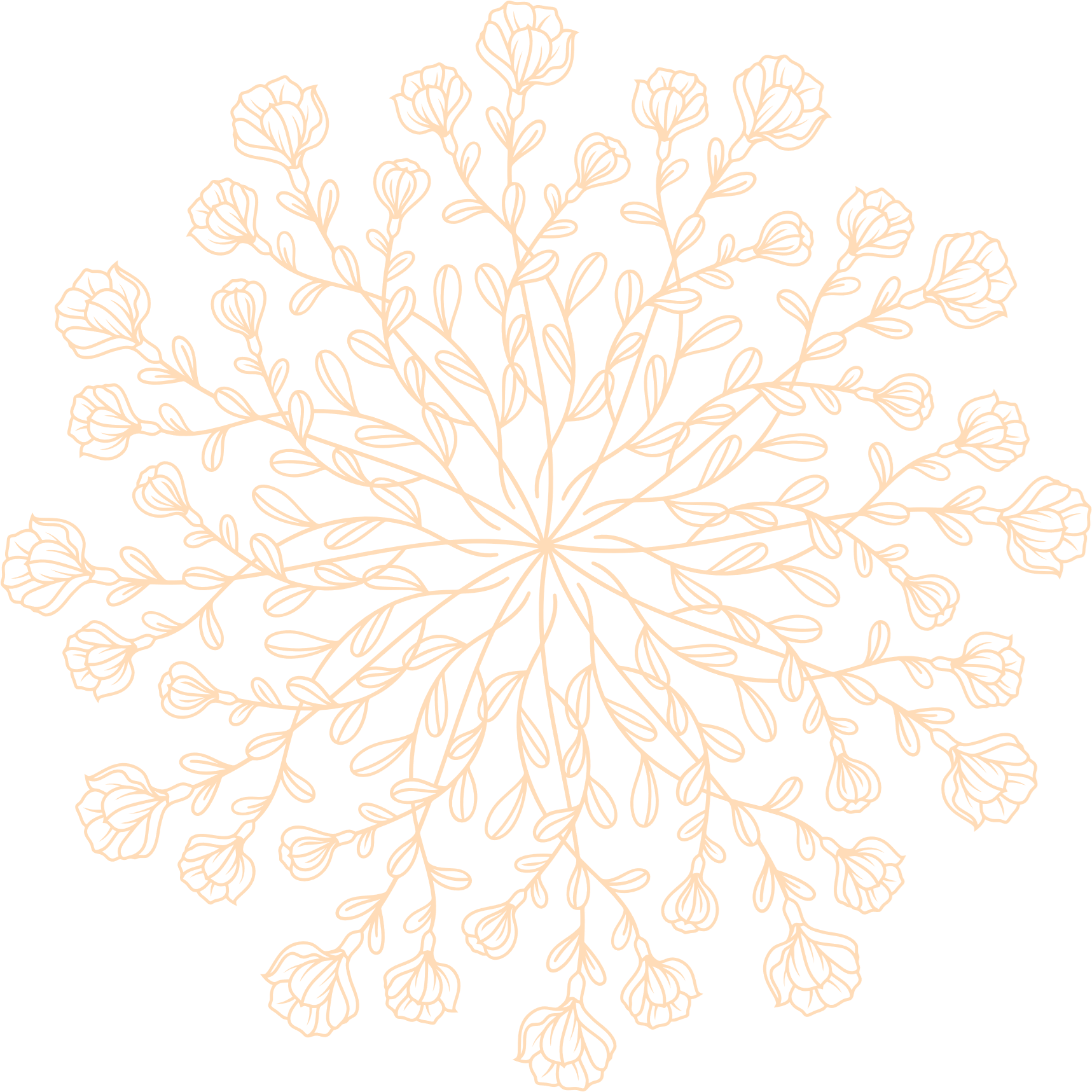 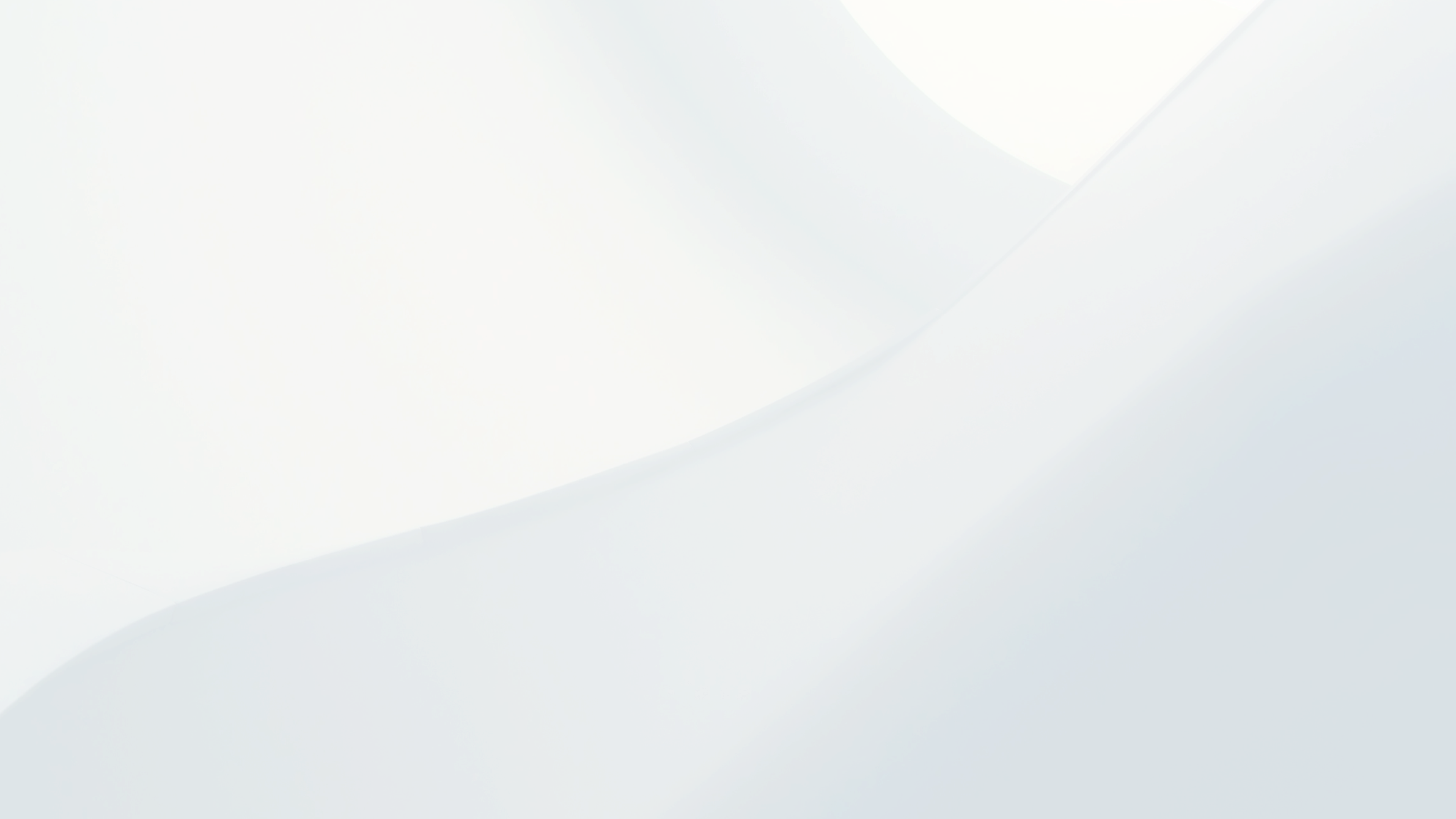 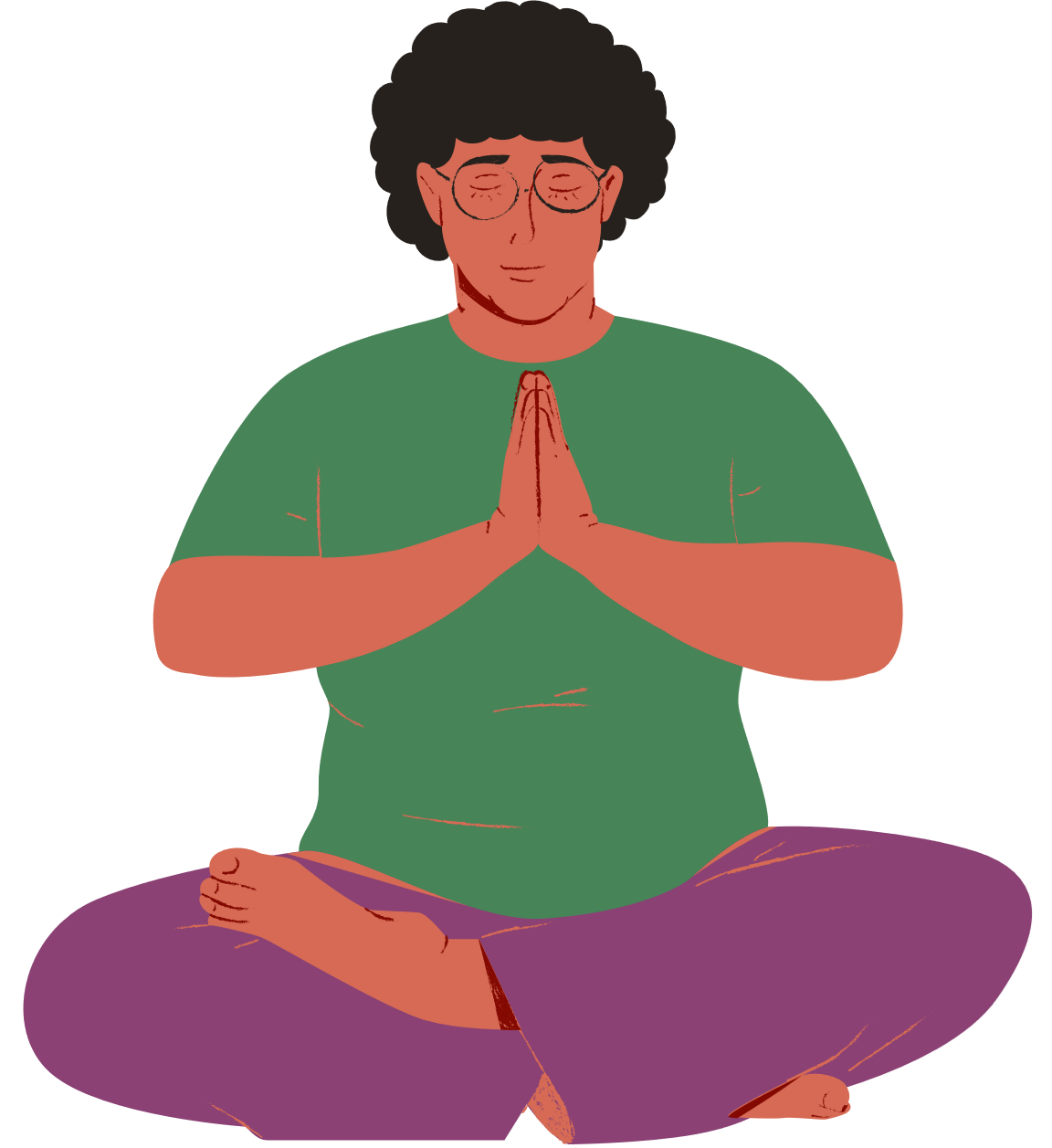 3
About Us
Elaborate on what you want to discuss.
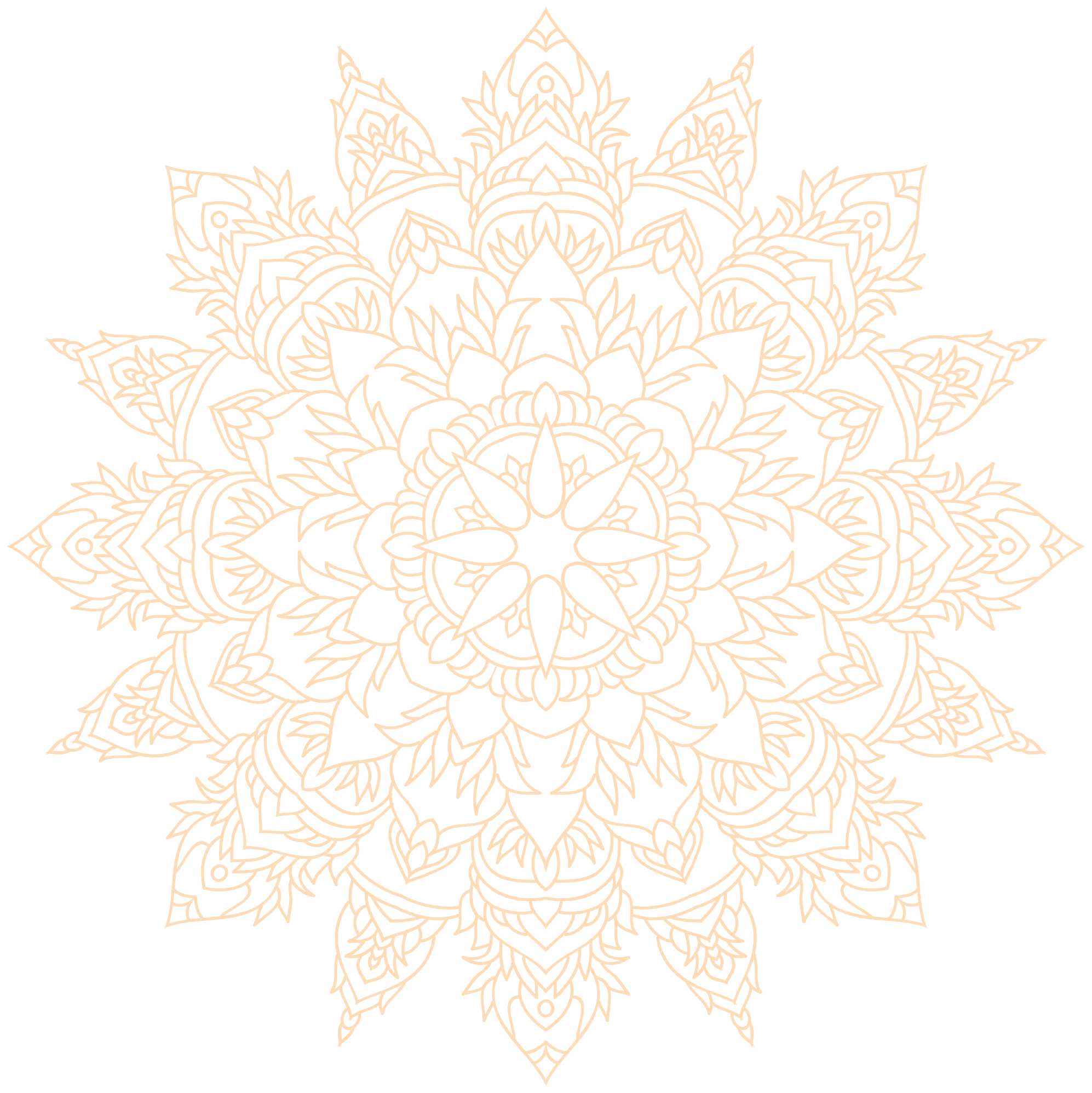 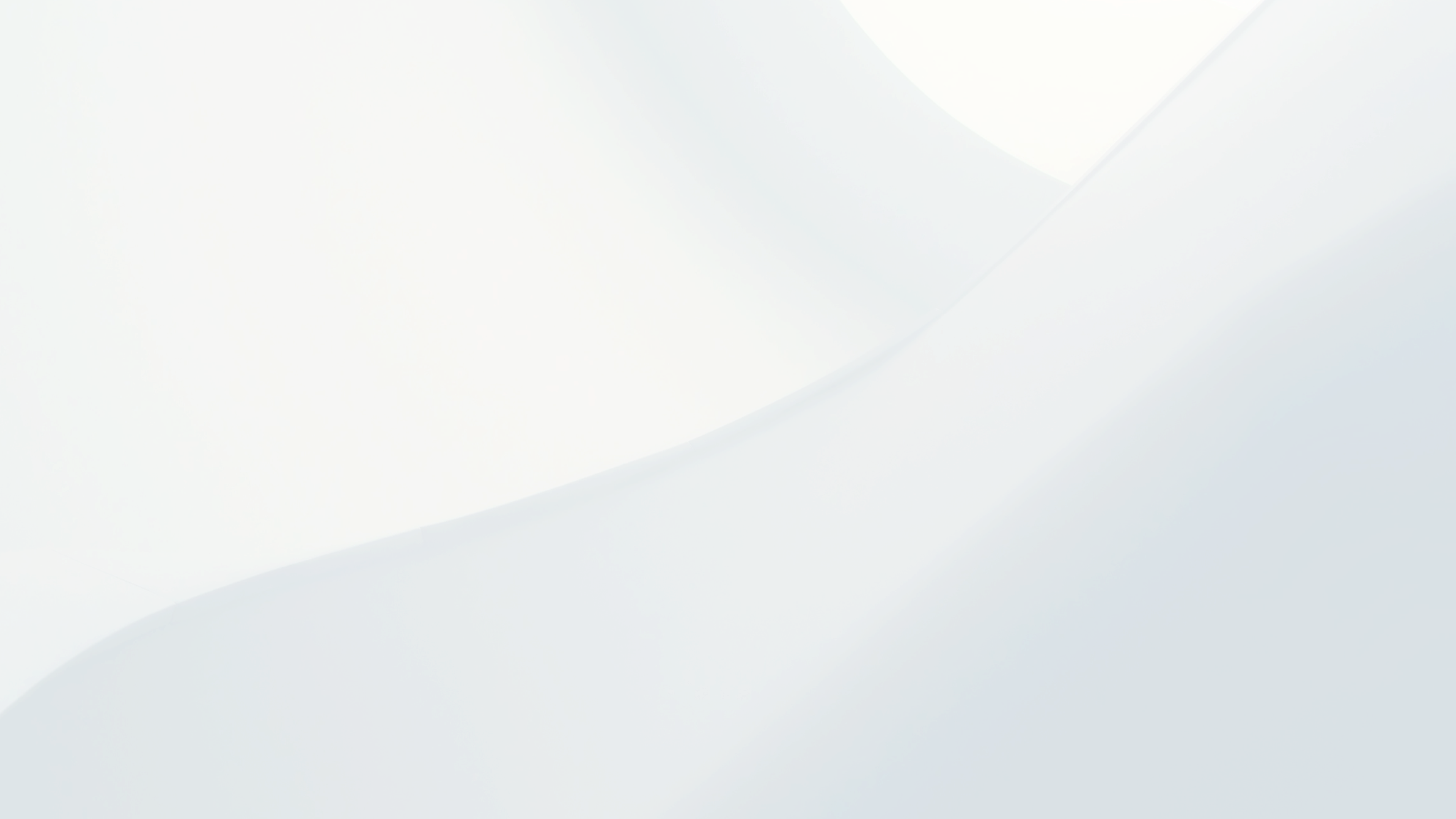 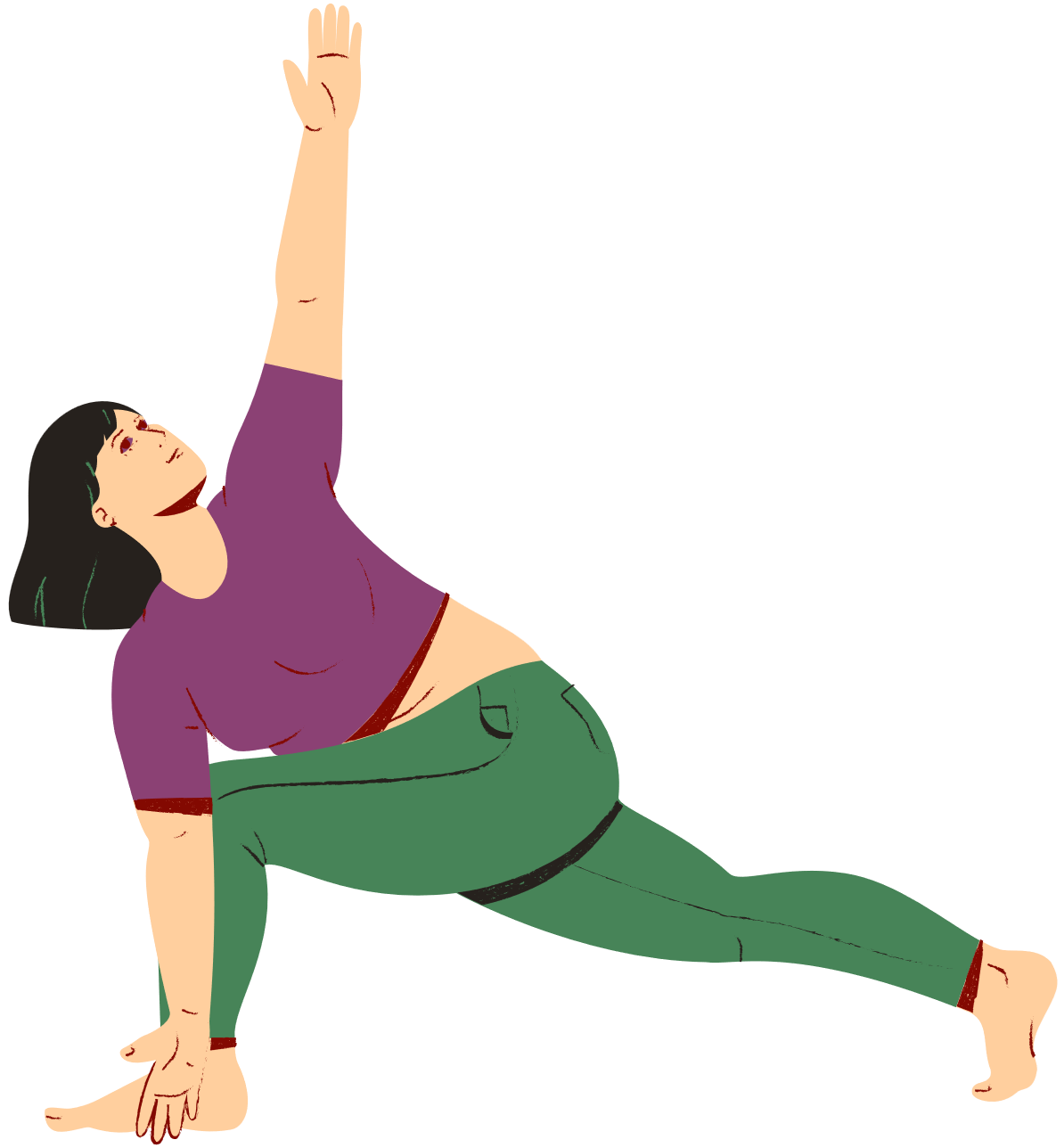 About The Tradition
Presentations are communication tools that can be used as demonstrations, lectures, speeches, reports, and more. It is mostly presented before an audience. Presentations are communication tools that can be used as demonstrations, lectures, speeches, reports, and more. It is mostly presented before an audience.
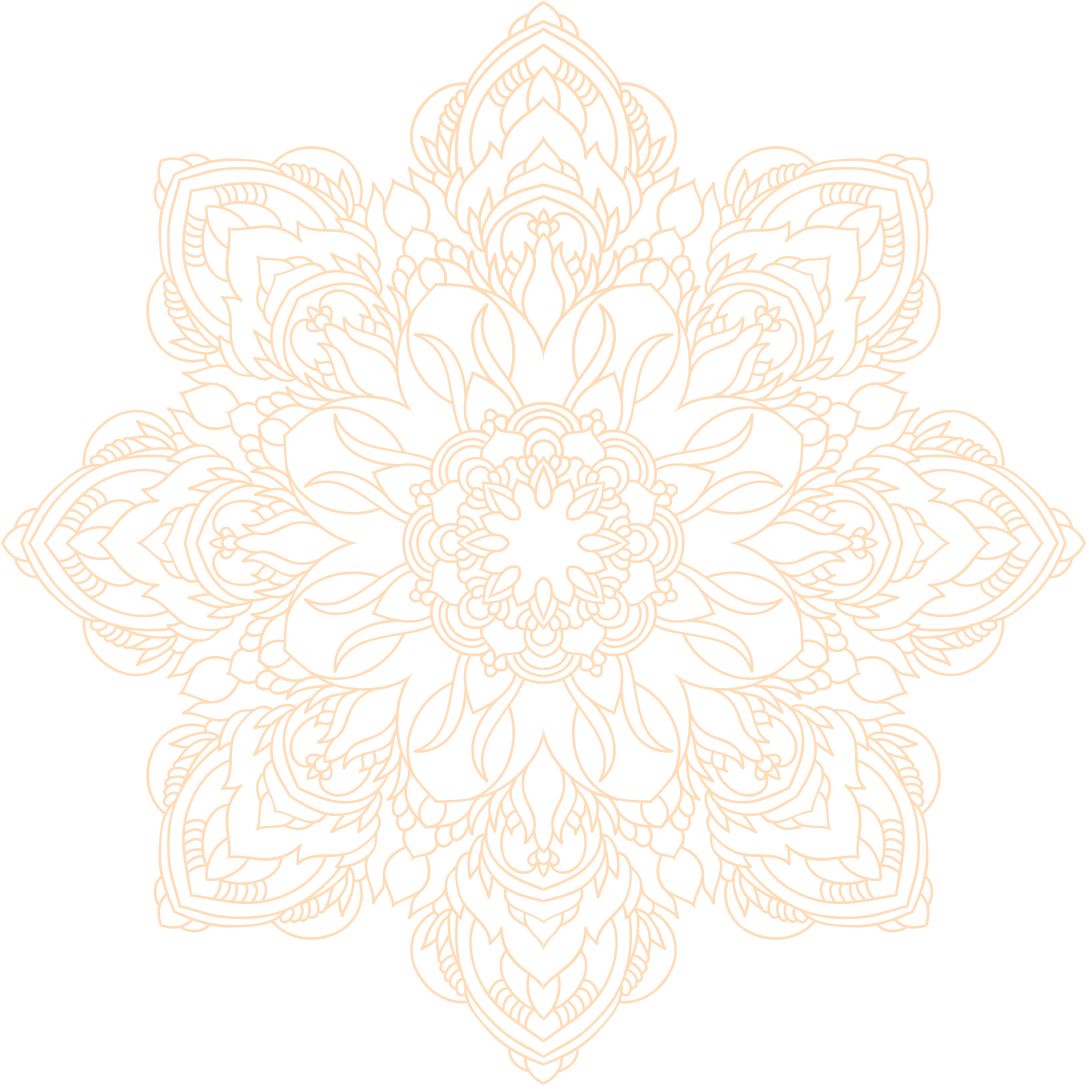 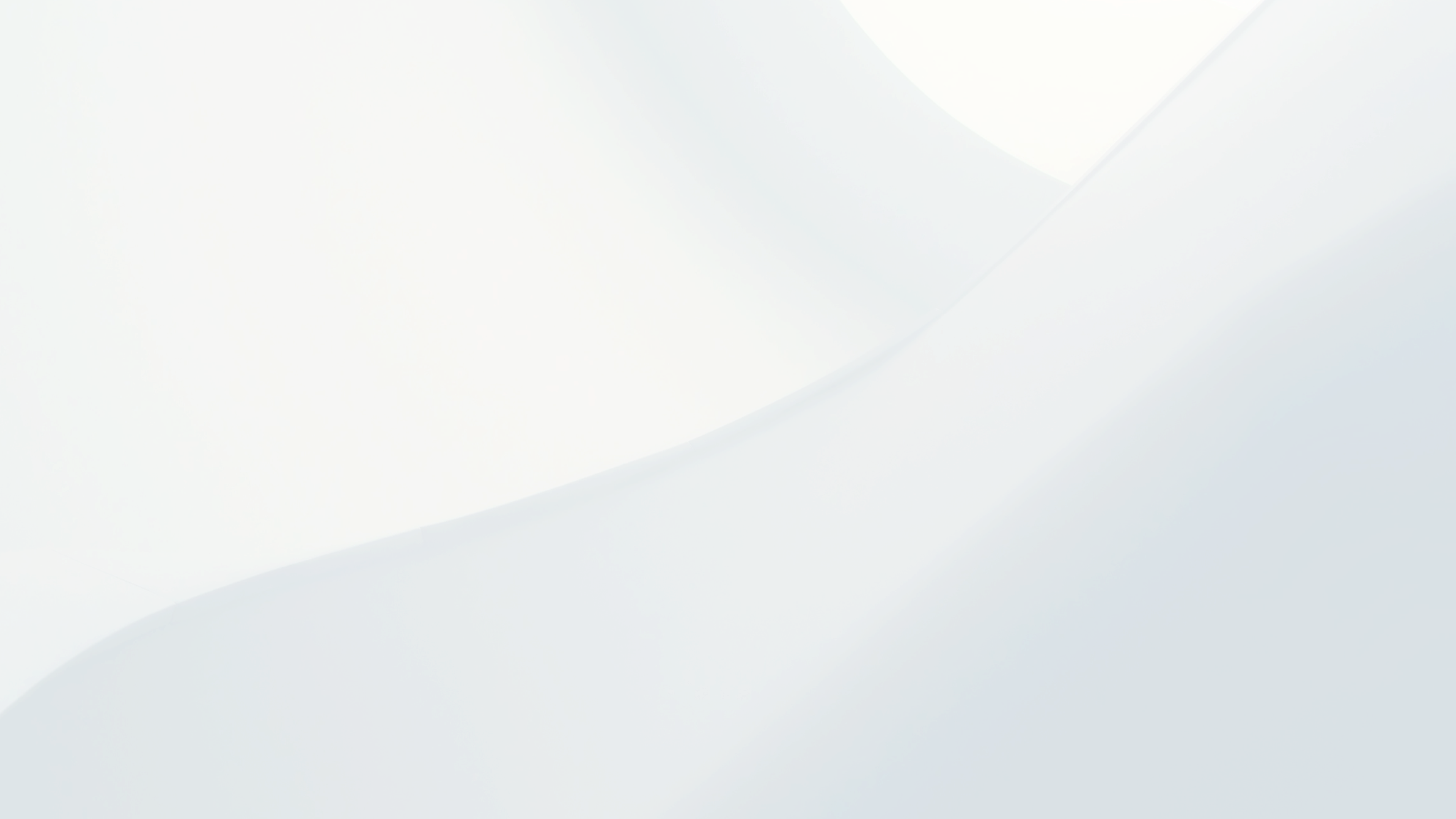 Add a Timeline Page
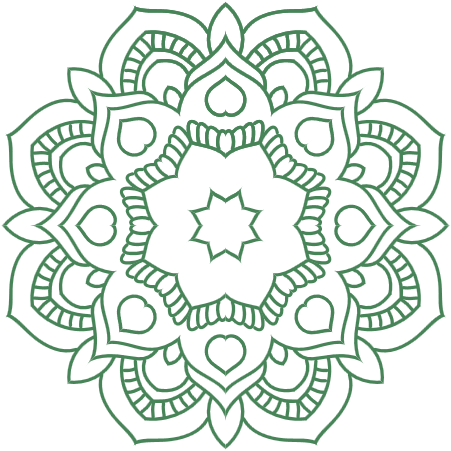 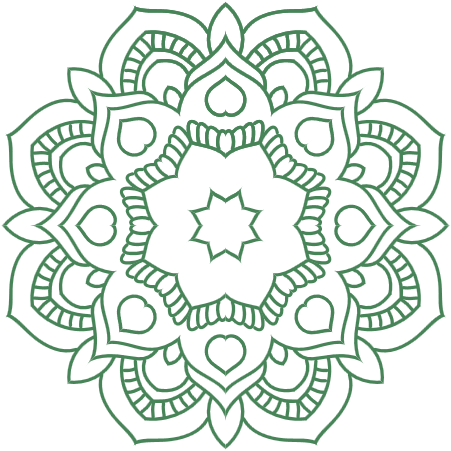 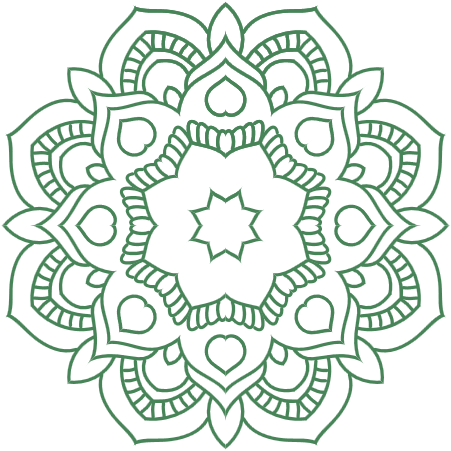 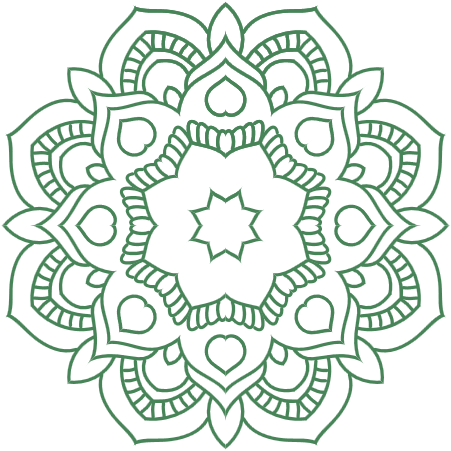 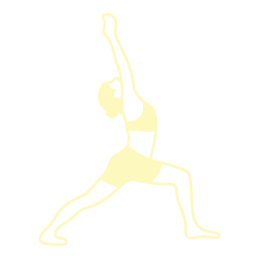 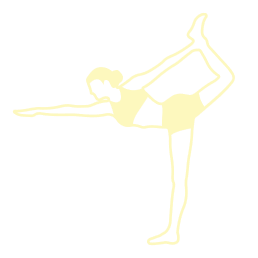 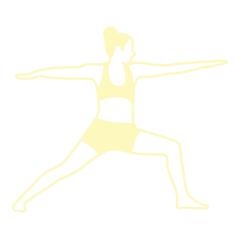 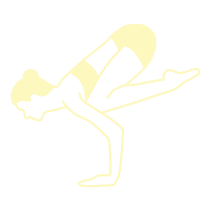 Add a main point
Add a main point
Add a main point
Add a main point
Elaborate on what you want to discuss.
Elaborate on what you want to discuss.
Elaborate on what you want to discuss.
Elaborate on what you want to discuss.
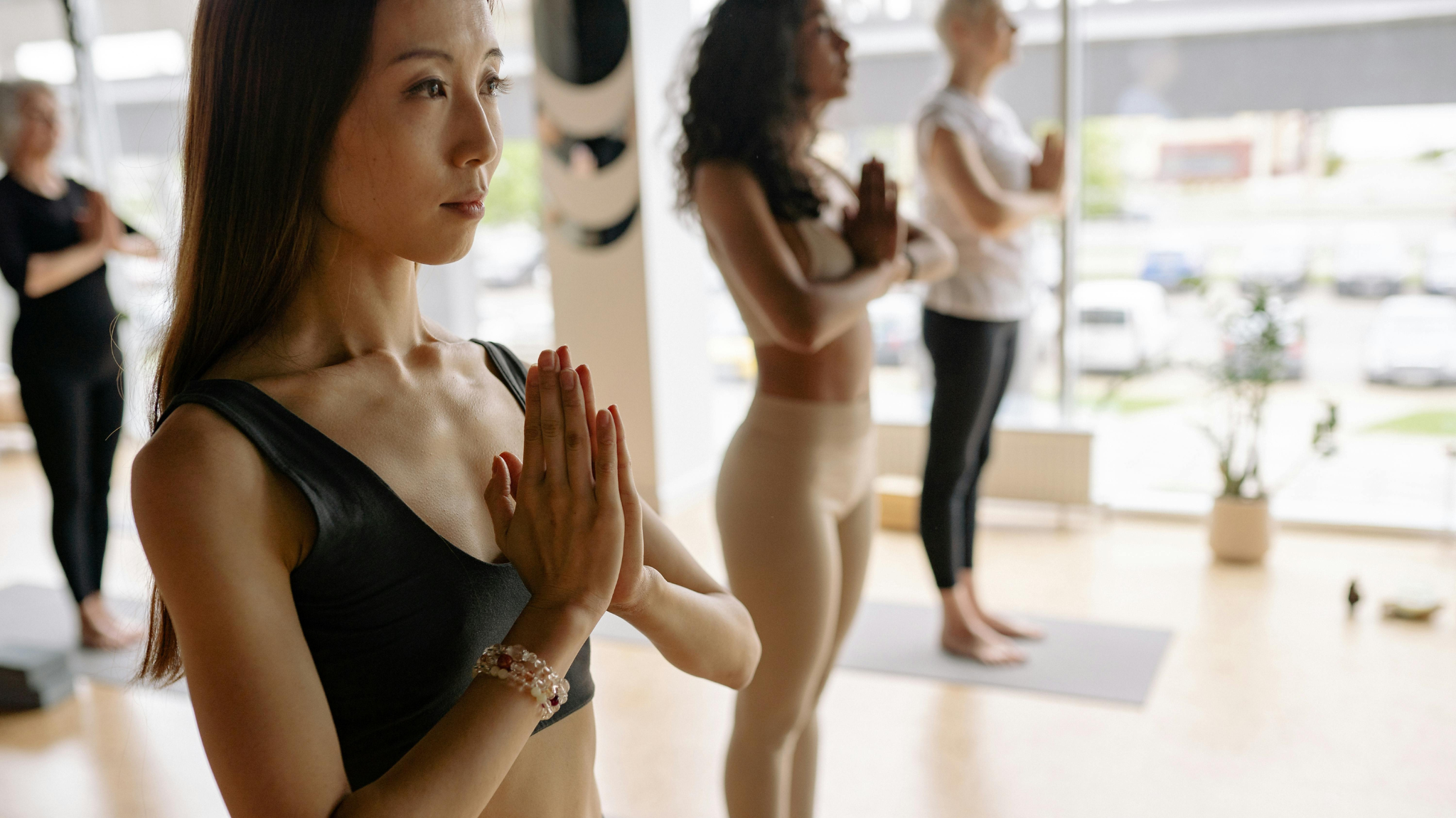 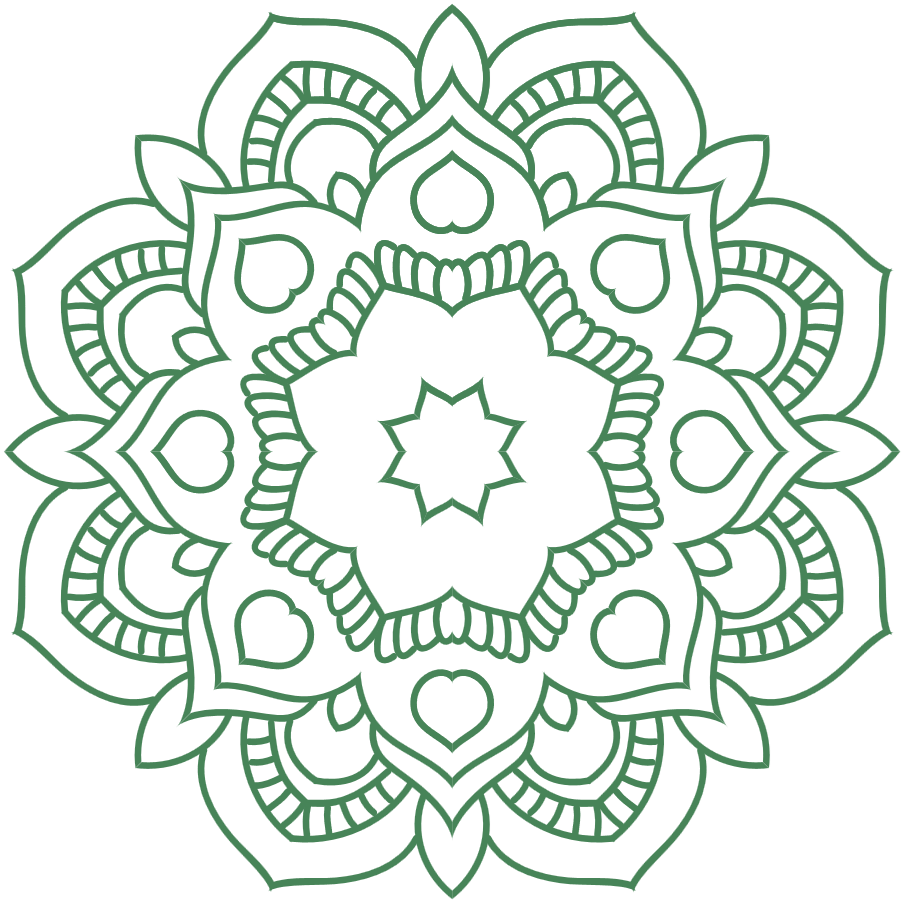 A picture is worth a thousand words
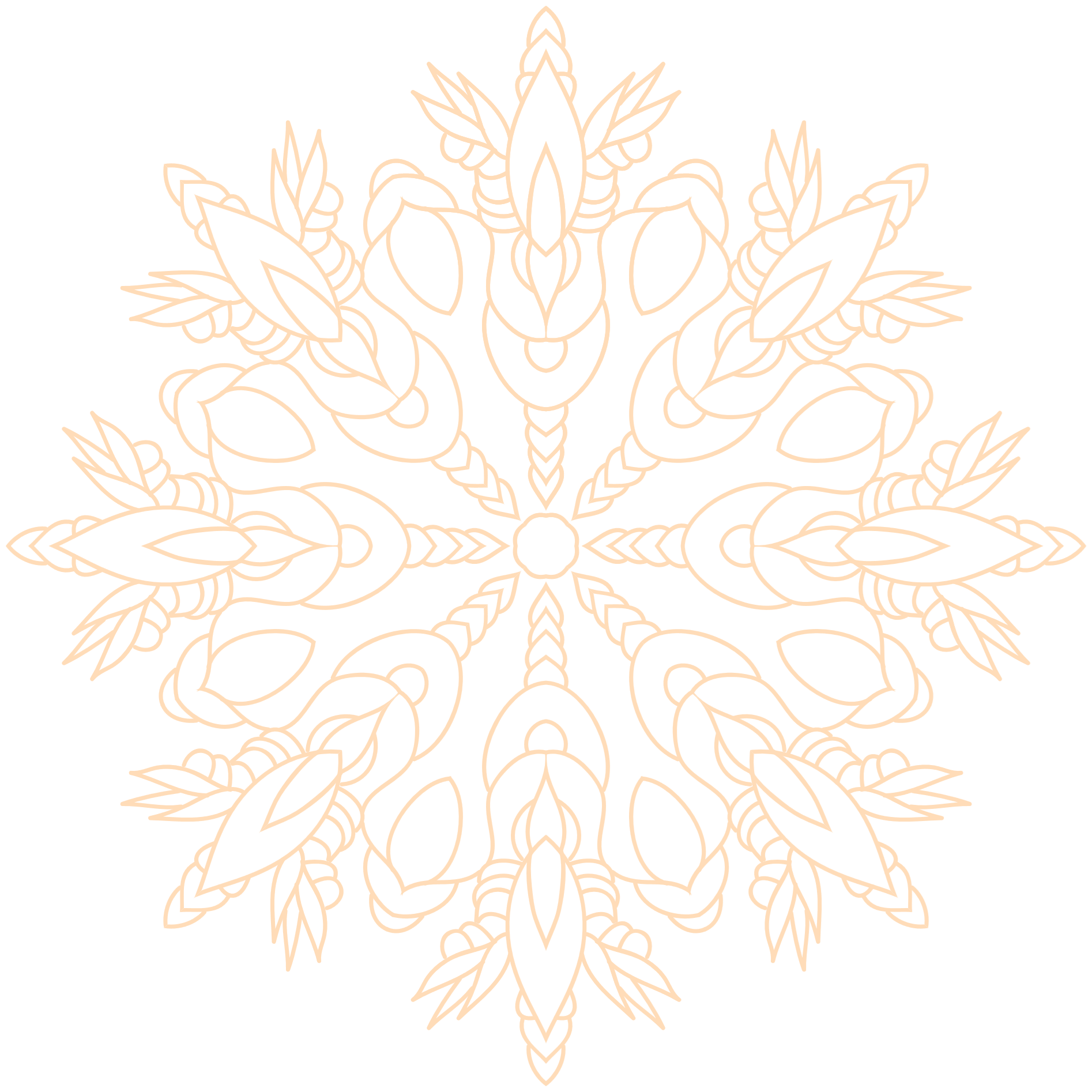 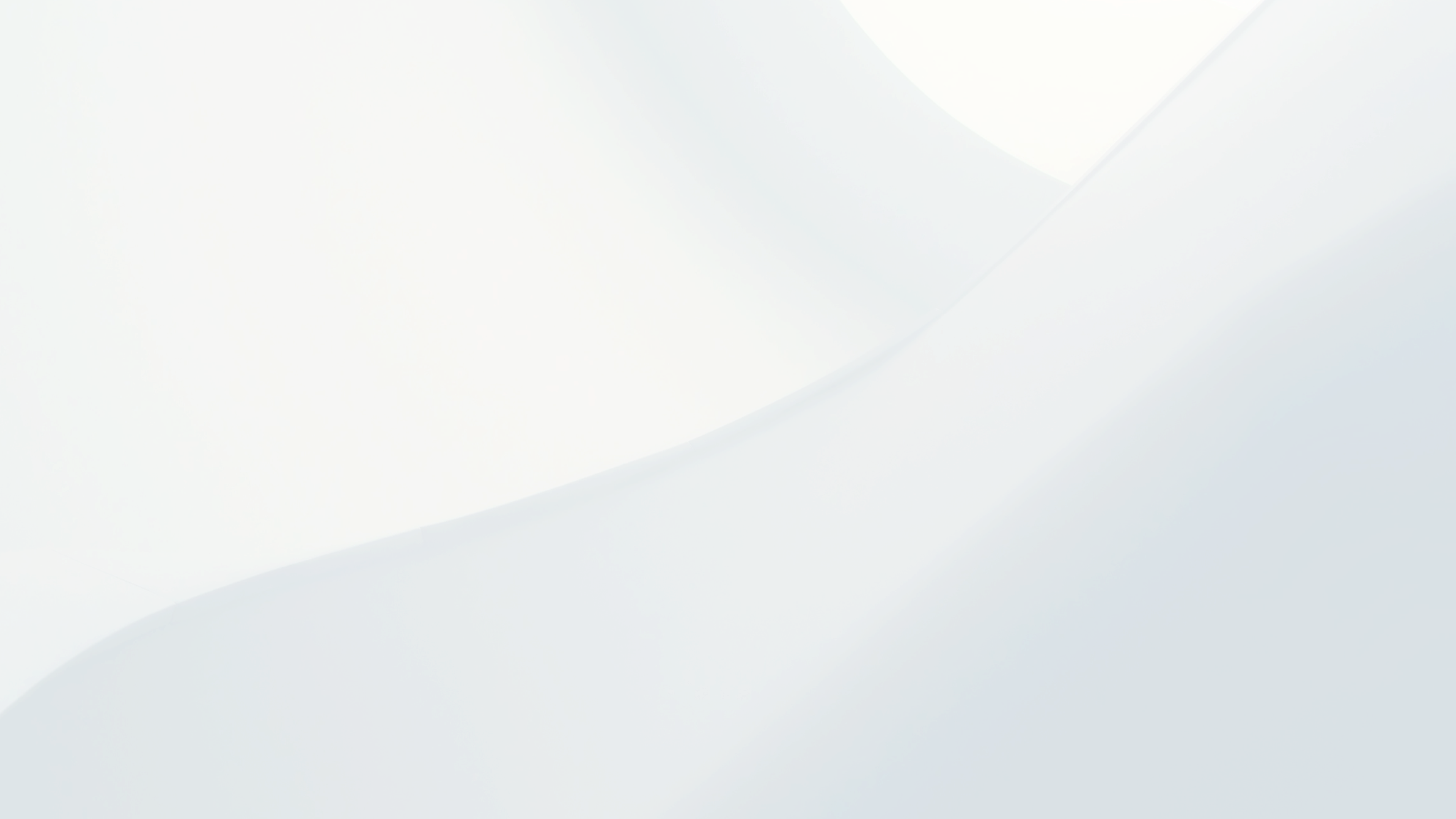 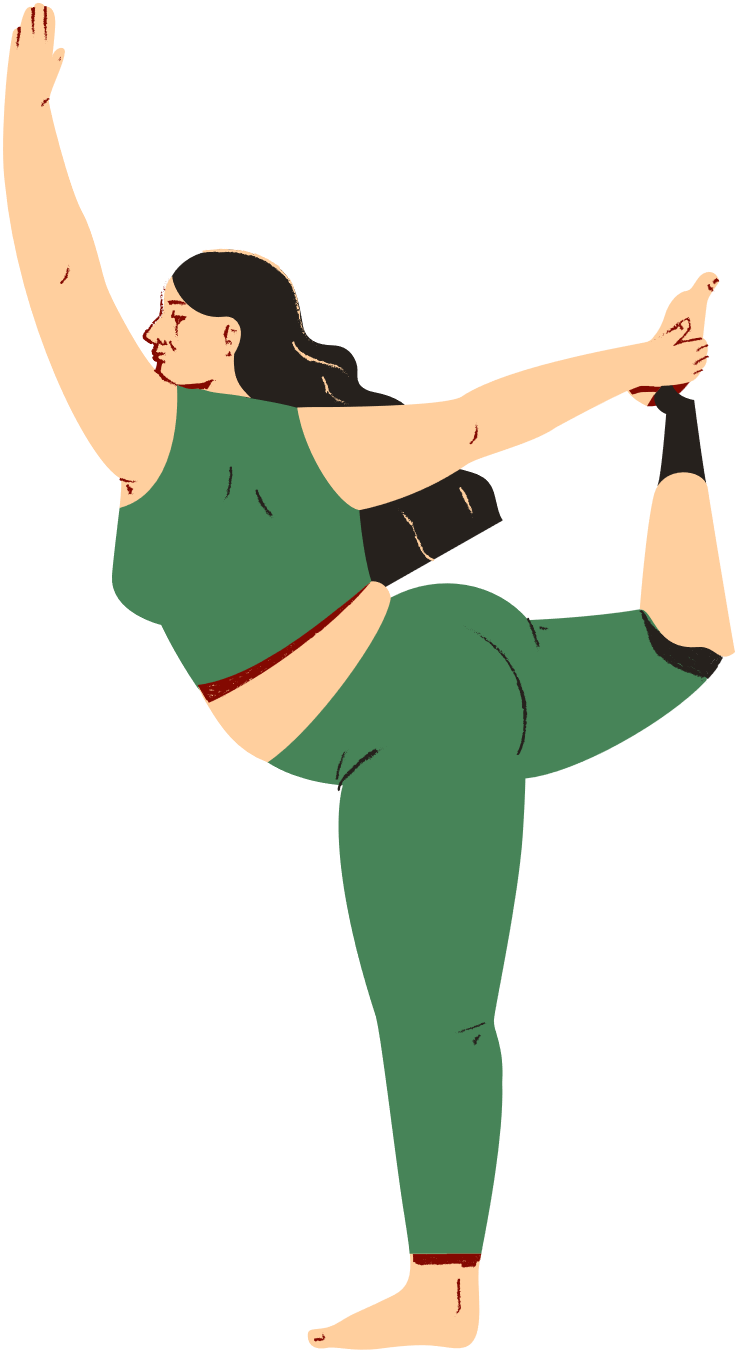 Write an original statement or inspiring quote
— Include a credit, citation, or supporting message
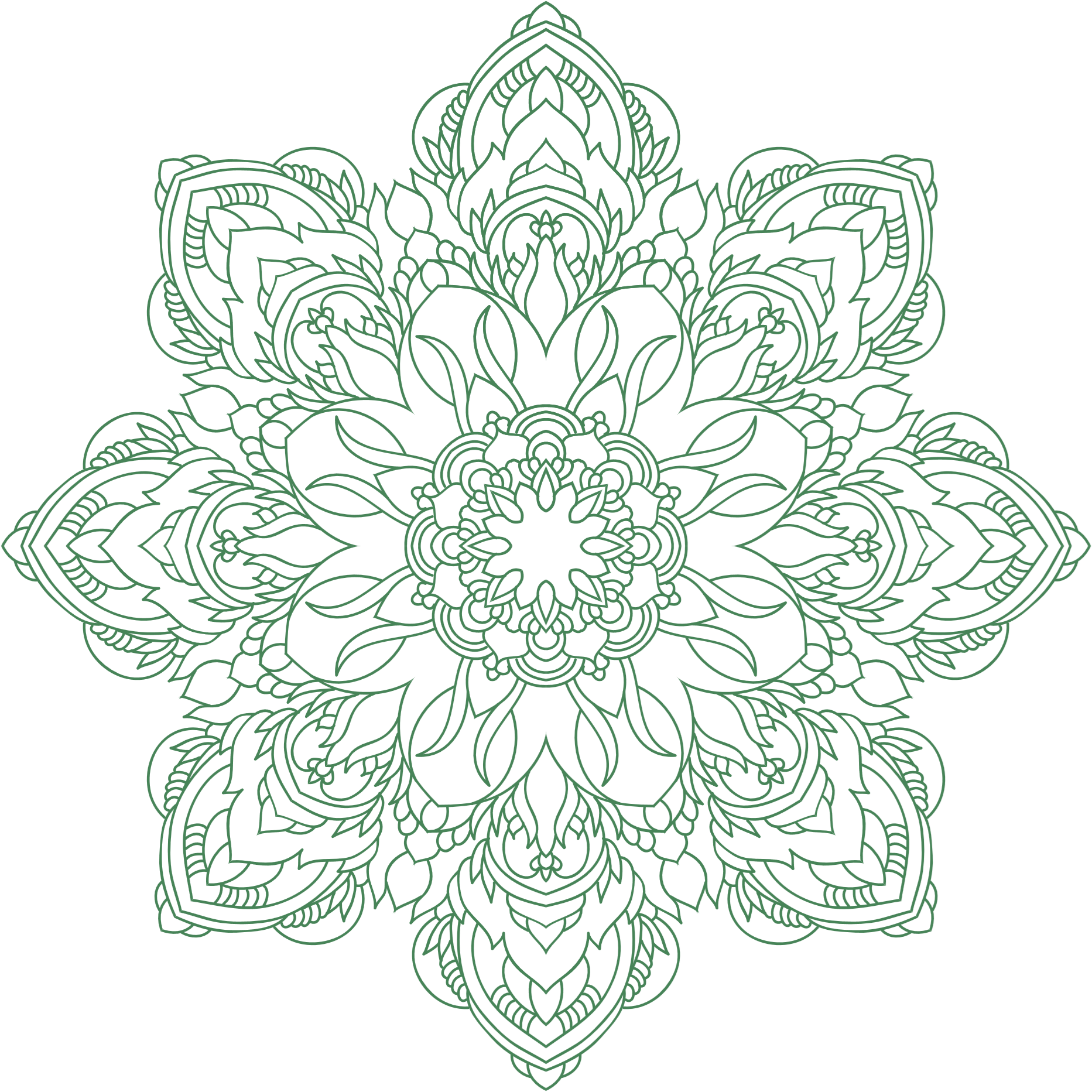 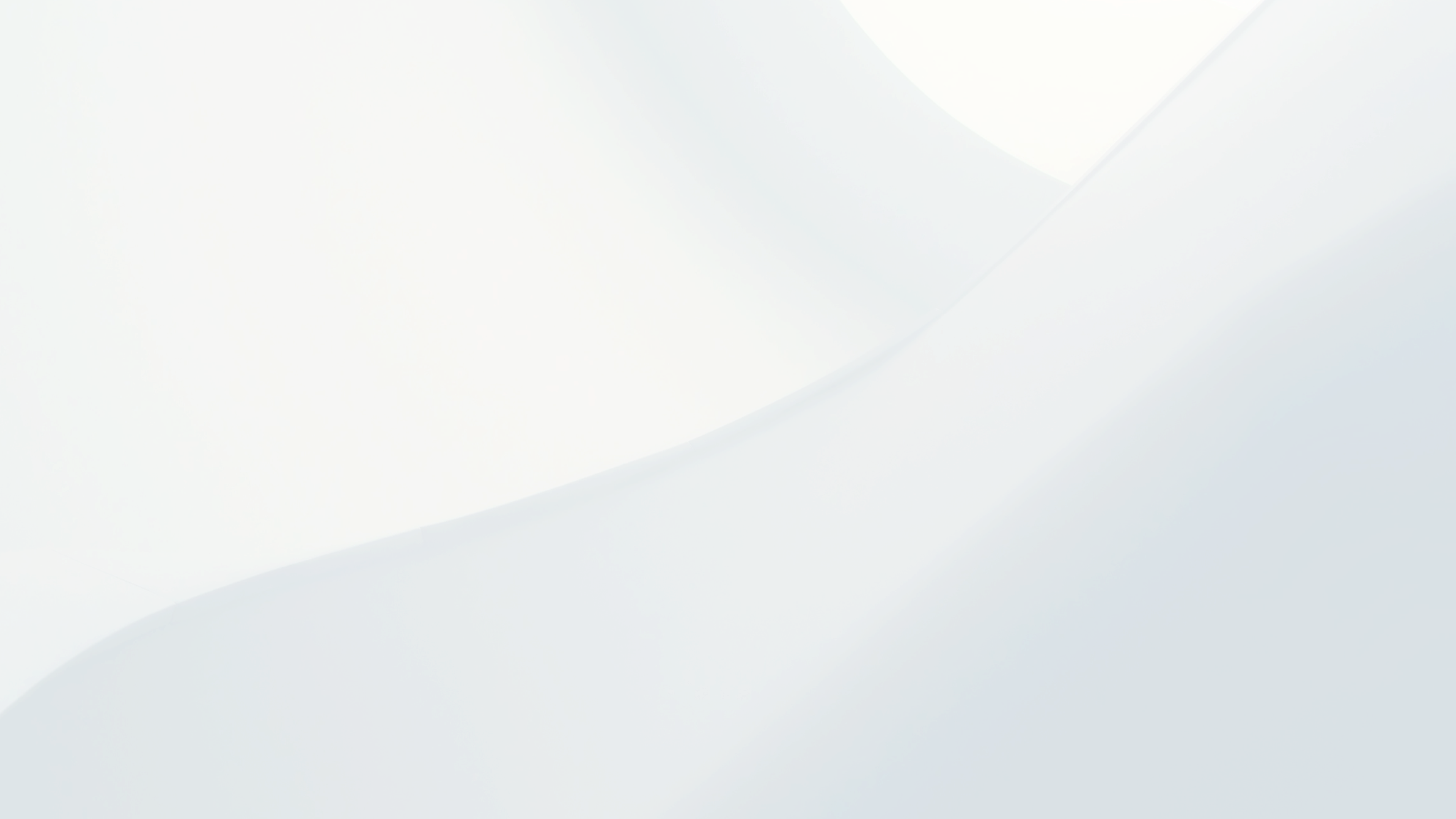 Contact Us
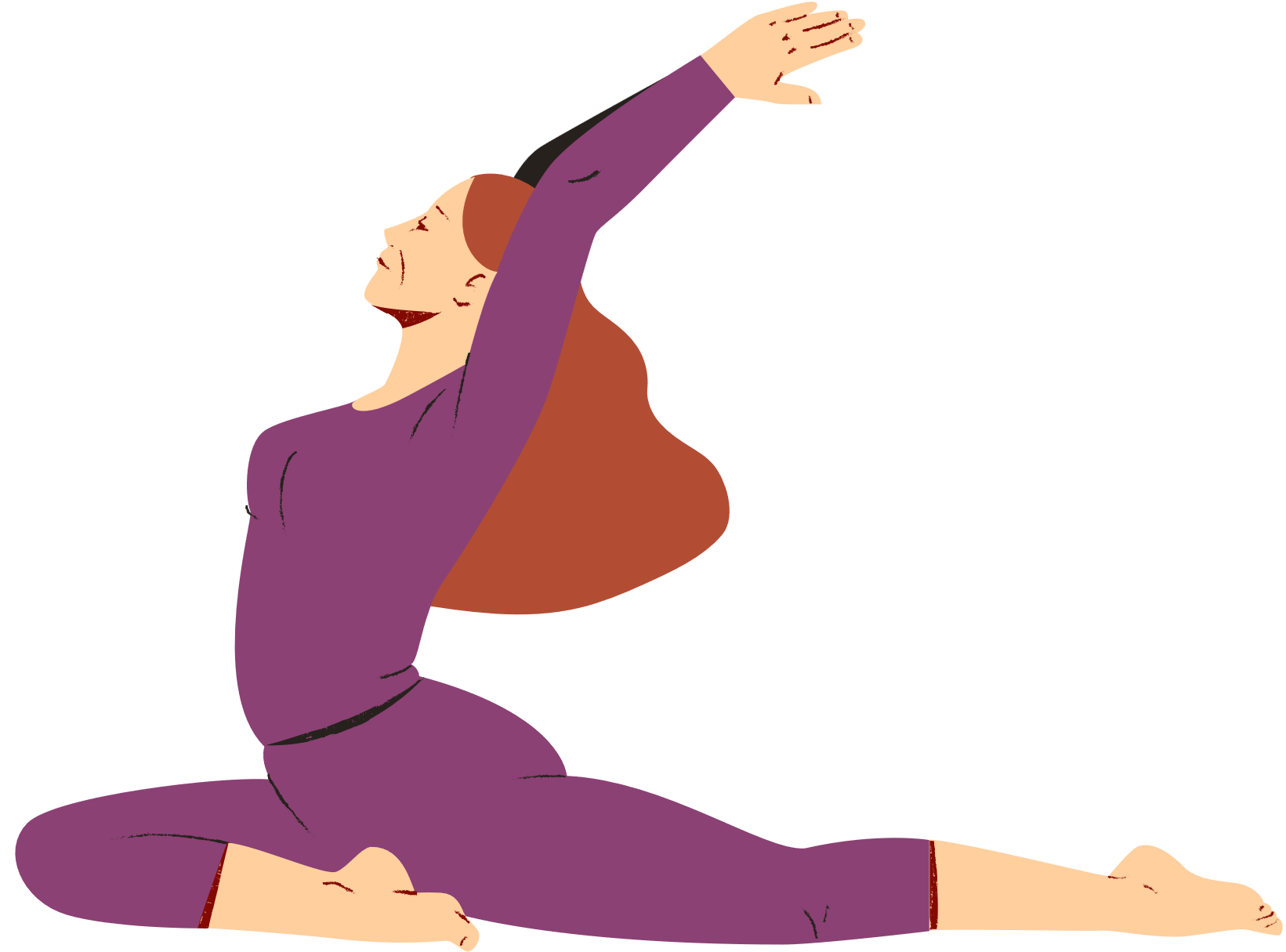 123 Anywhere St., Any City,ST 12345
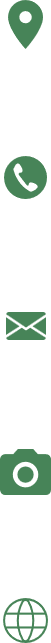 123-456-7890
hello@reallygreatsite.com
@reallygreatsite
reallygreatsite.com
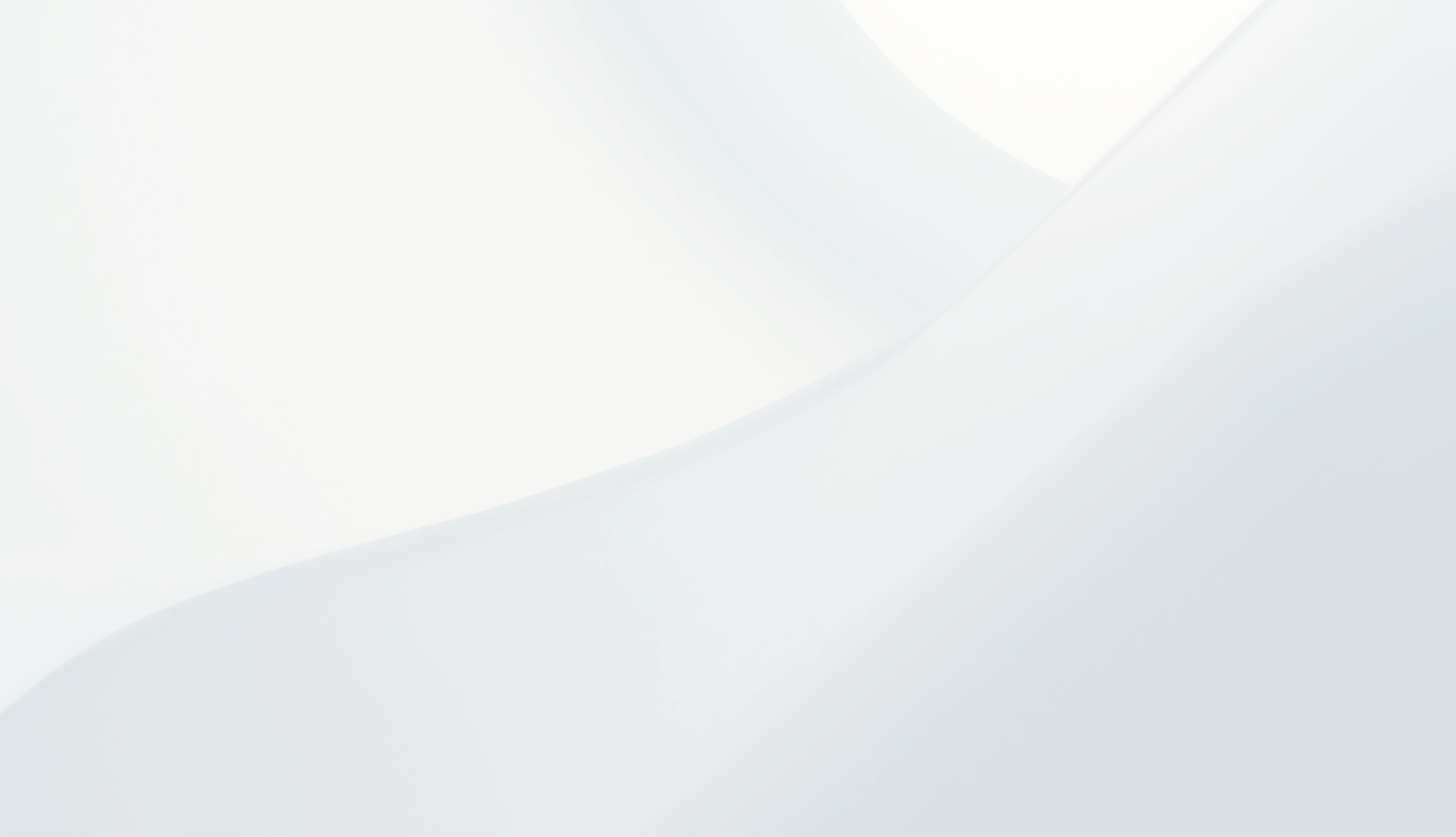 Resource Page
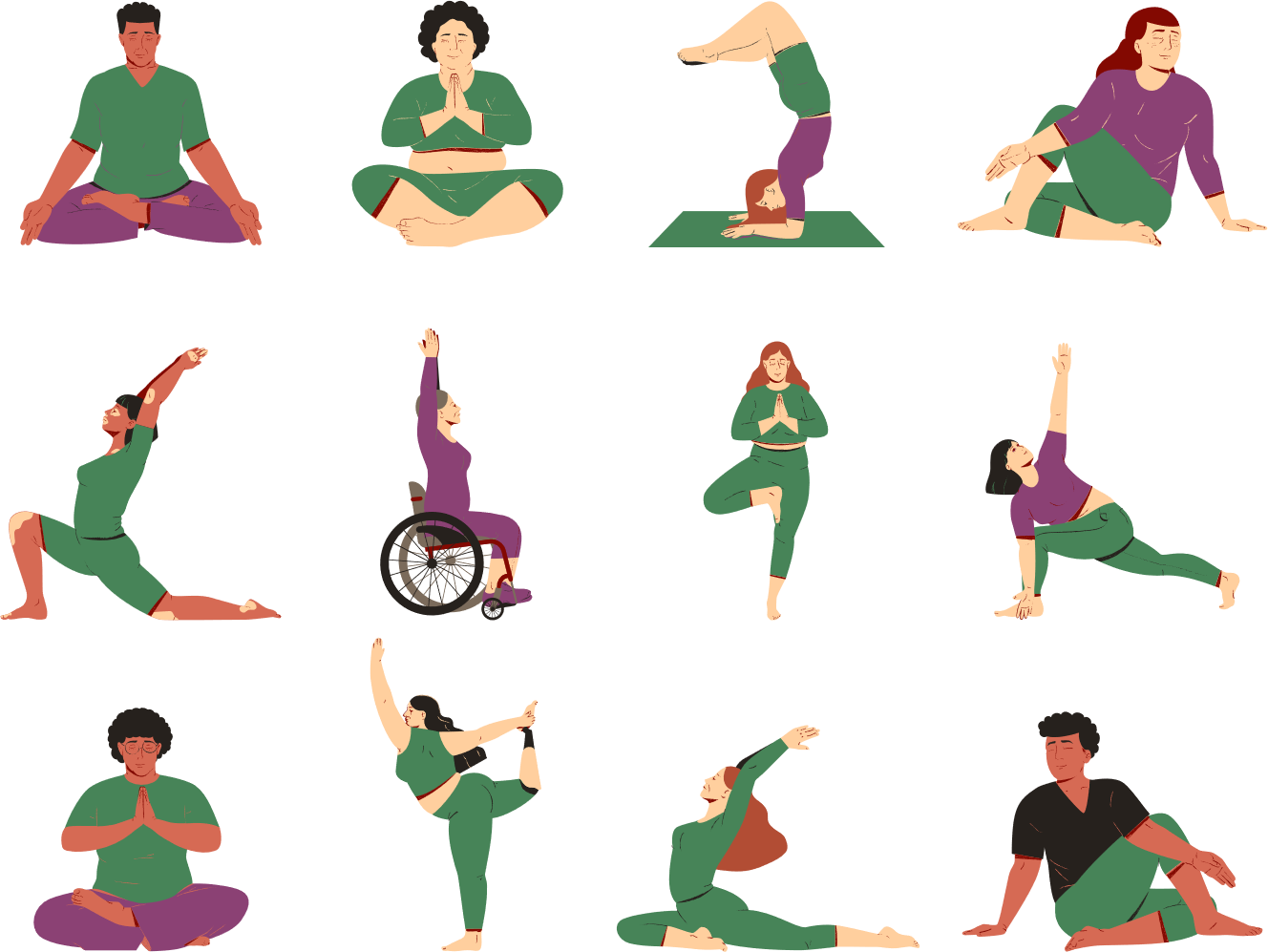 Use these design resources in your Canva Presentation.







You can find these fonts online too. Happy designing! 

Don't forget to delete this page before presenting.
This presentation template uses the following free fonts:
Titles: Playfair Display
Headers: Playfair Display
Body Copy: Arial
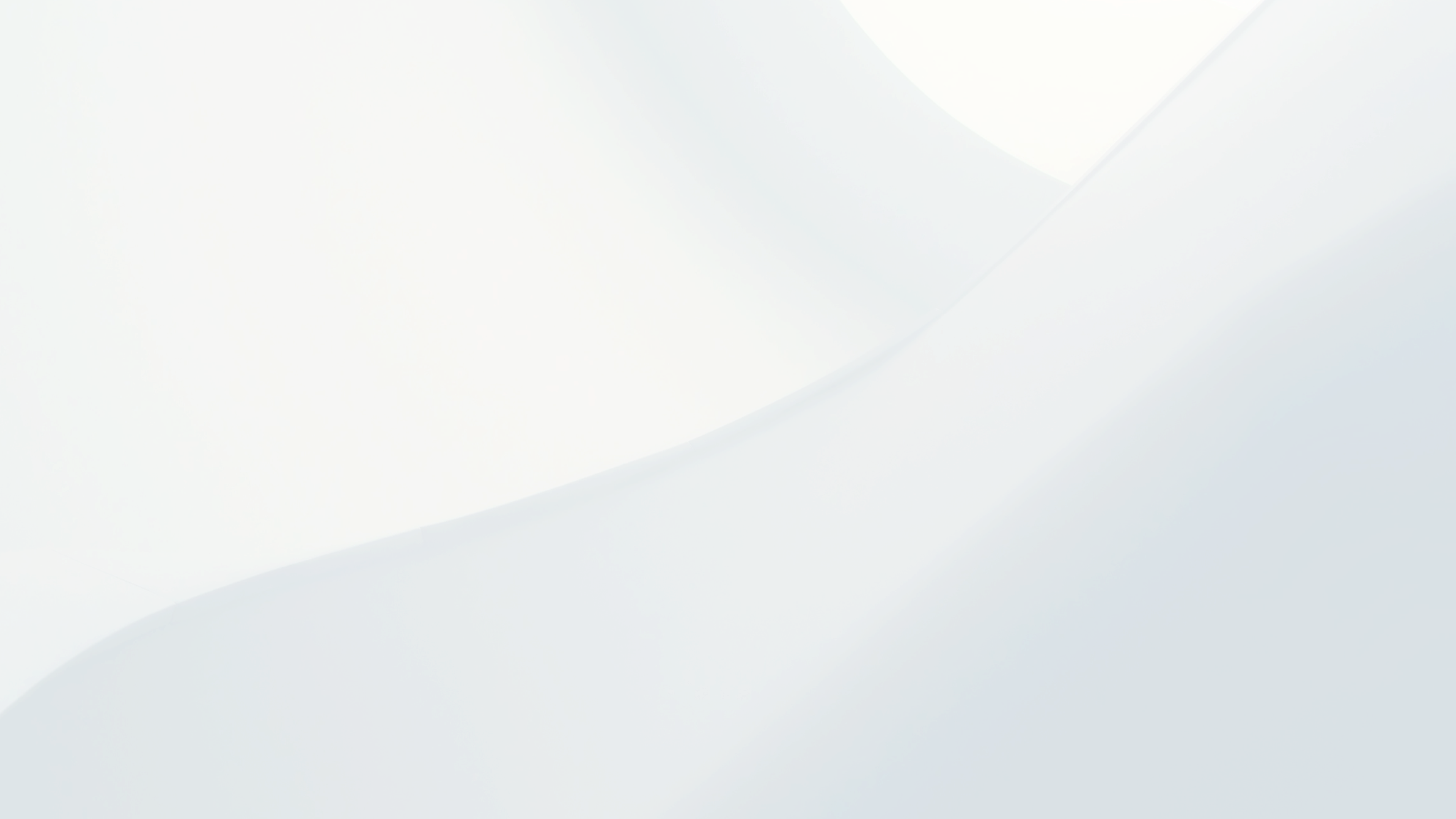 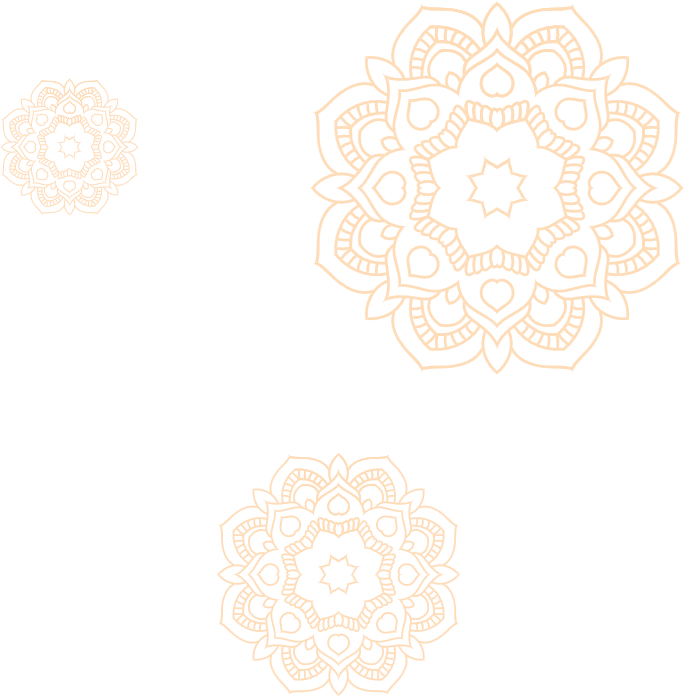 Credits
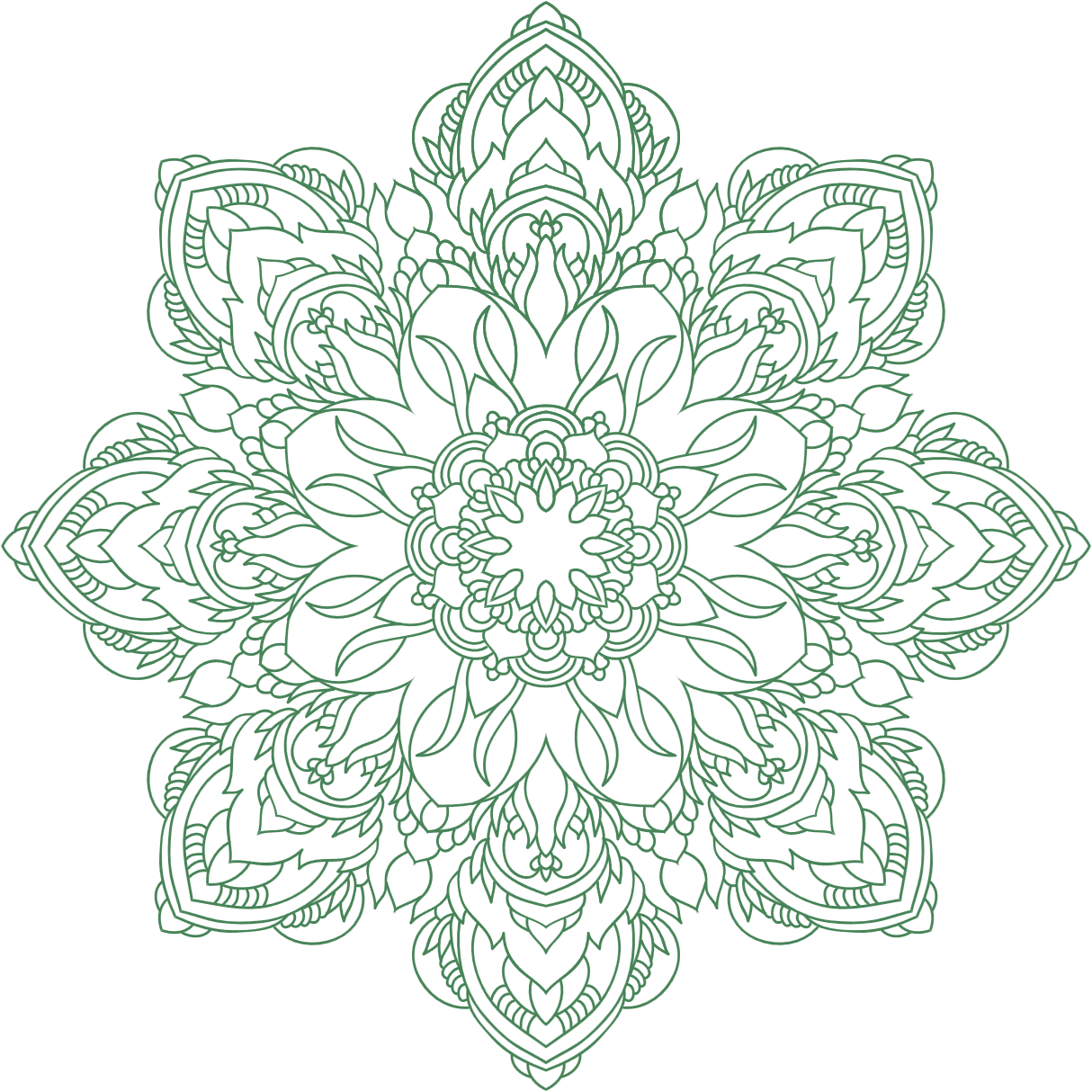 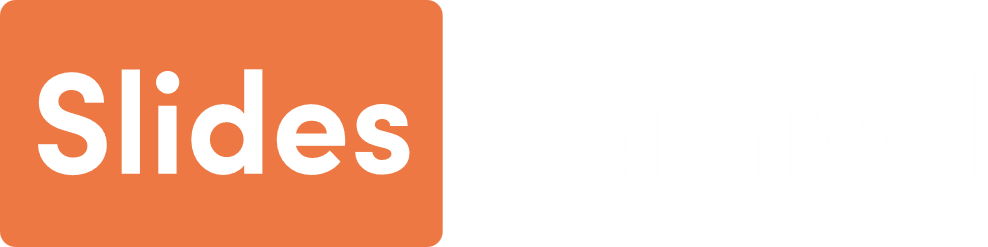 This presentation template is free for everyone to use thanks to the following:
SlidesCarnival for the presentation template
Pexels for the photos
Happy designing!